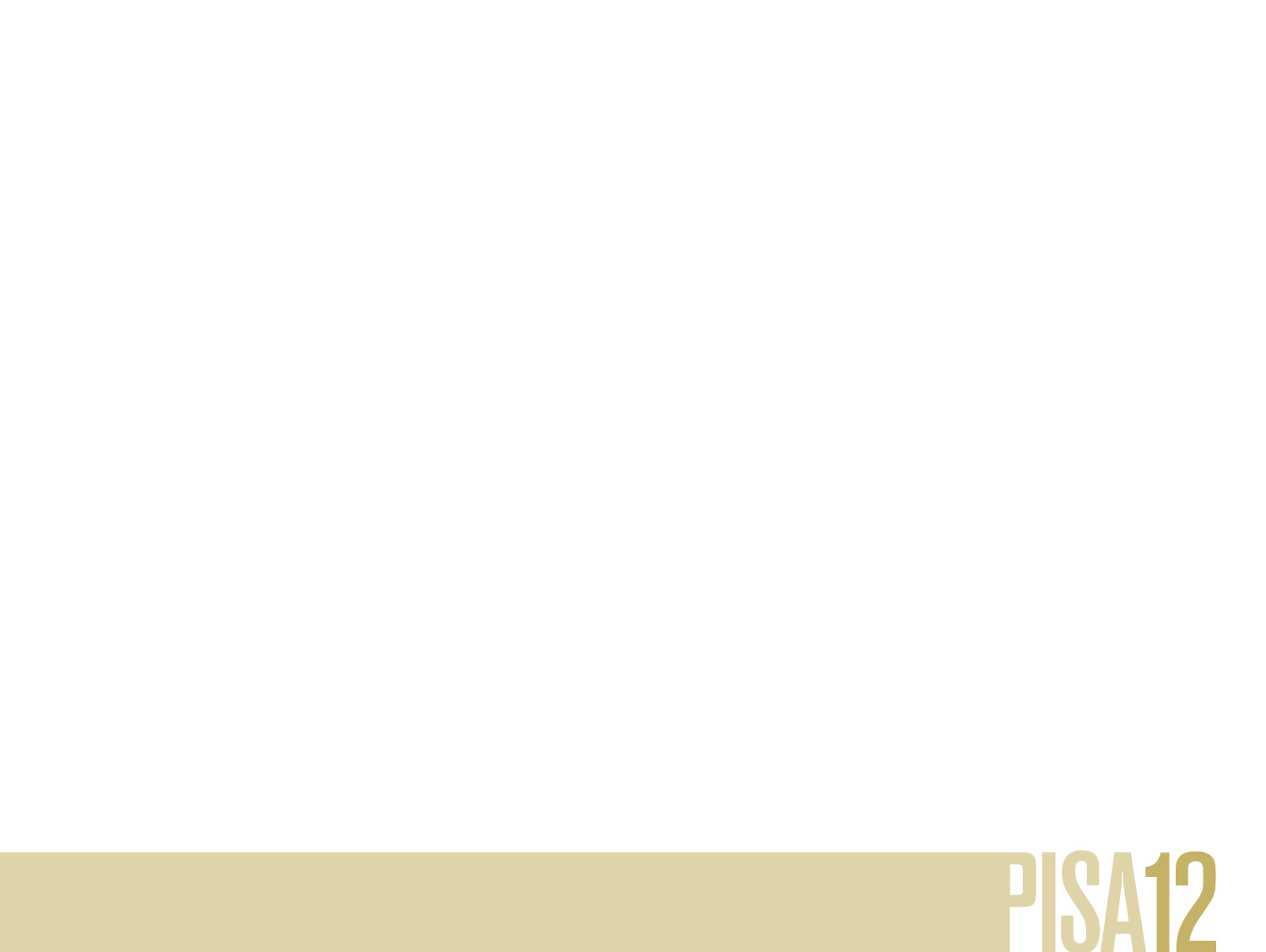 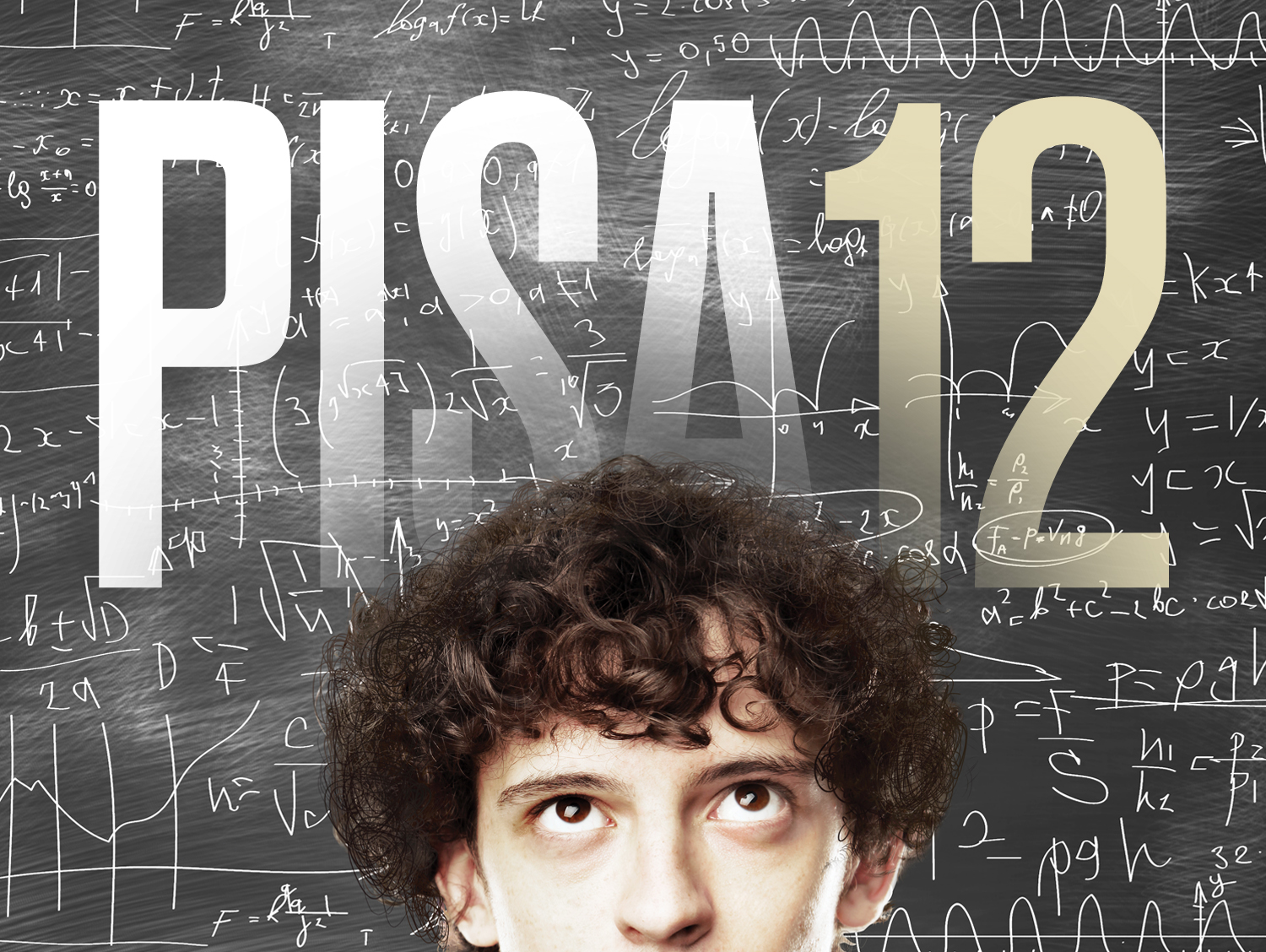 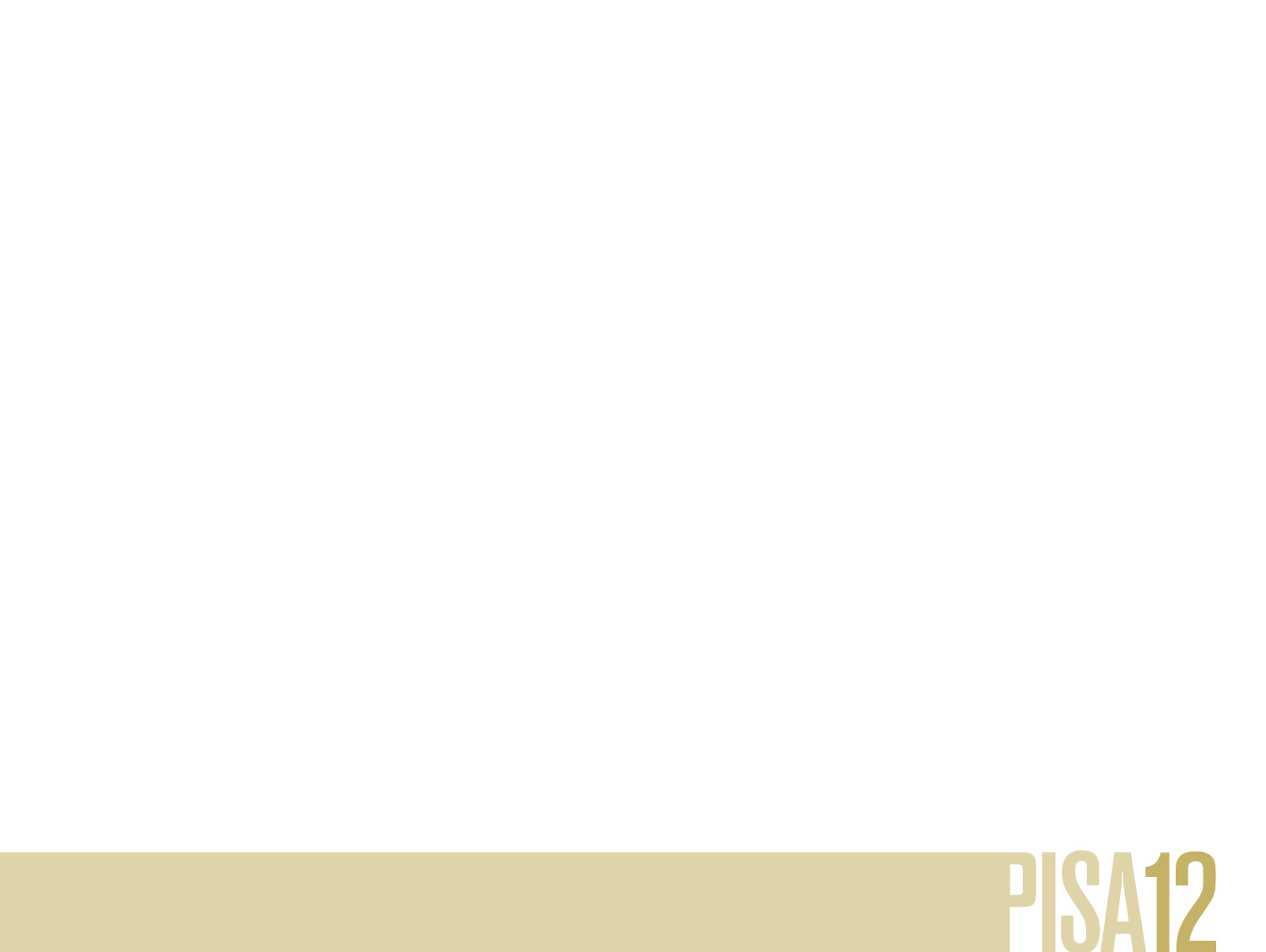 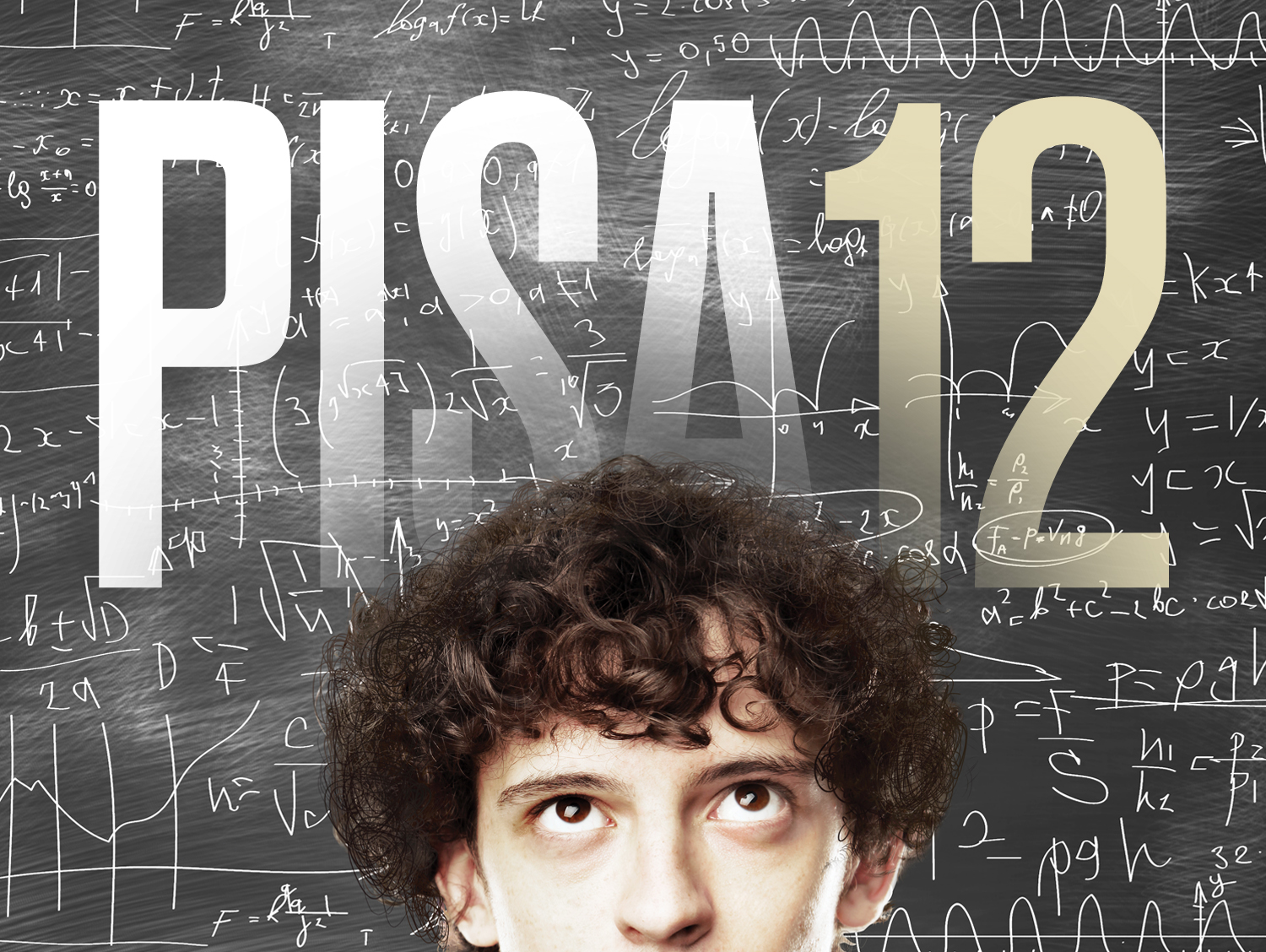 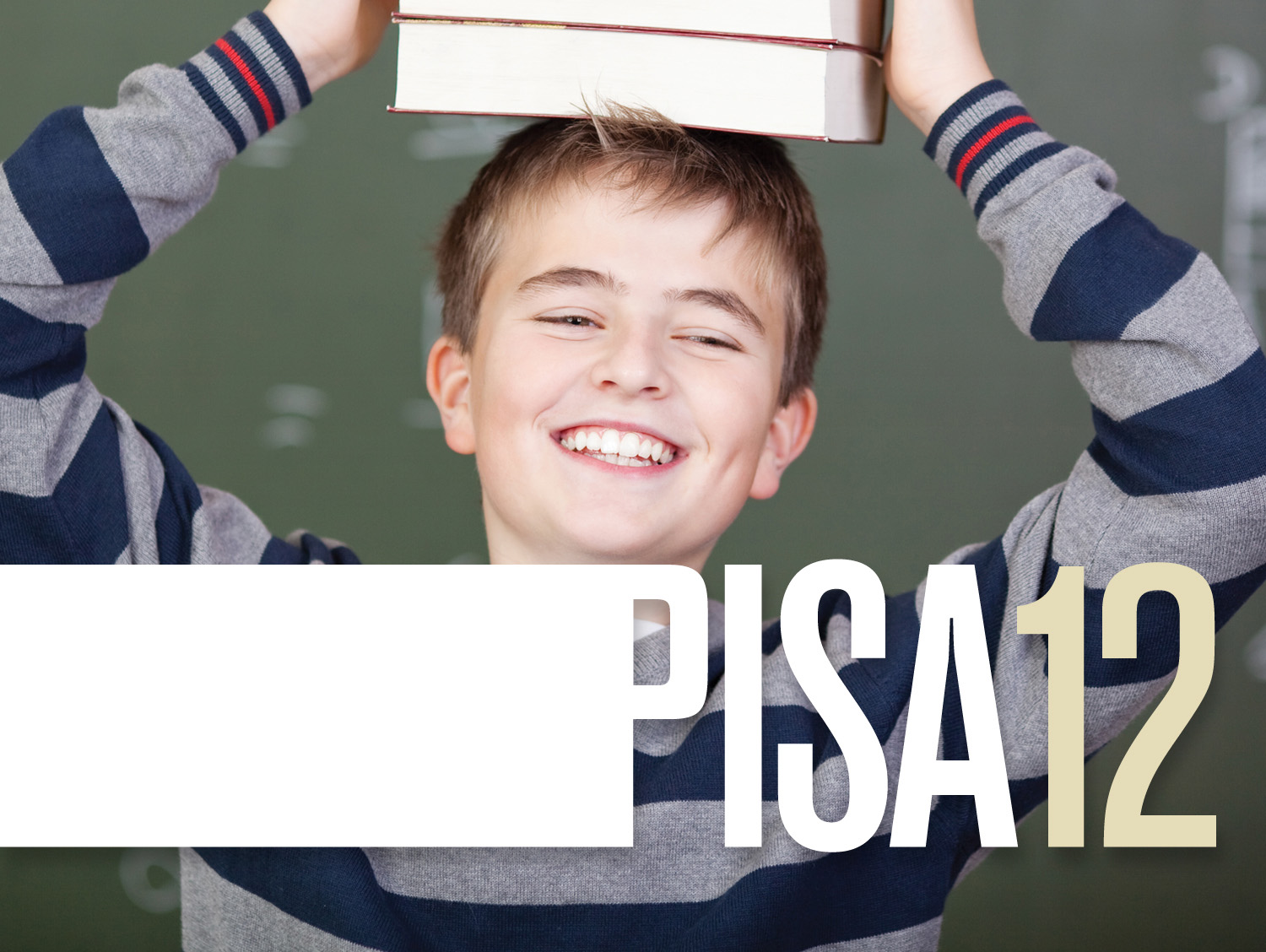 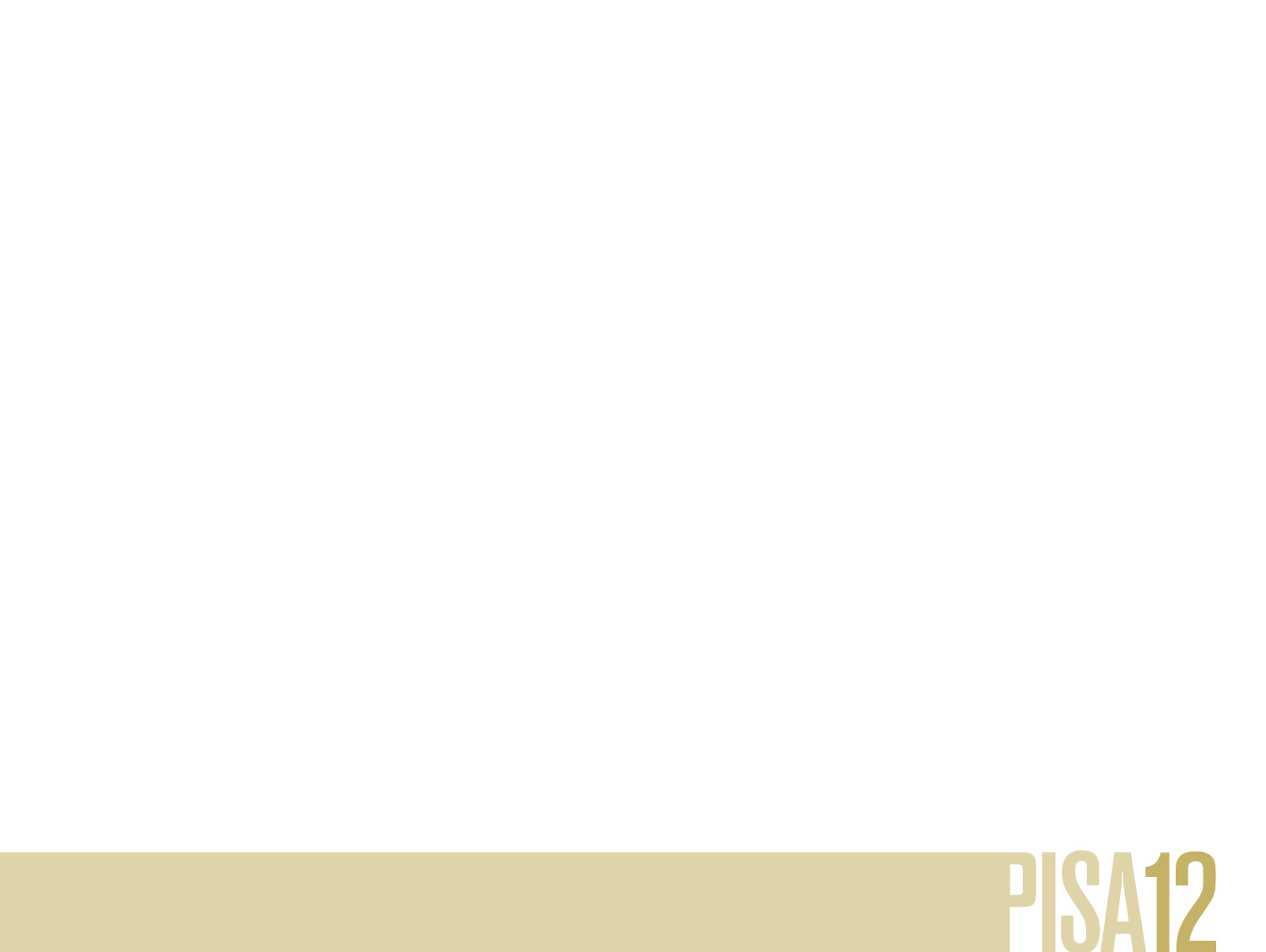 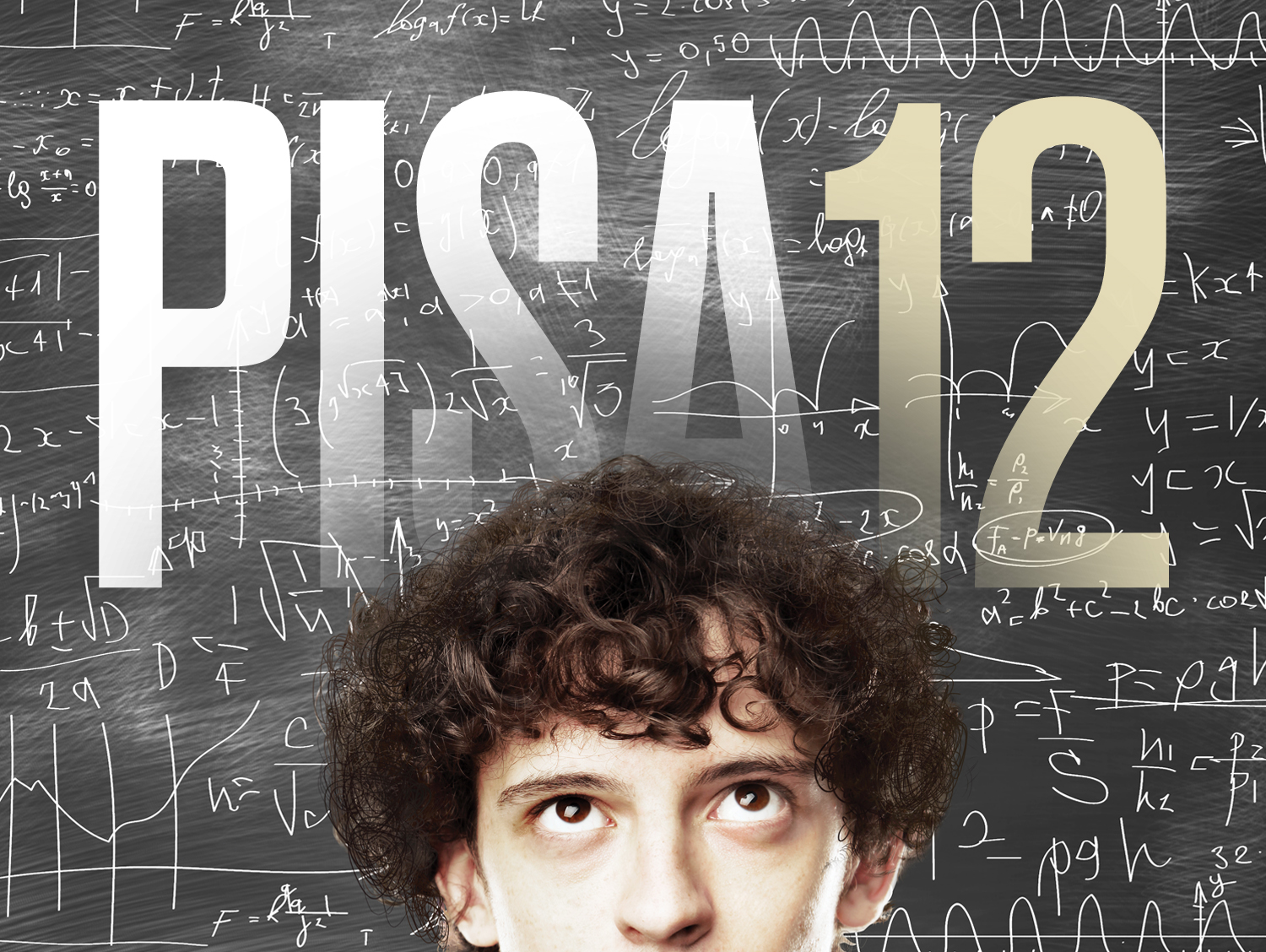 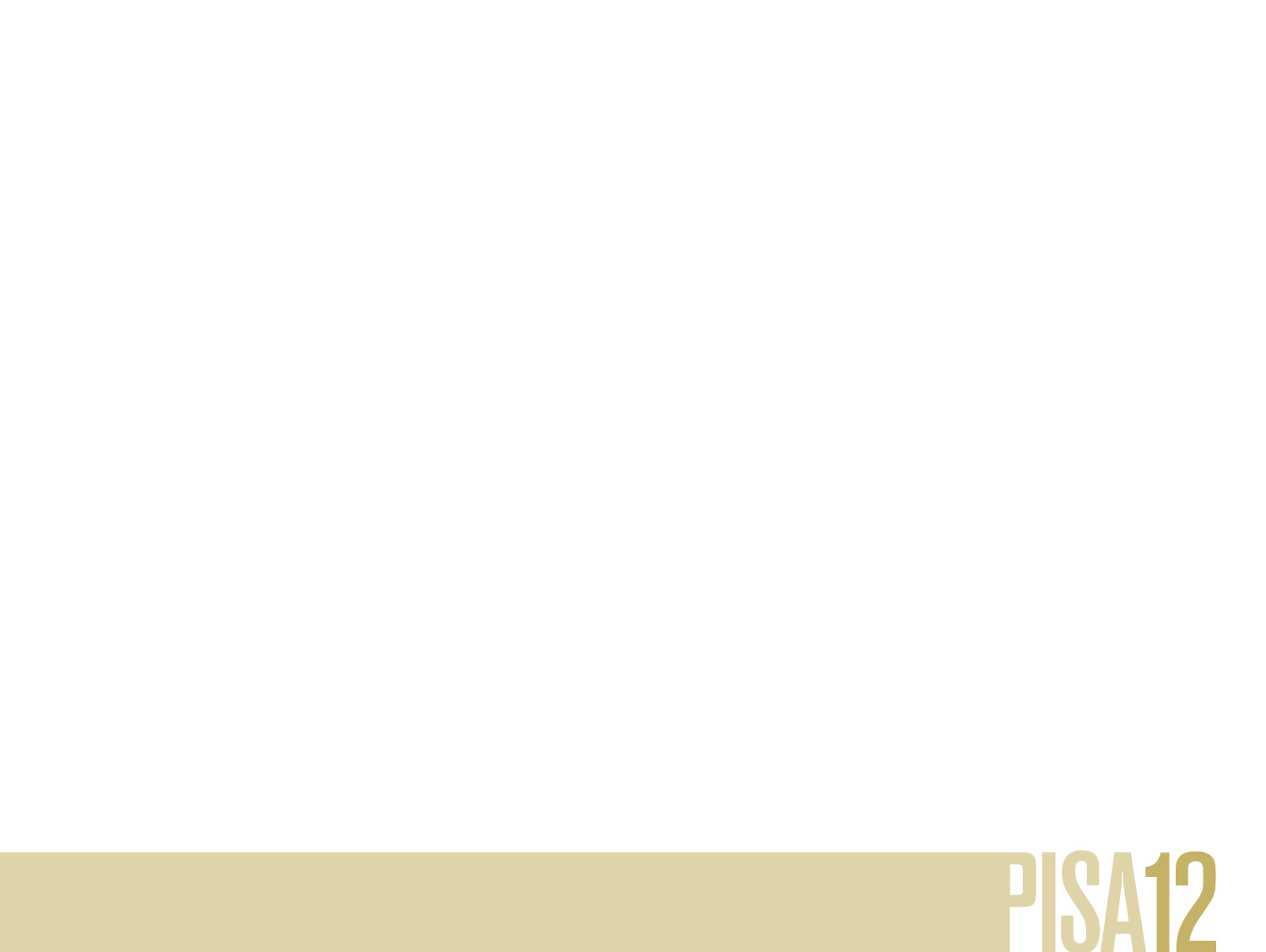 PISA 2012   ENSITULOKSIA
Pekka Kupari
Jouni Välijärvi
Koulutuksen tutkimuslaitos 
Jyväskylän yliopisto
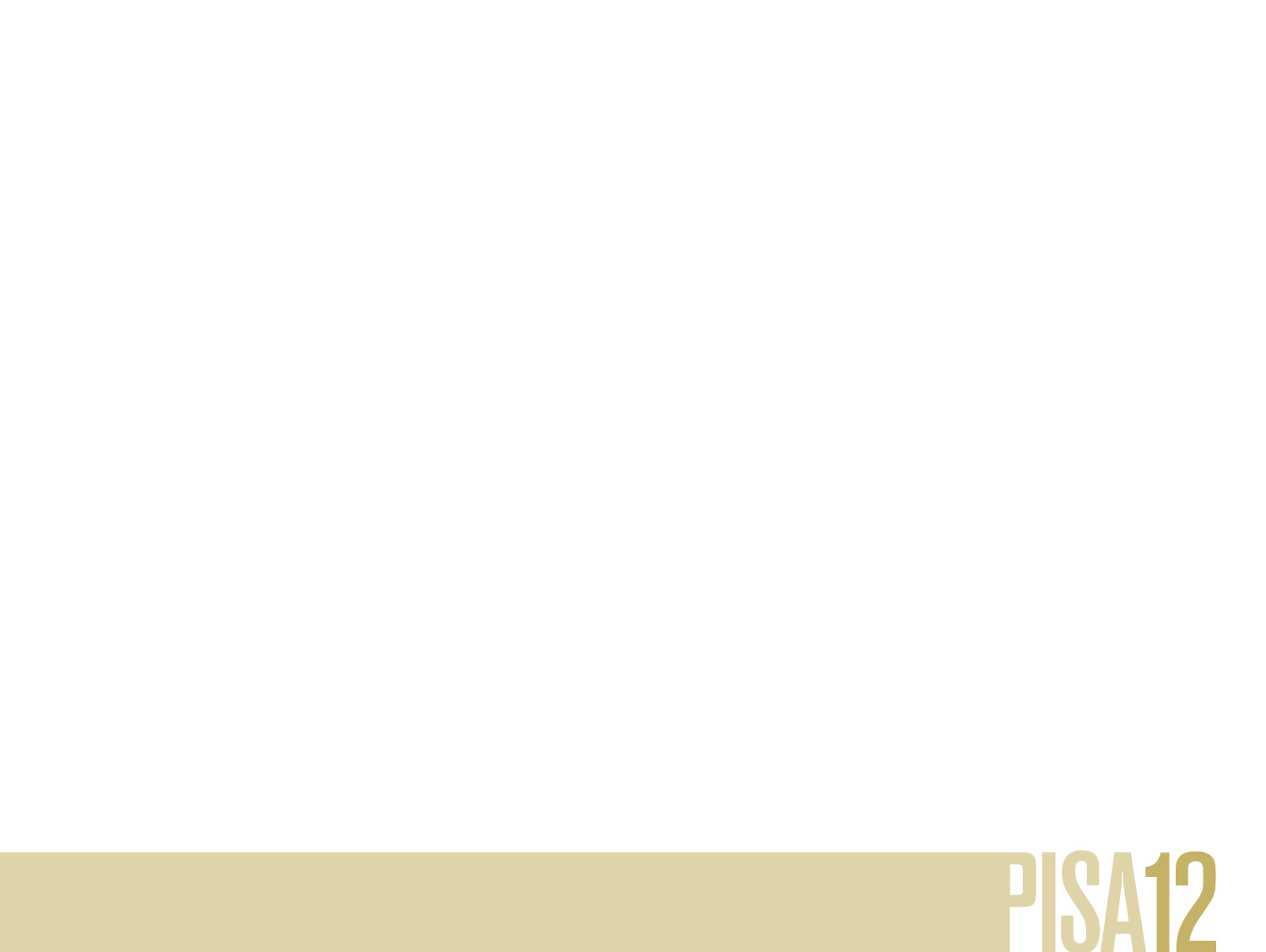 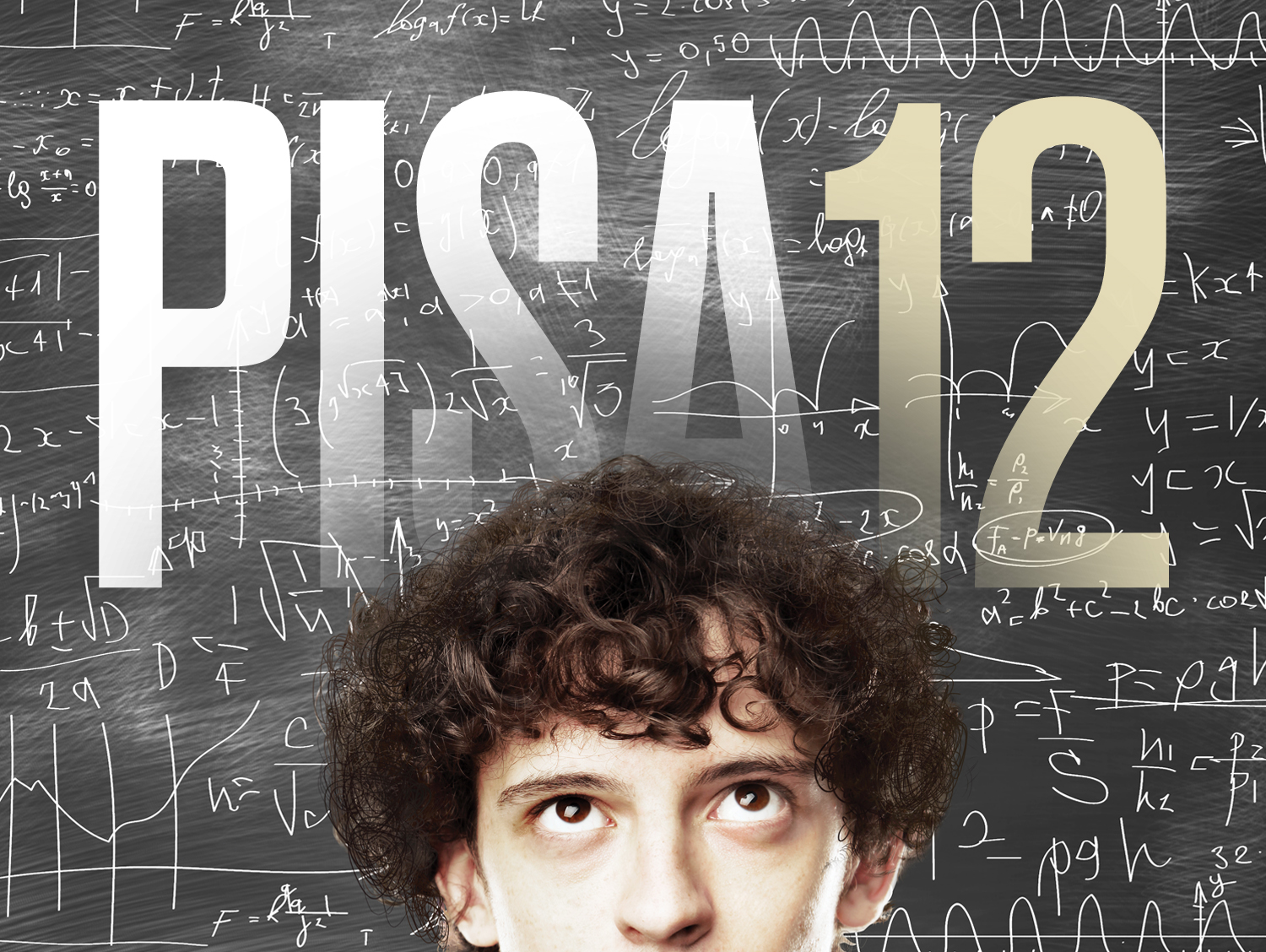 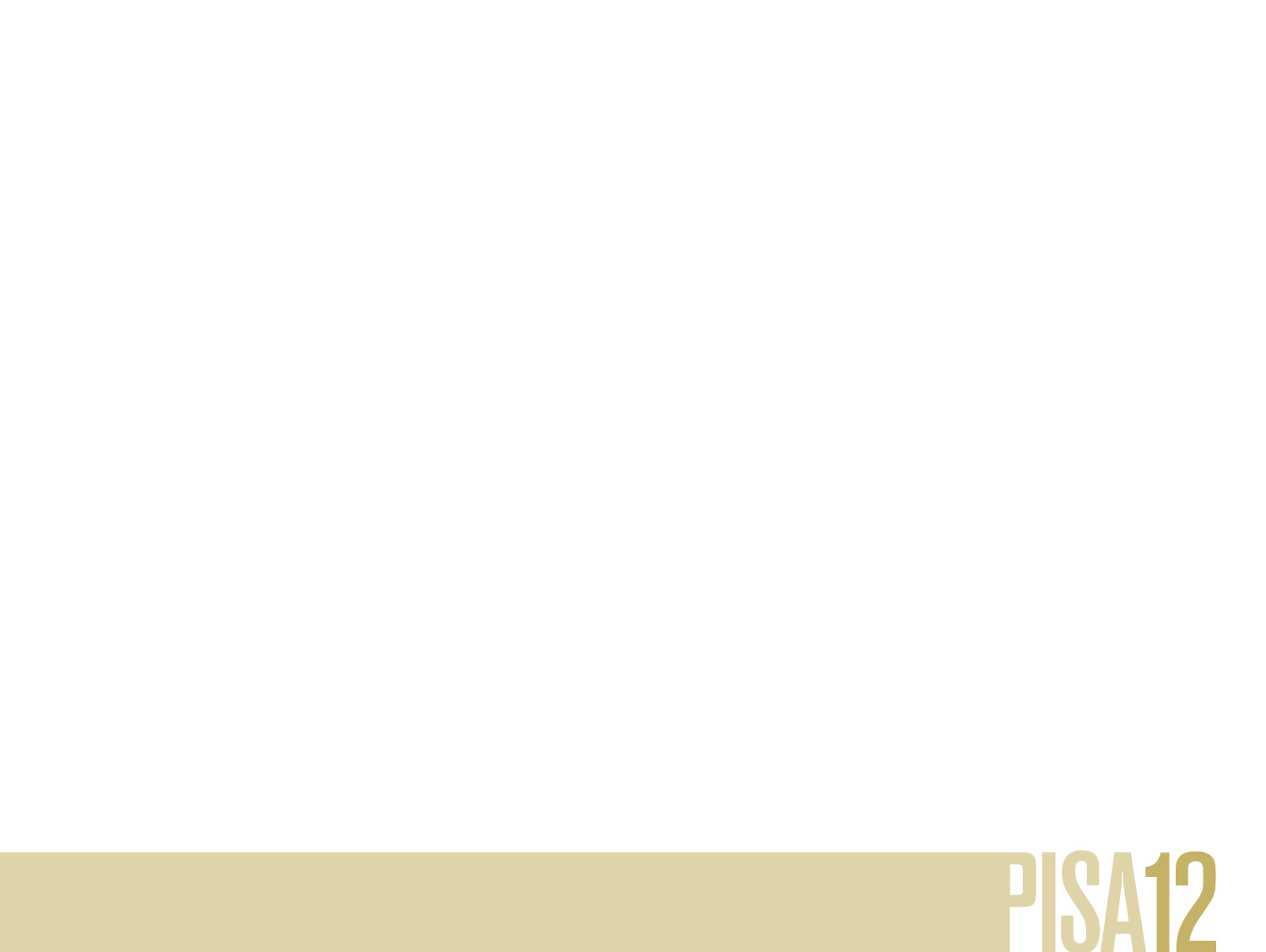 PISA 2012
Programme for International Student Assessment
Viides tutkimus PISA-ohjelmassa: pääalueena matematiikan osaaminen - edellisen kerran vuonna 2003
Tutkimukseen osallistui 65 maata ja aluetta
Kohdejoukkona 15 -vuotiaat nuoret
Suomen aineisto: 311 koulua ja 10 157 oppilasta
Suomen otoksen oppilaista 90 % osallistui
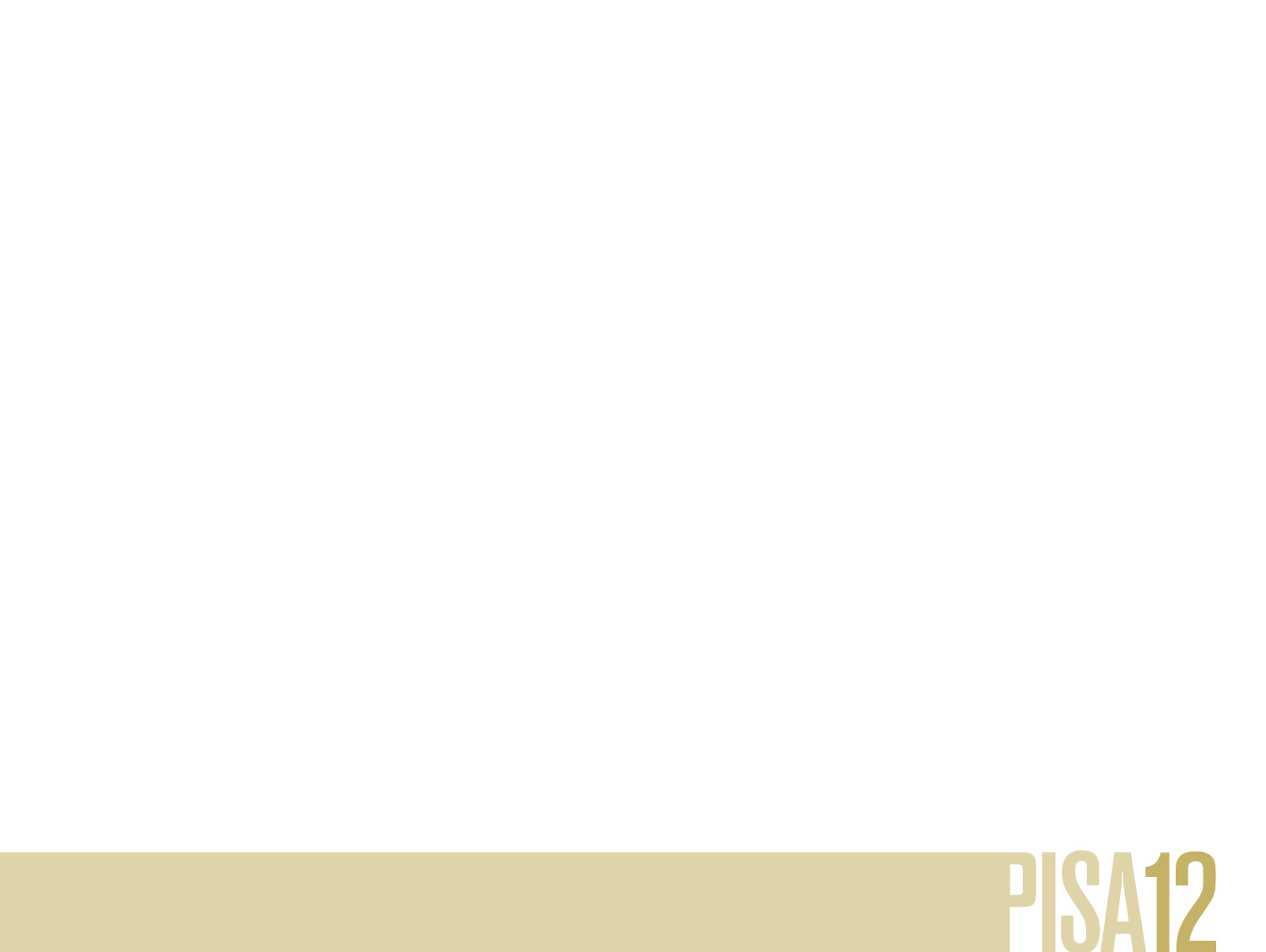 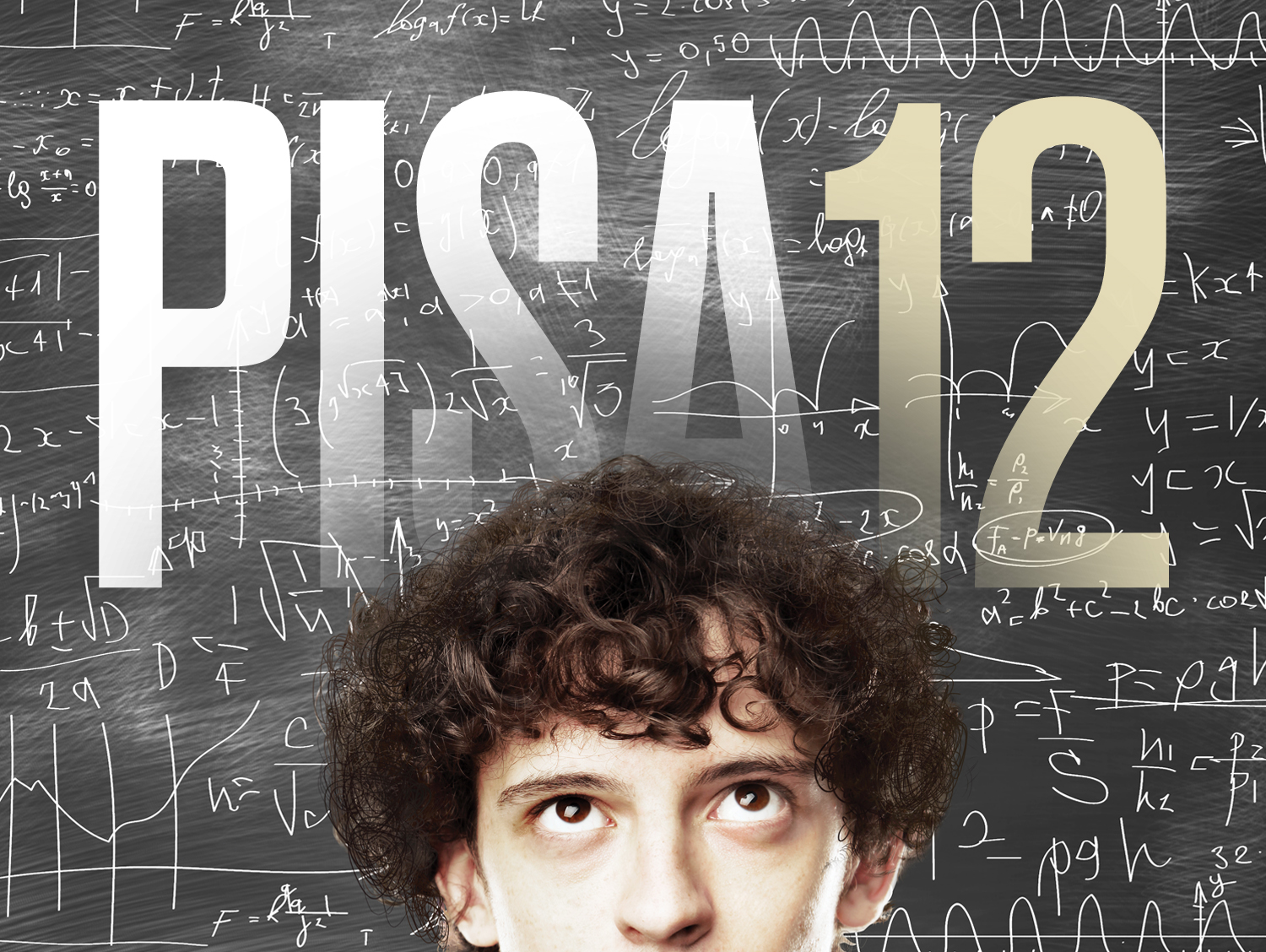 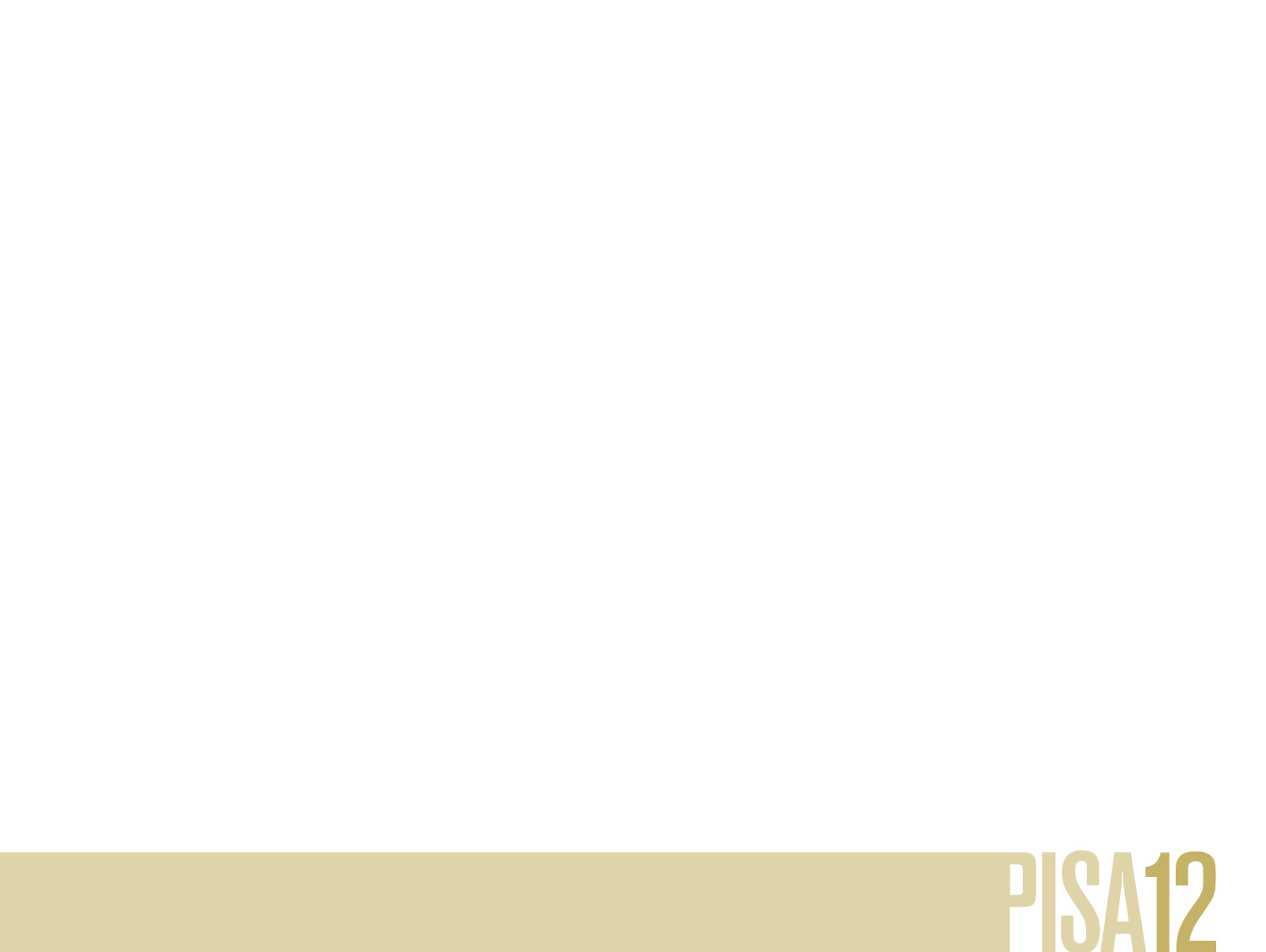 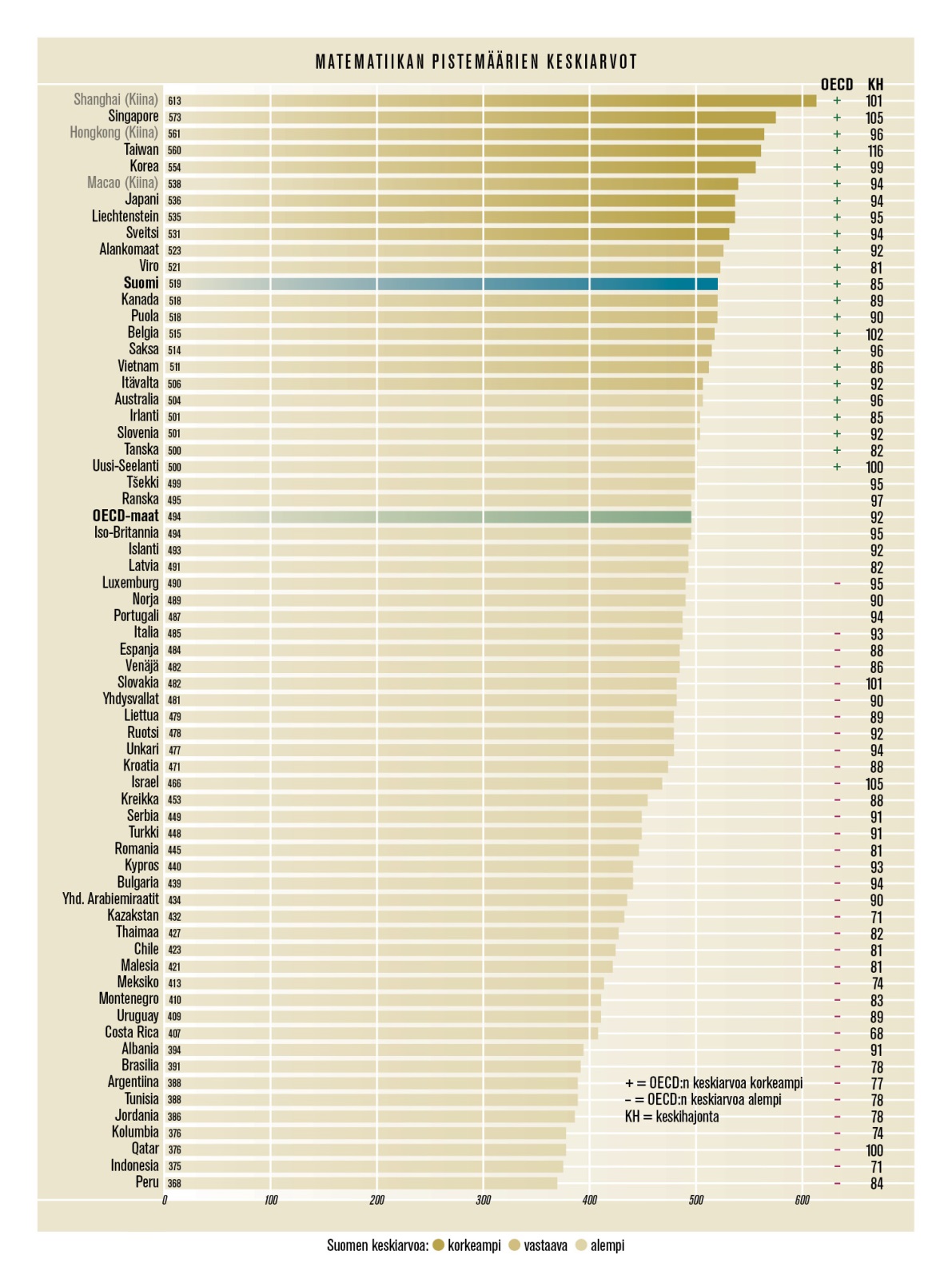 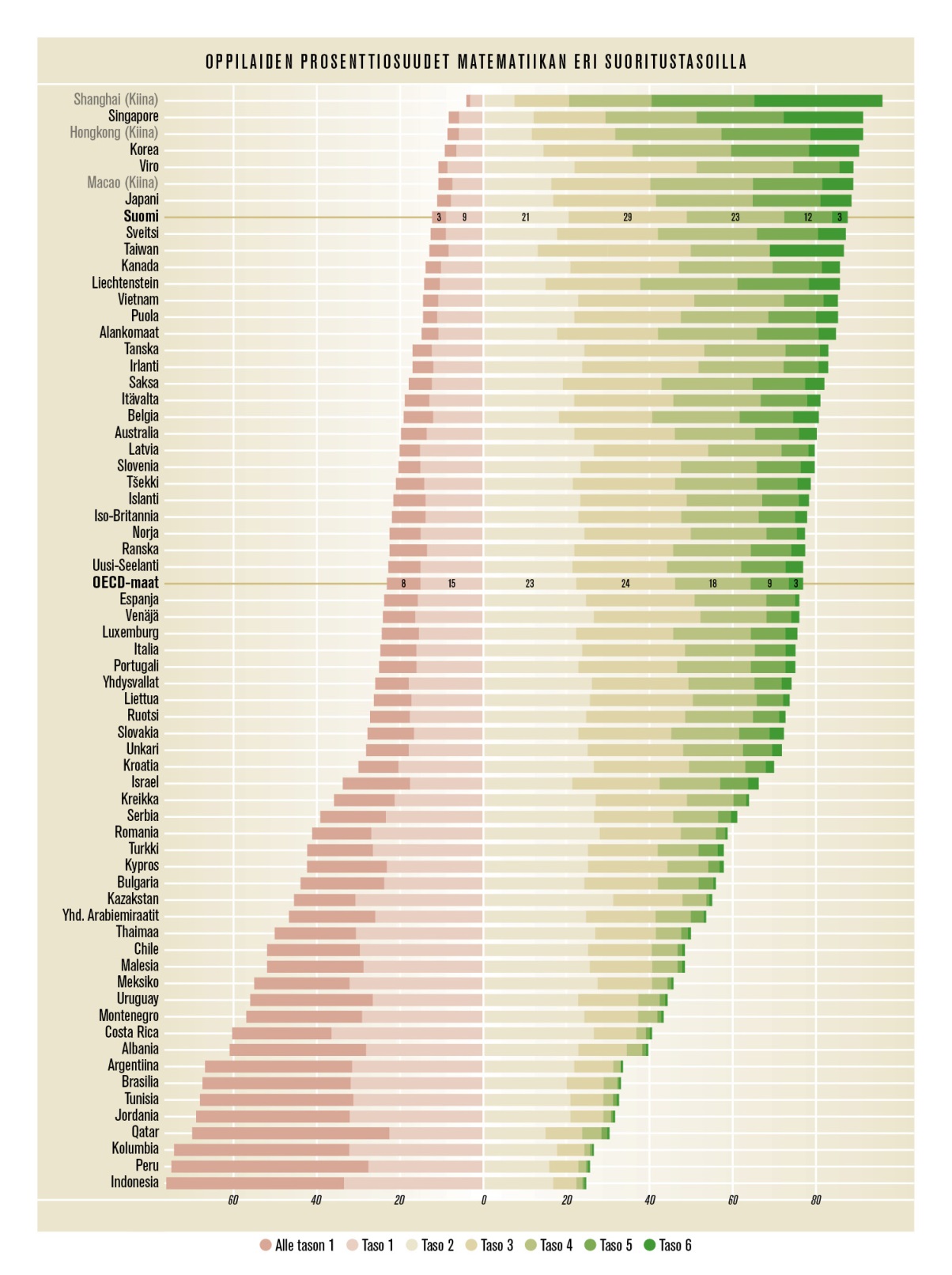 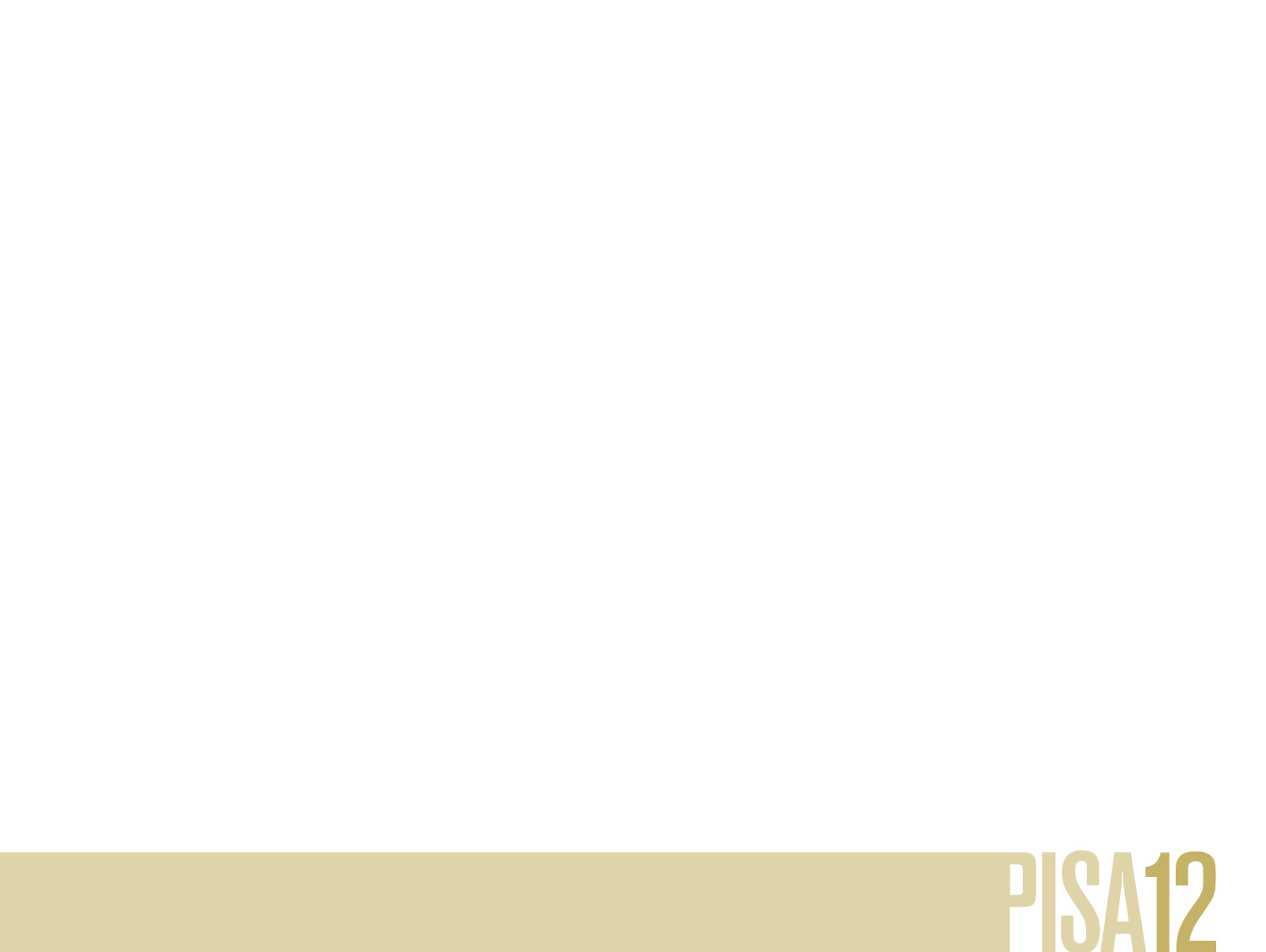 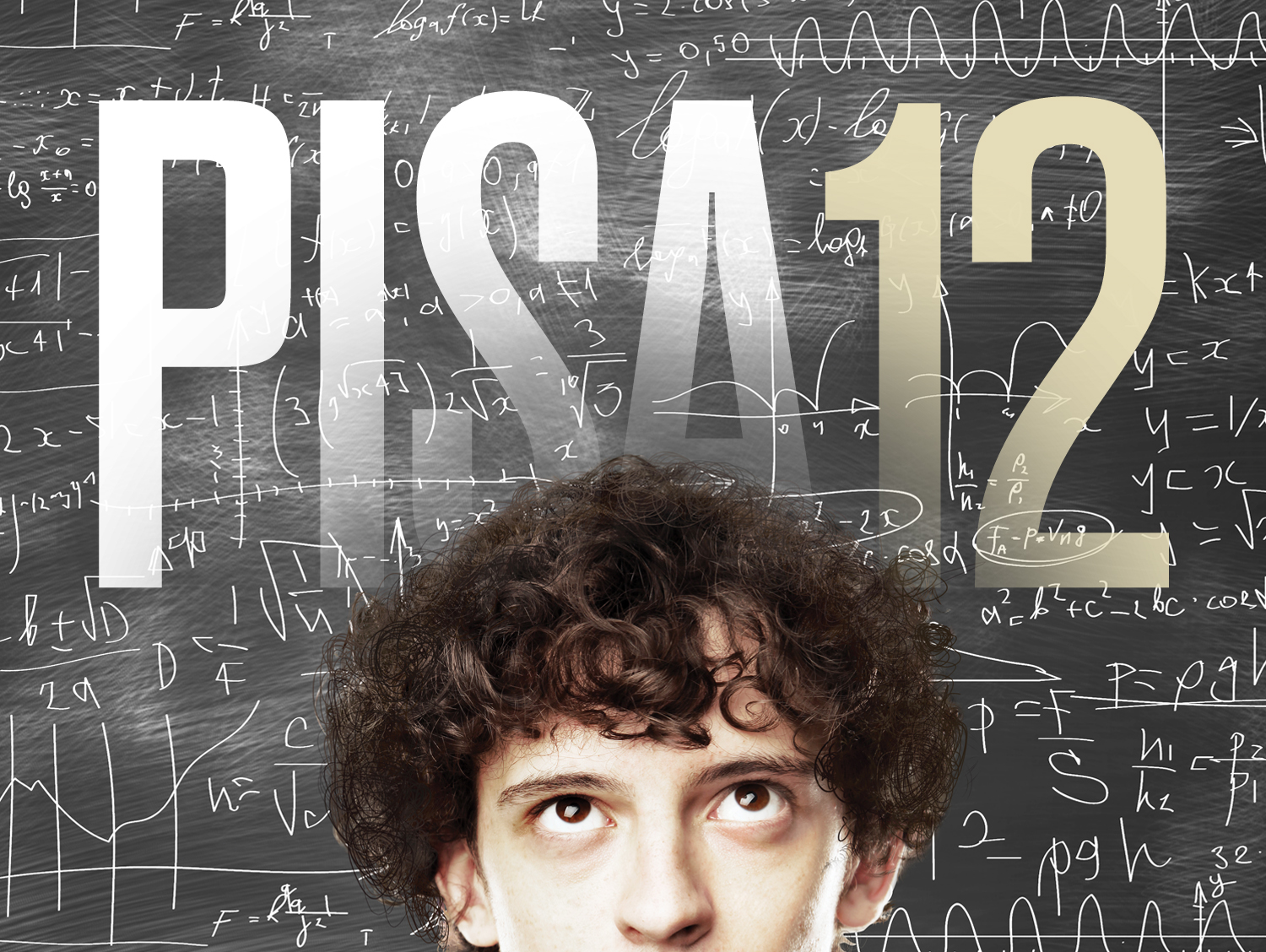 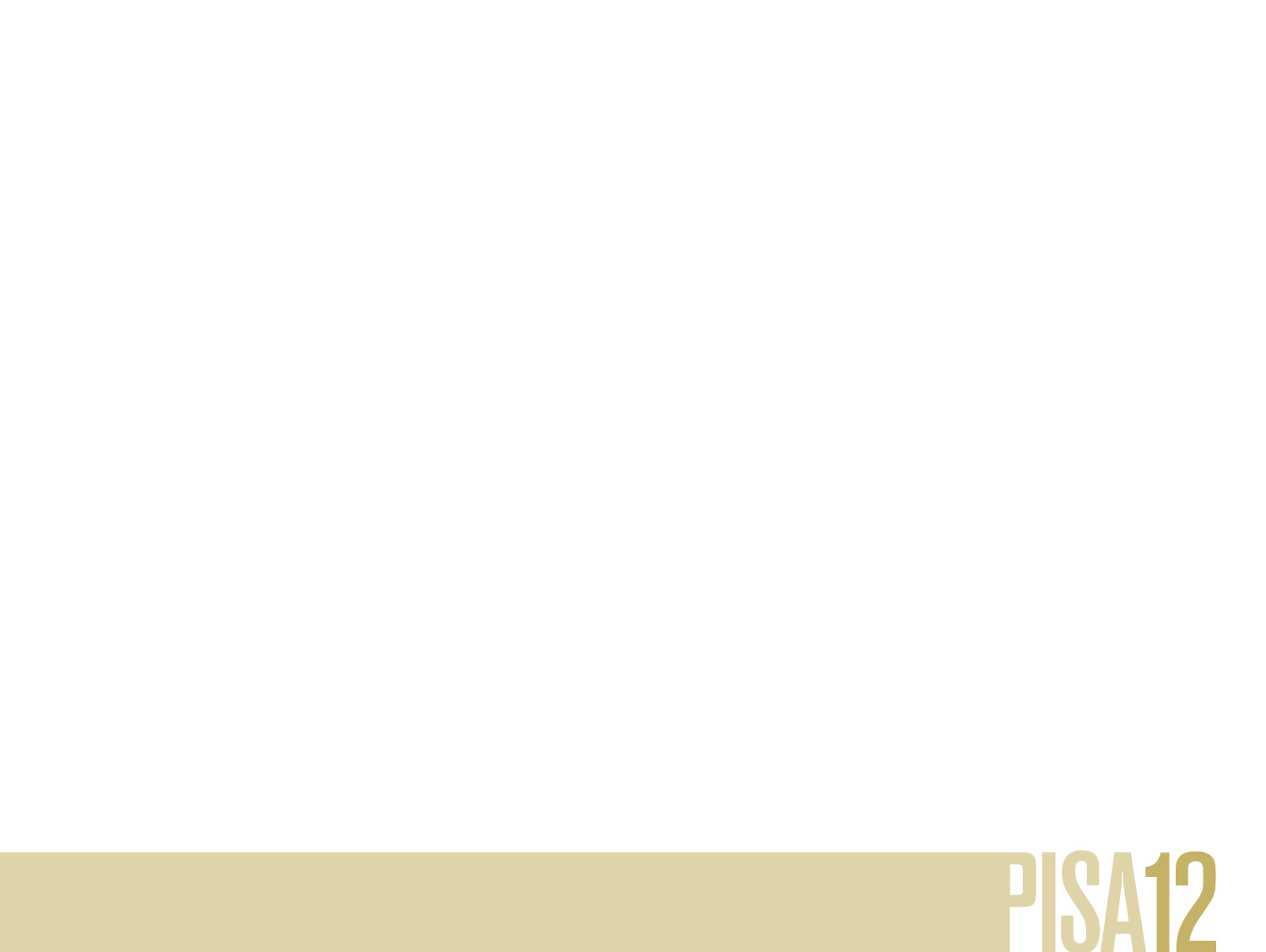 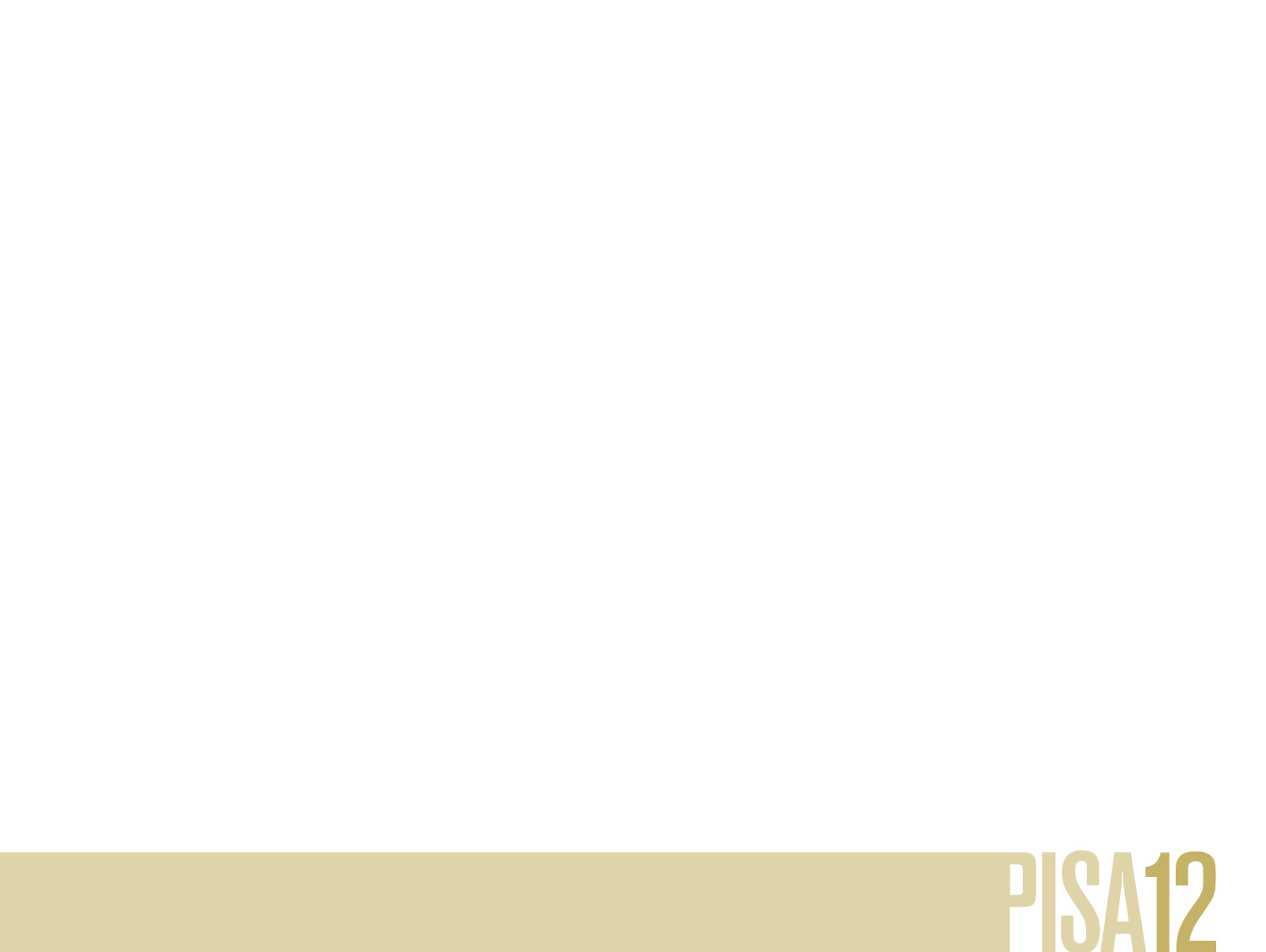 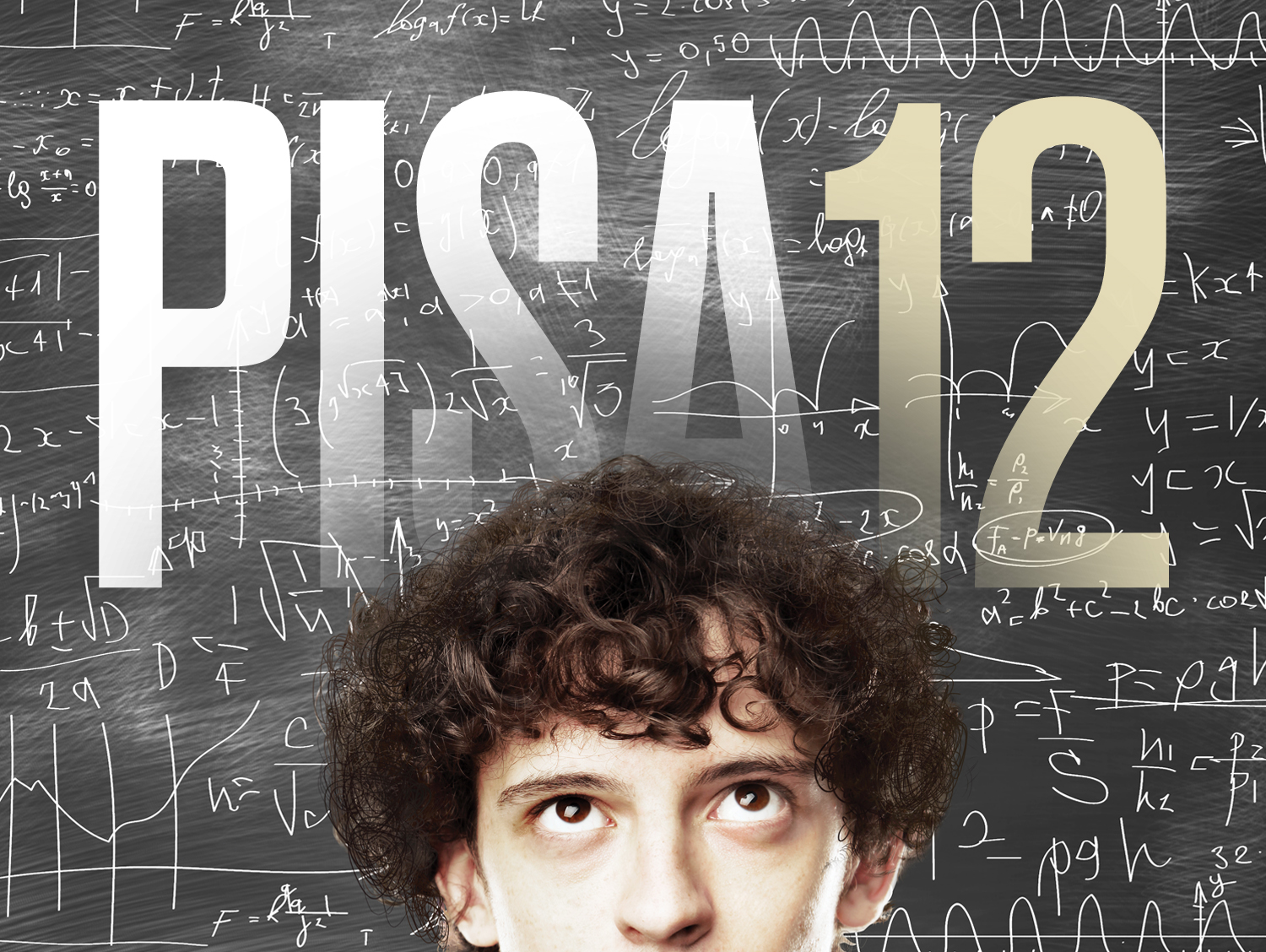 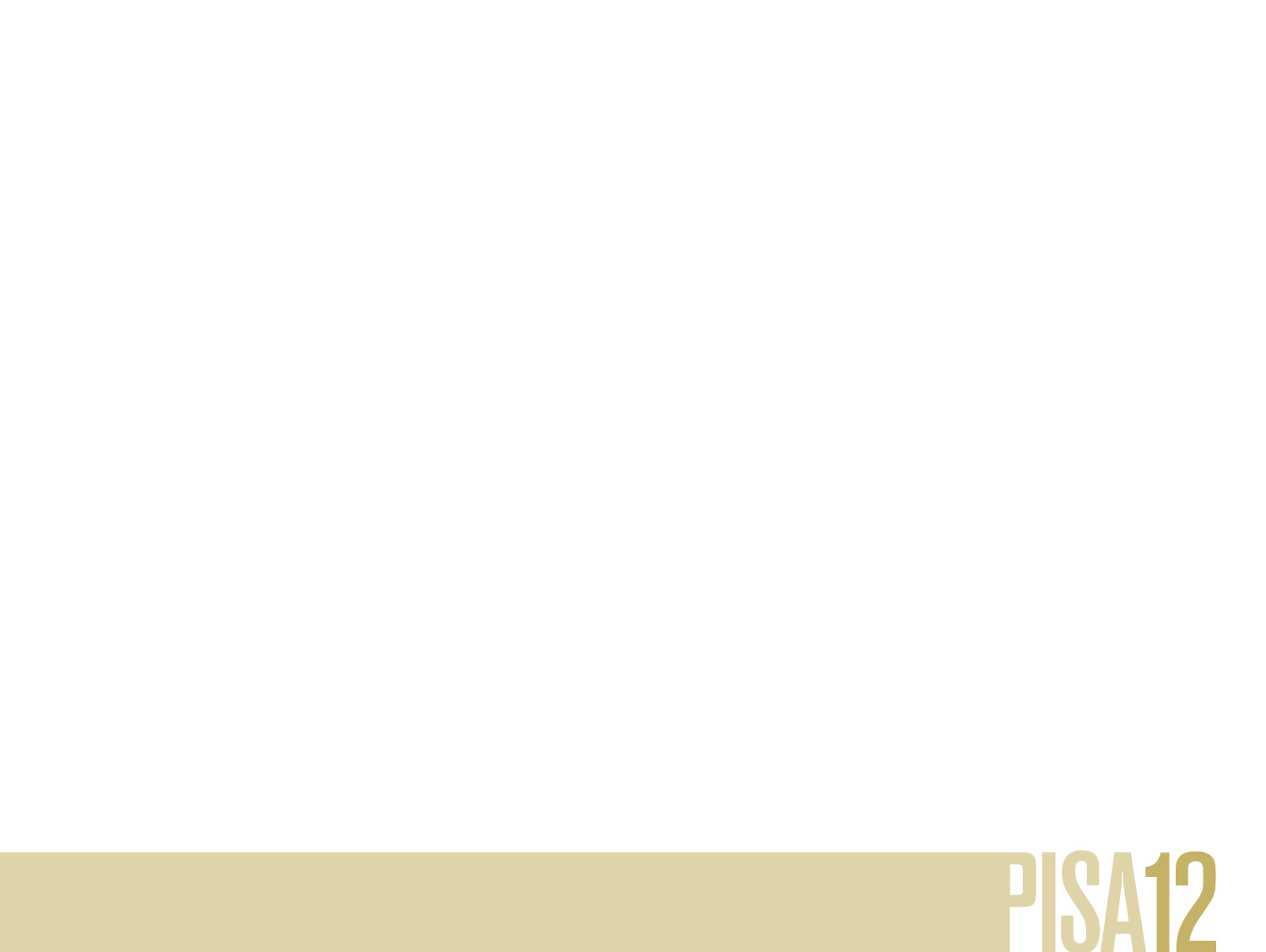 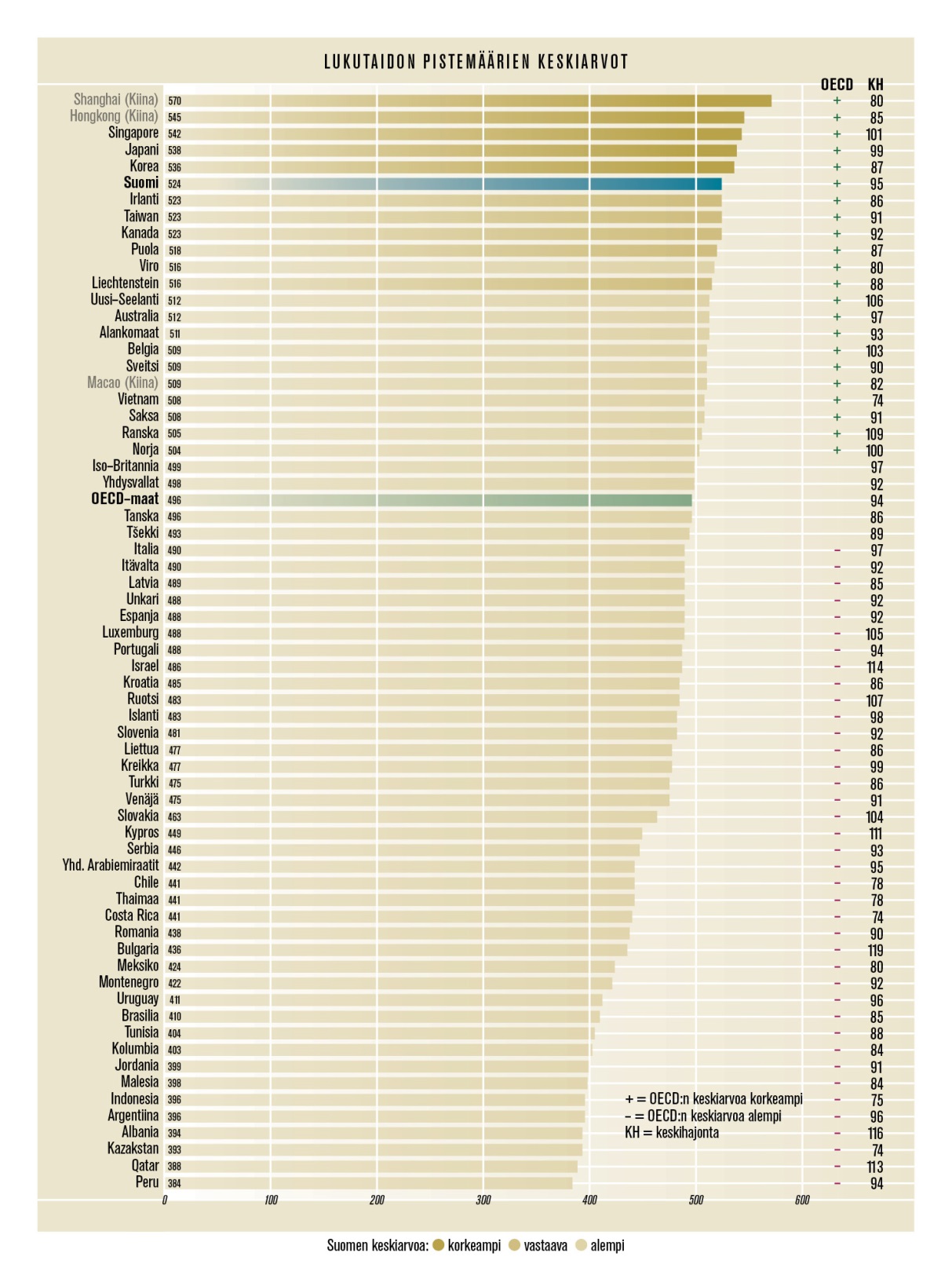 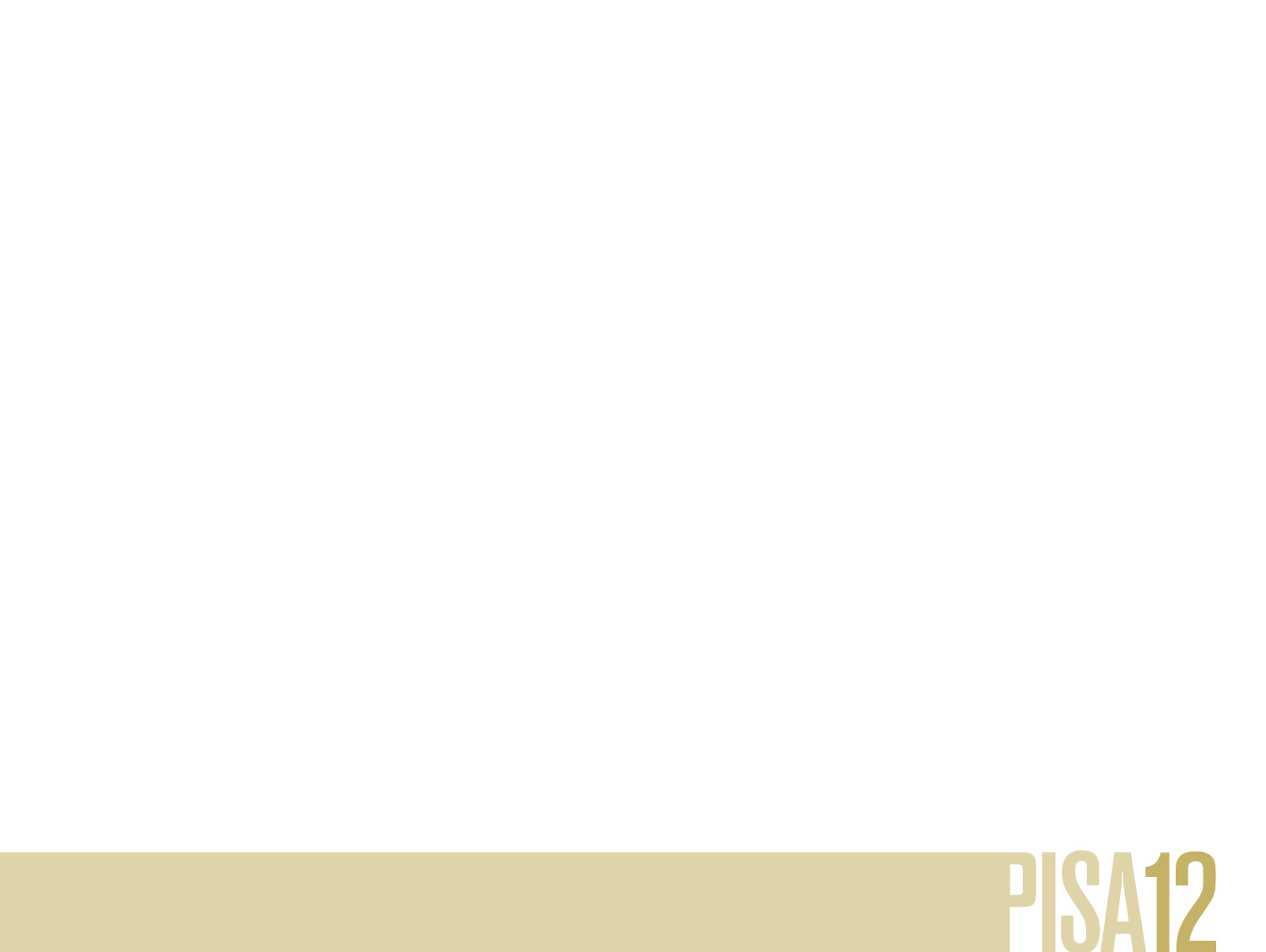 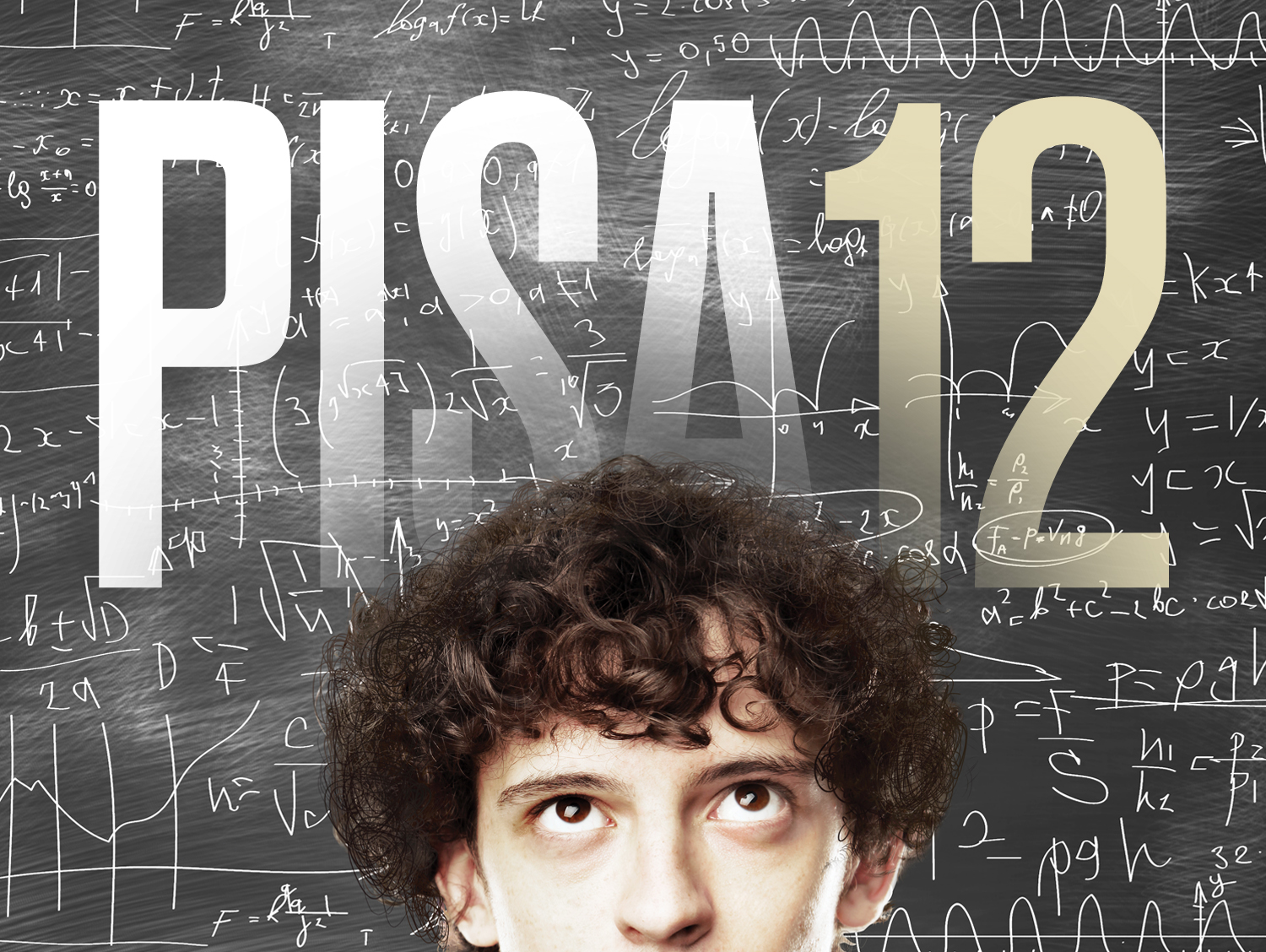 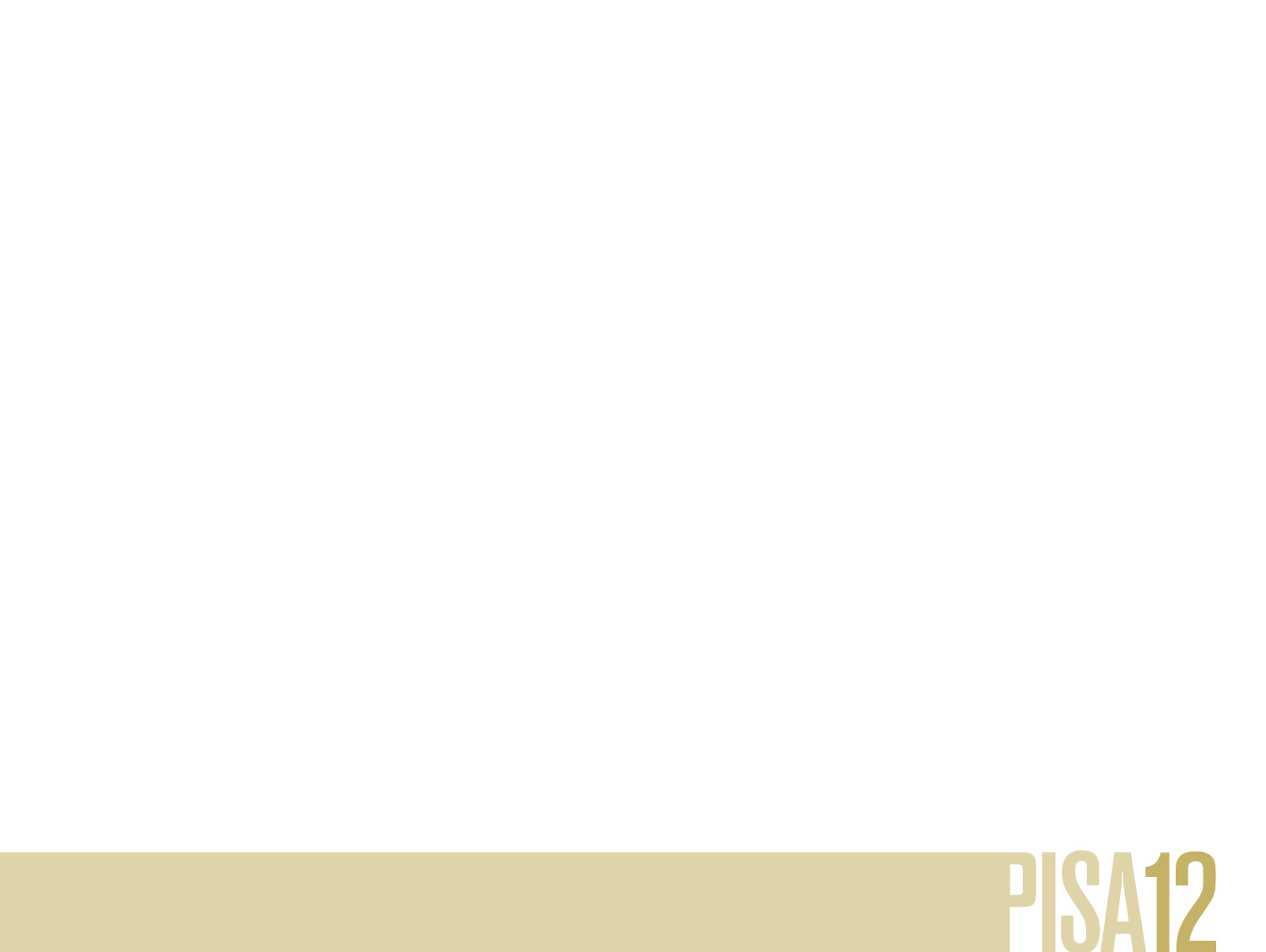 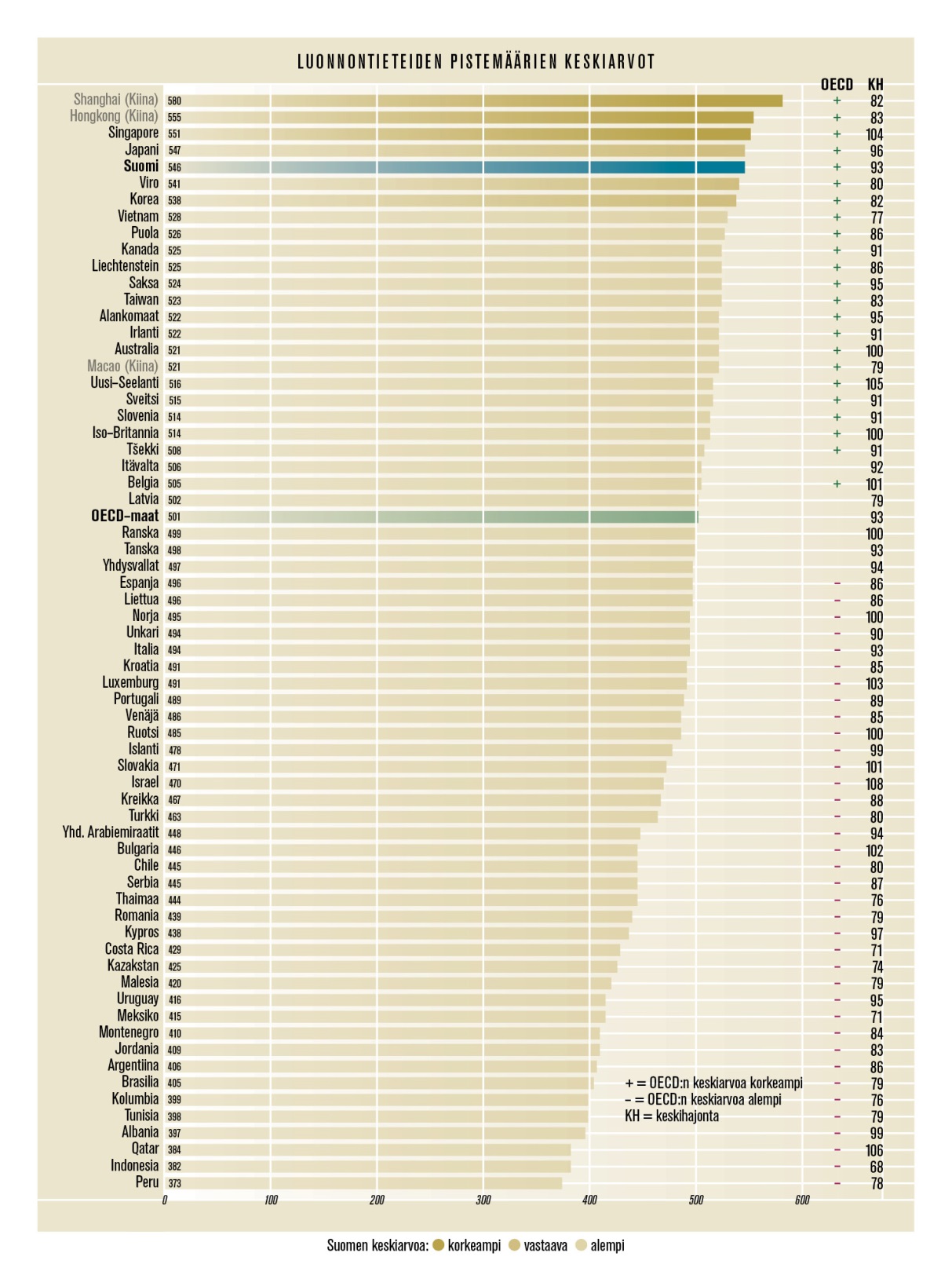 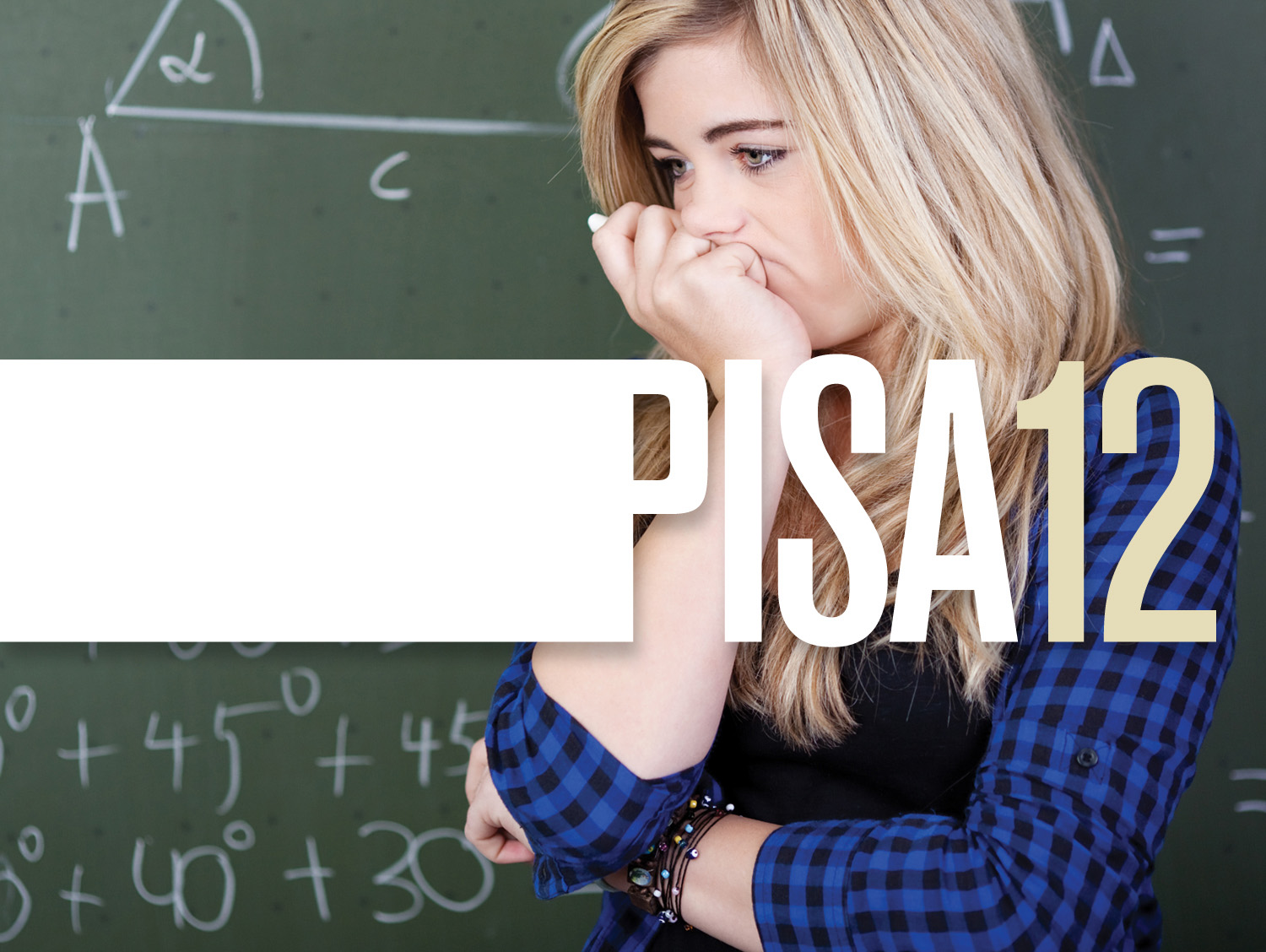 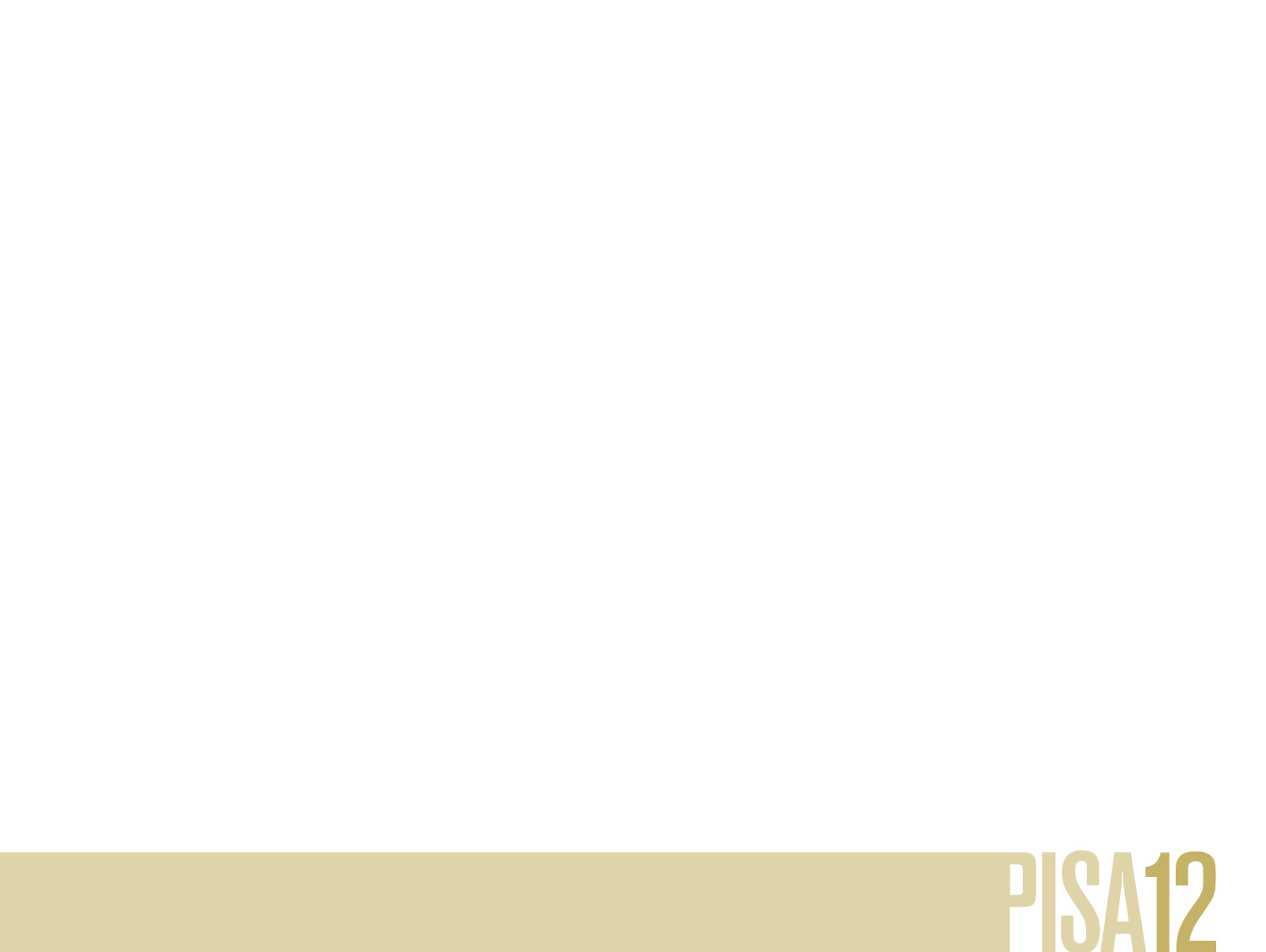 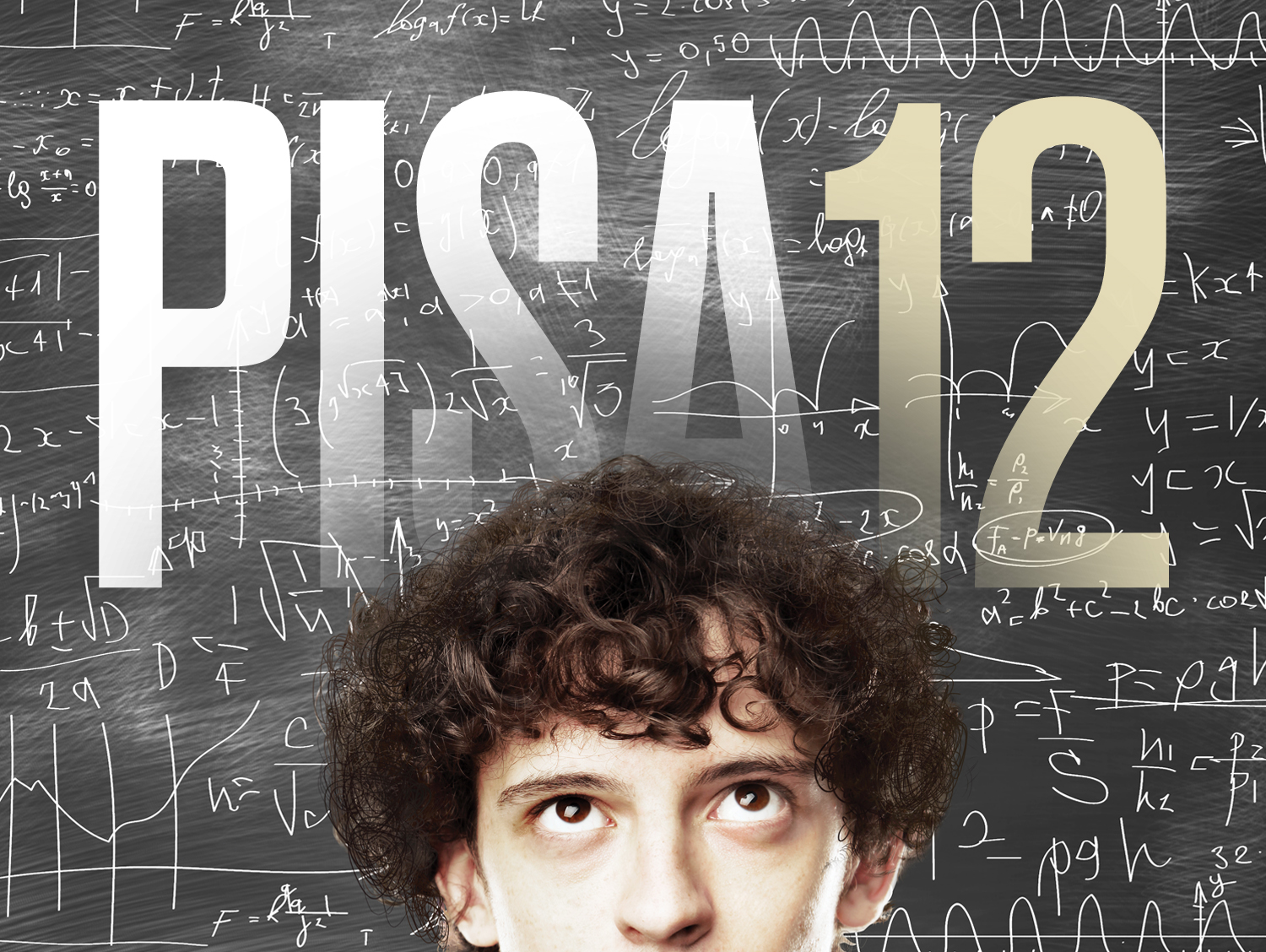 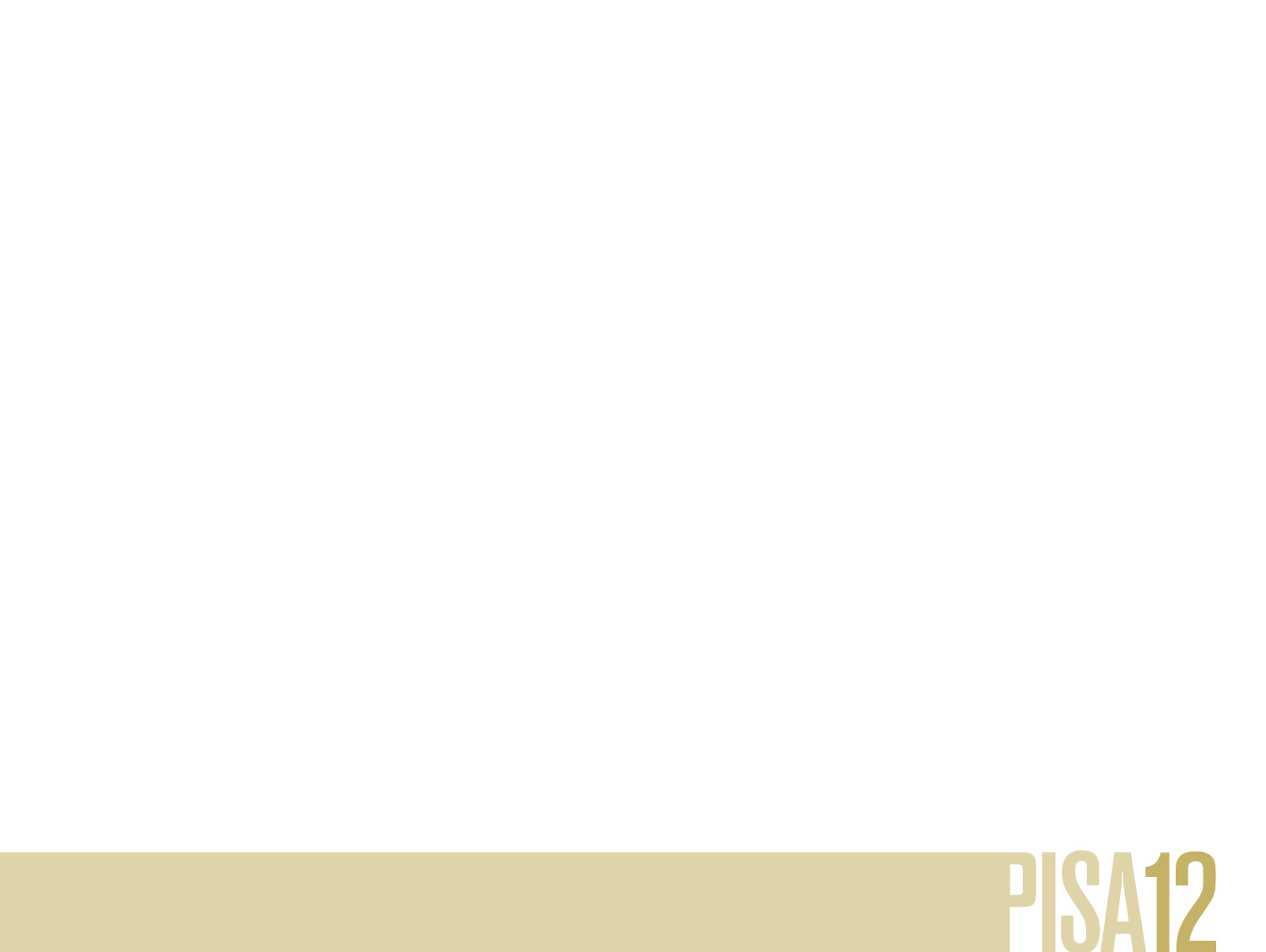 Suomalaisnuorten osaaminen laskussa
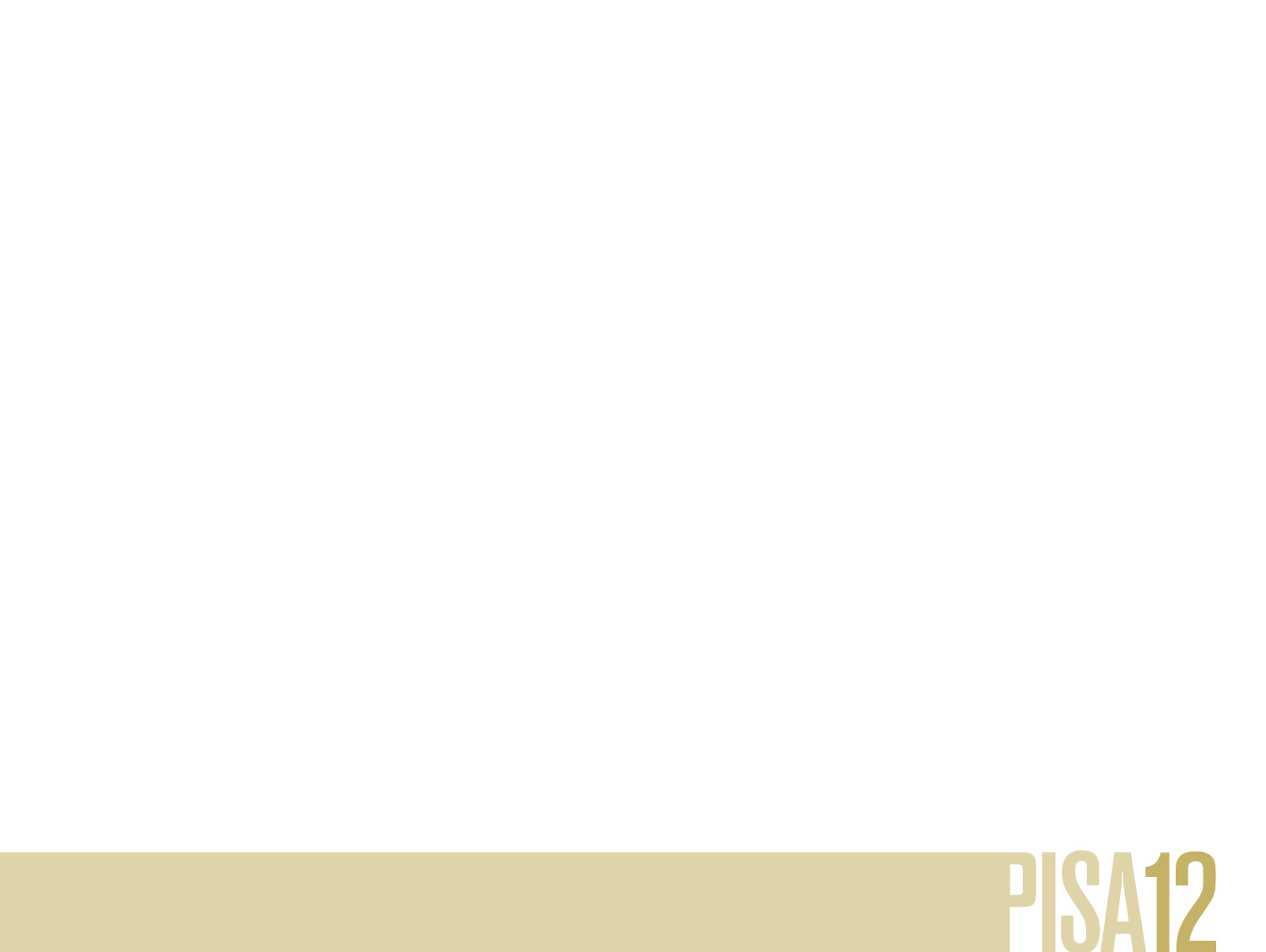 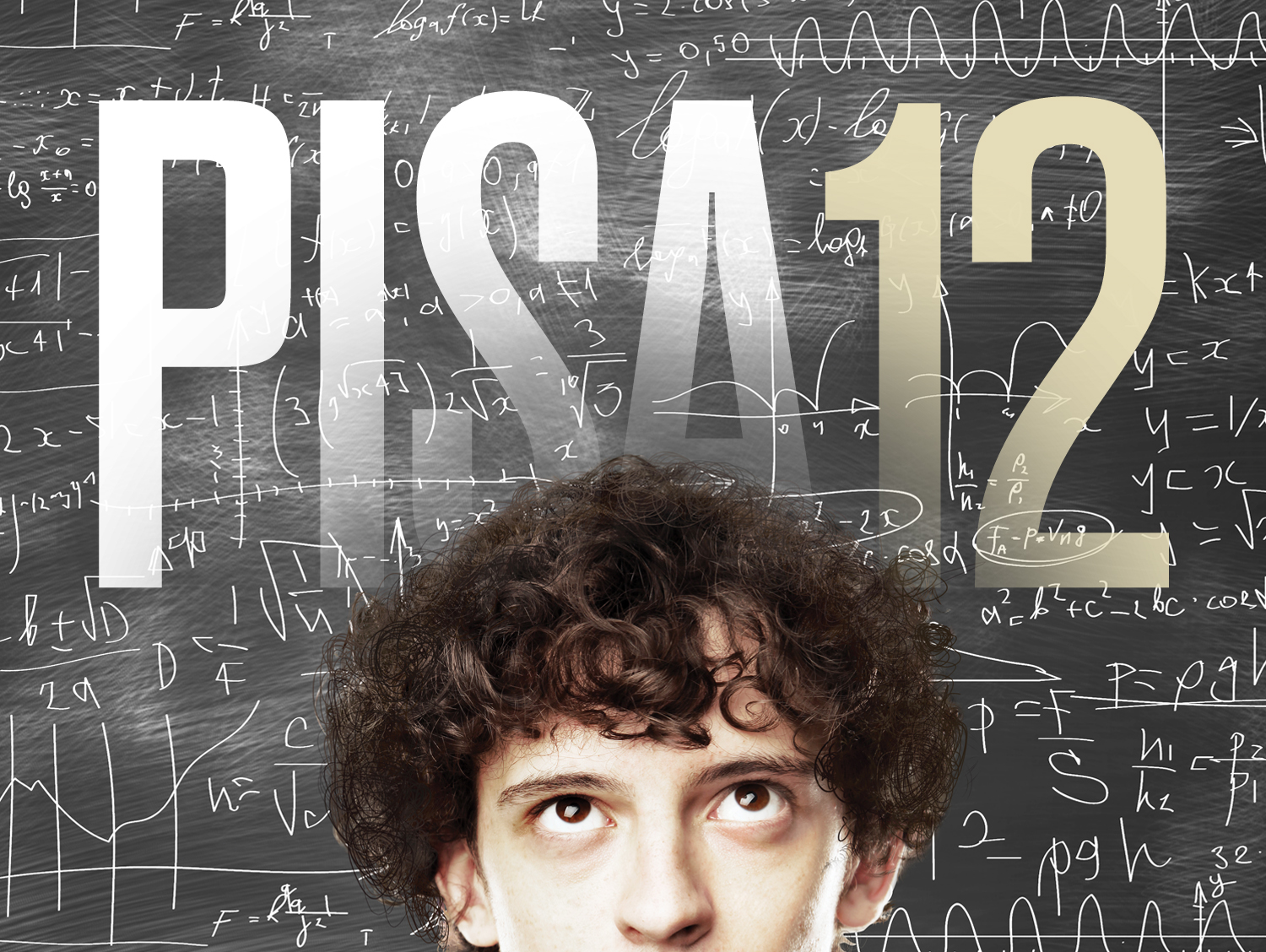 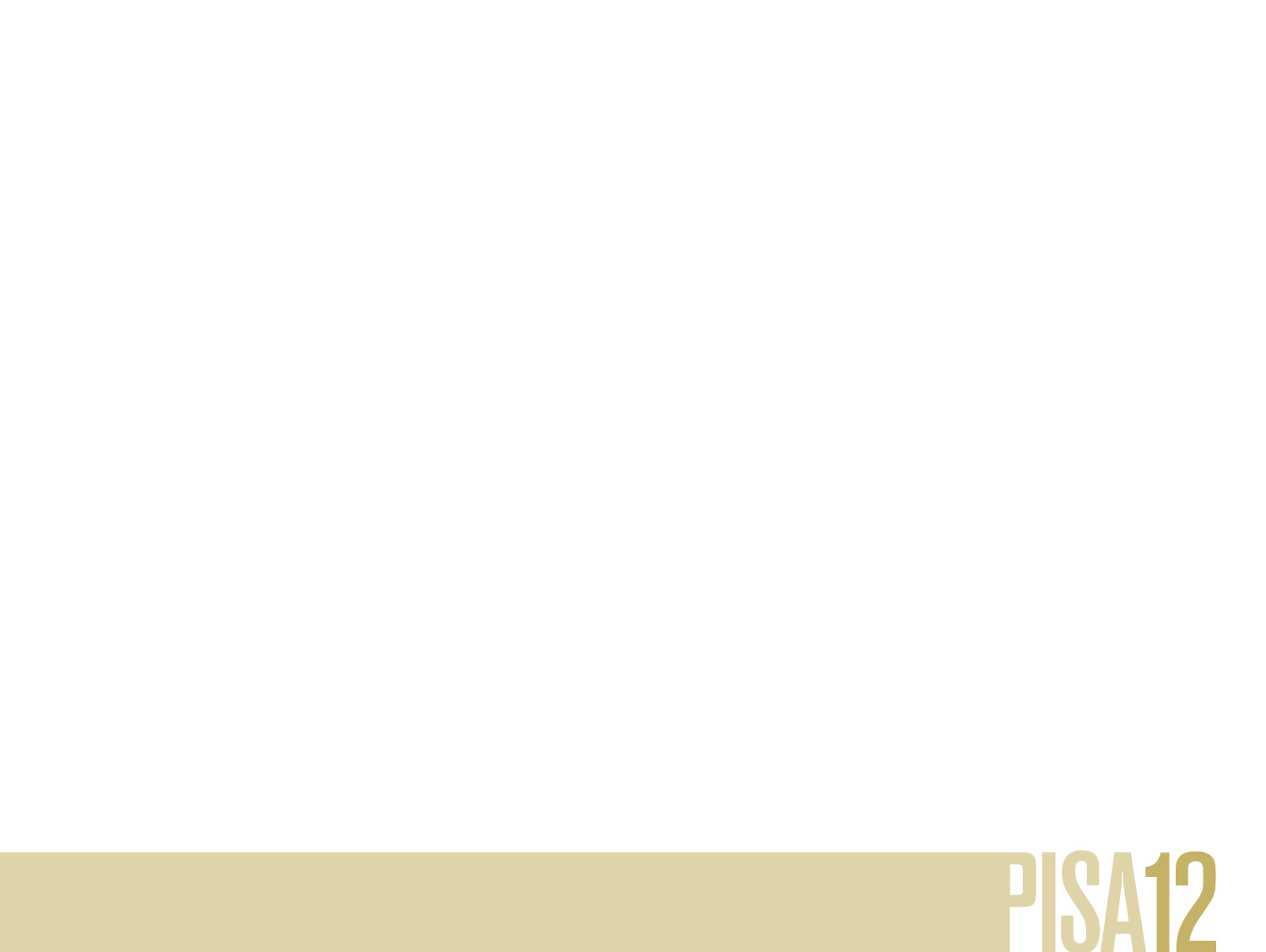 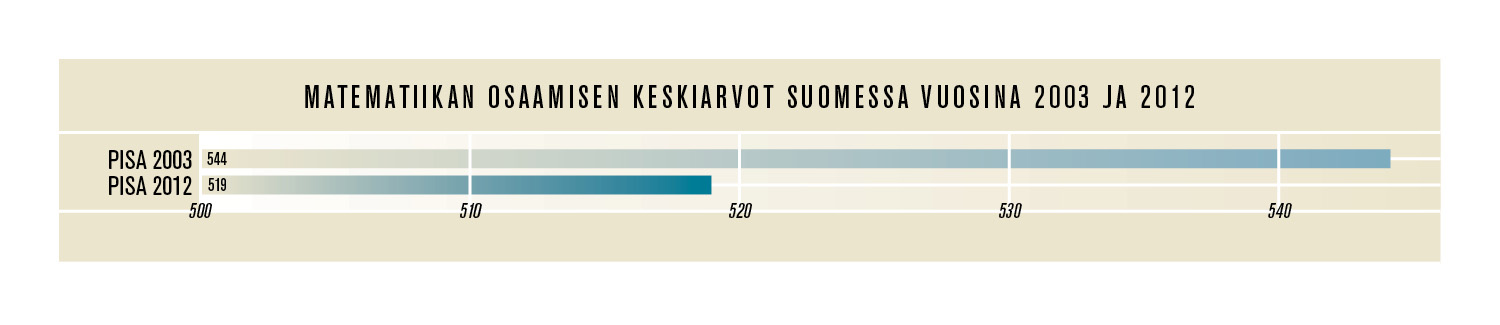 Matematiikan osaamisen kansallinen keskiarvo on Suomessa laskenut vuoden 2003 arvioinnista 25 pistettä, mikä vastaa runsaan puolen kouluvuoden edistymistä

Vuoden 2003 kärkimaista Suomen keskiarvon lasku on kaikkein suurin; OECD-maiden keskiarvo on laskenut 6 pistettä
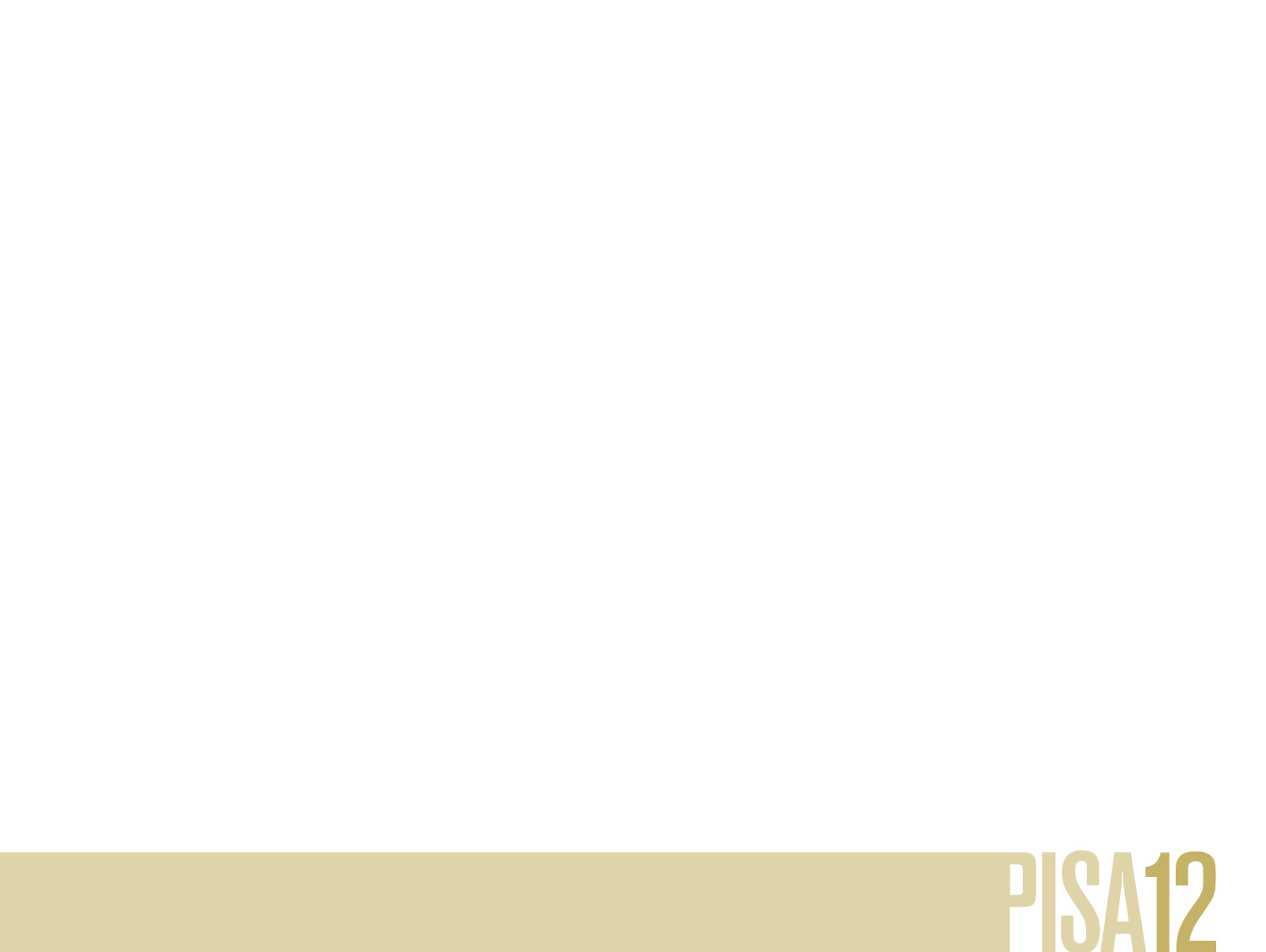 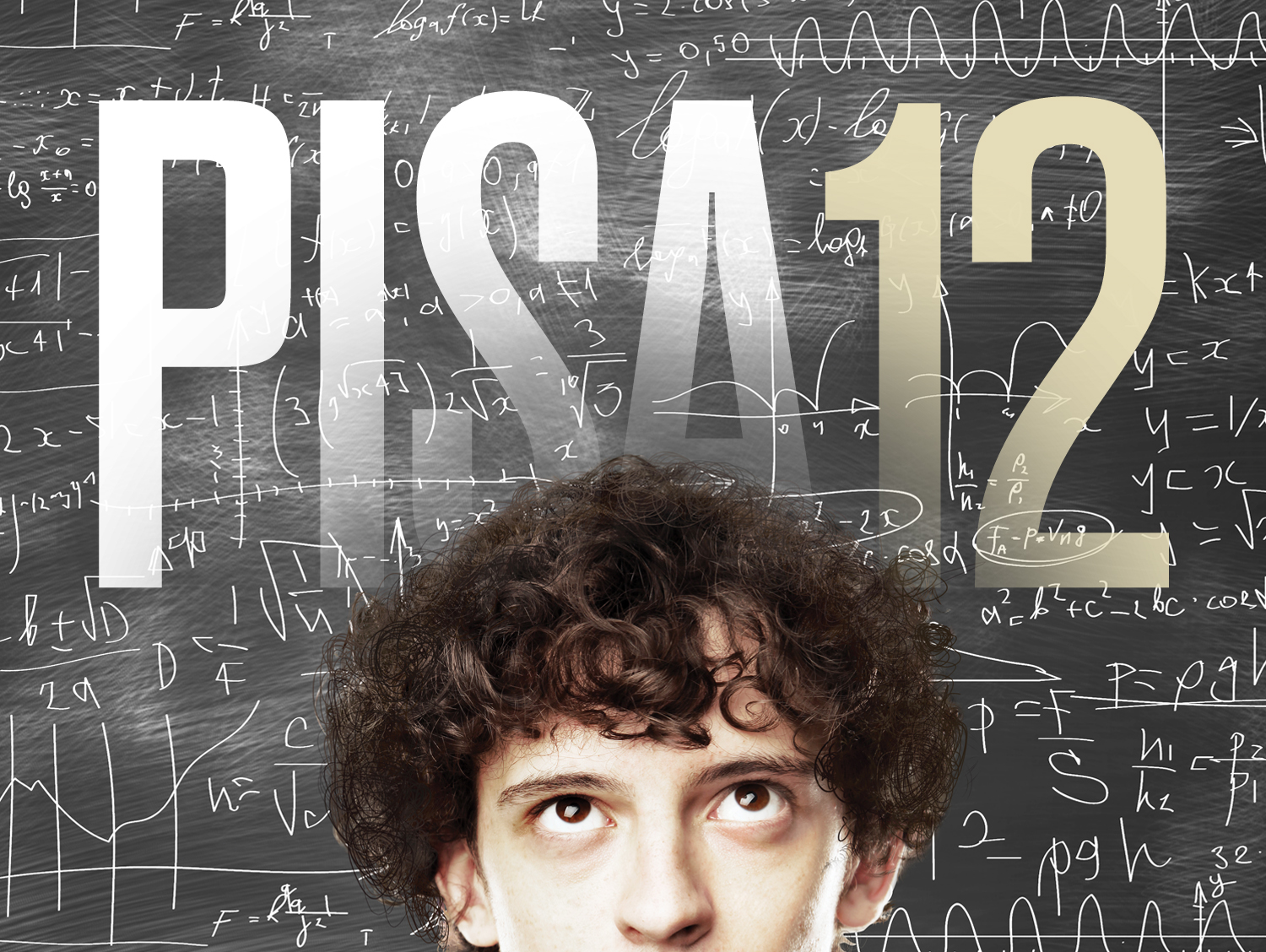 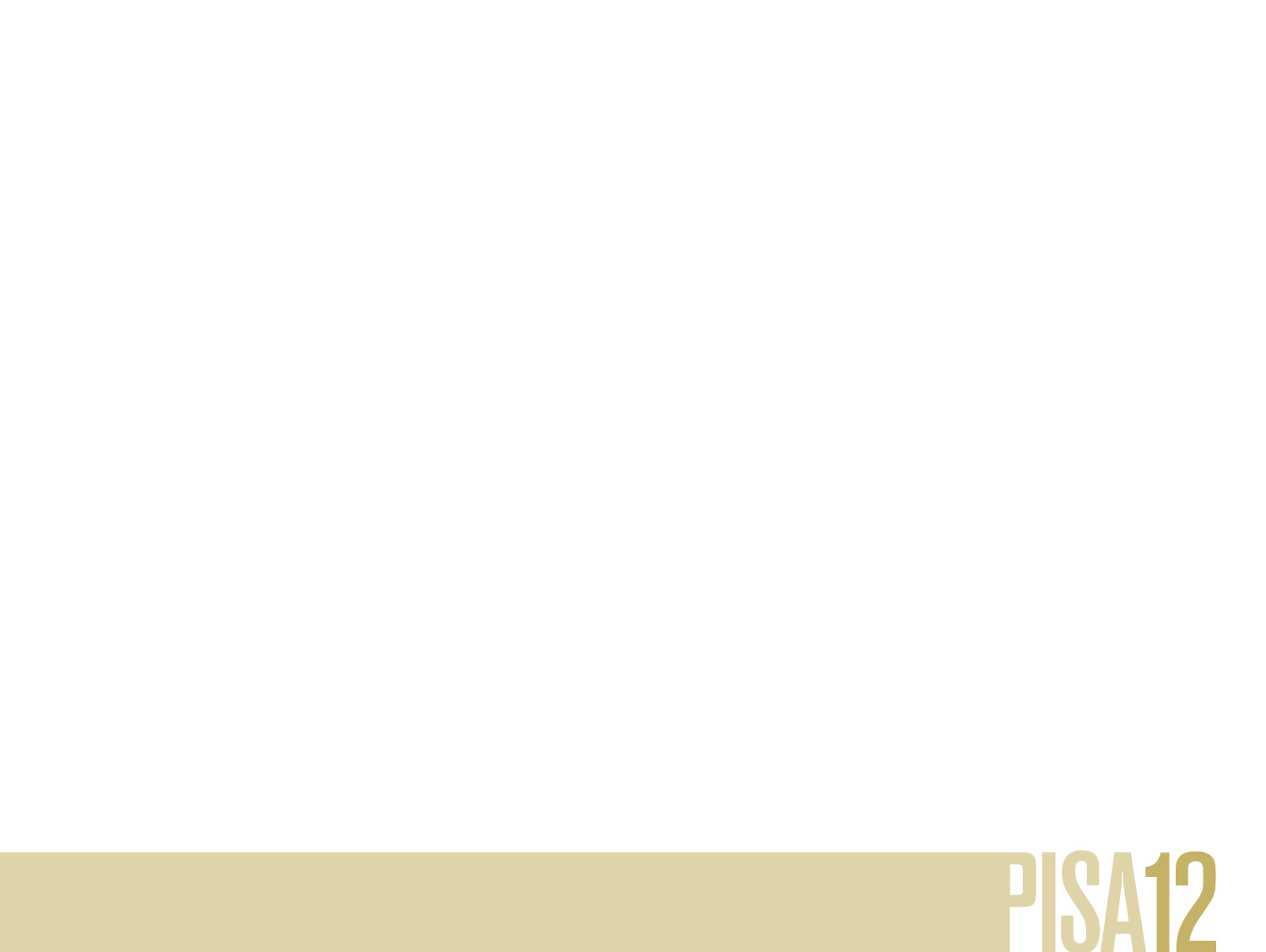 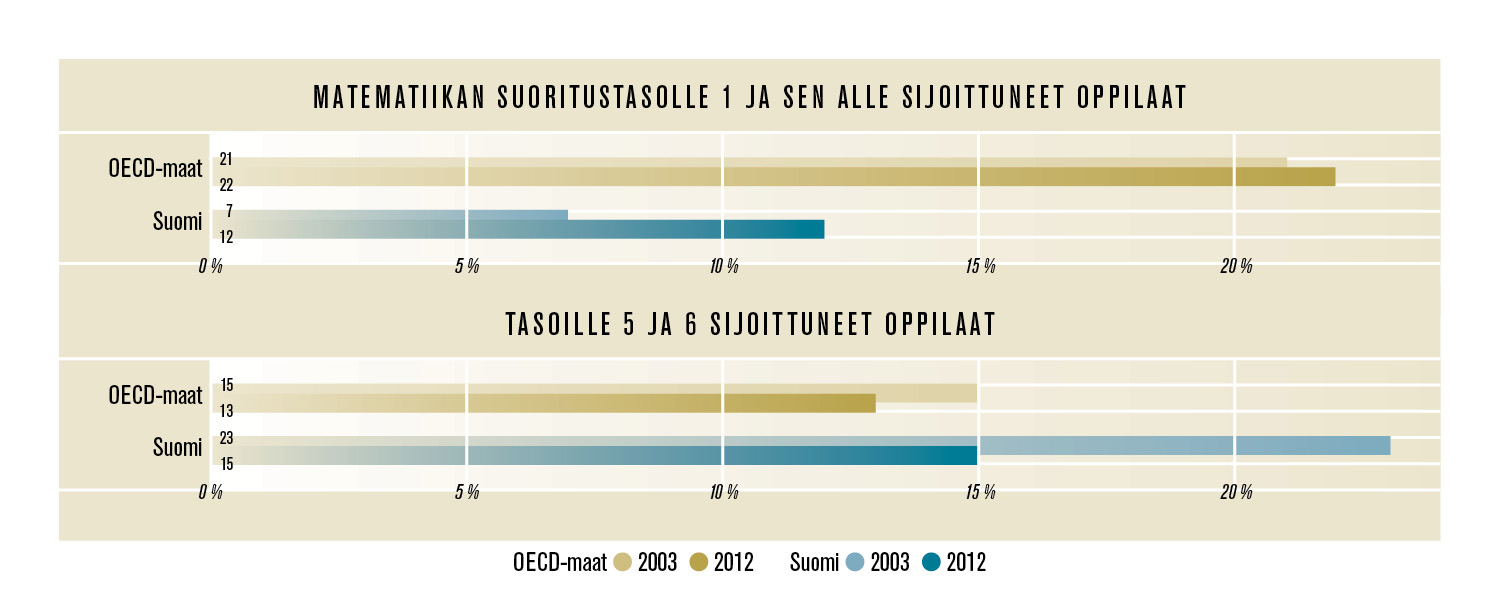 Heikkojen matematiikan osaajien määrä on lisääntynyt 7 prosentista 12 prosenttiin
 
Erinomaisten osaajien määrä on vähentynyt  23 prosentista 15 prosenttiin
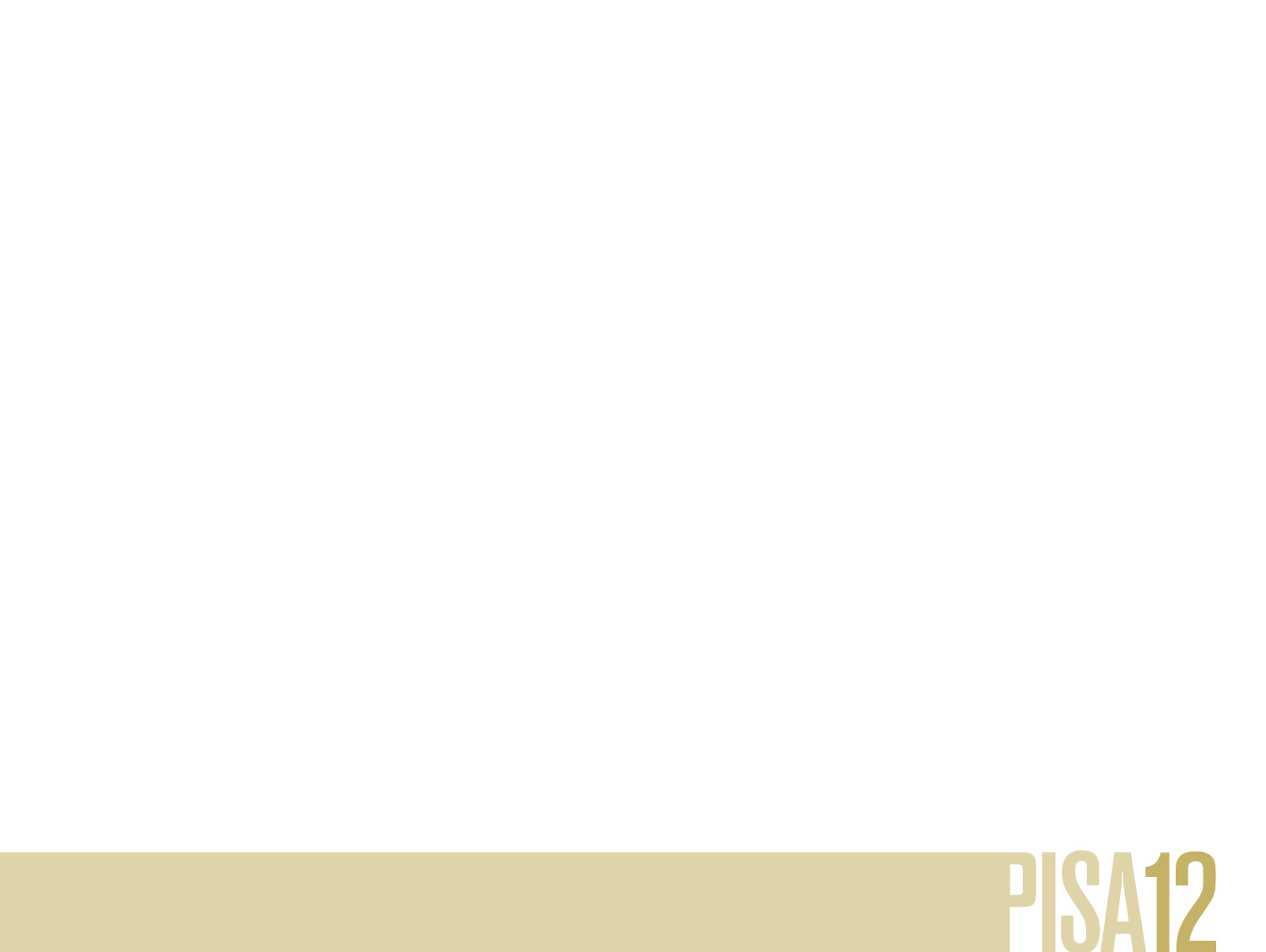 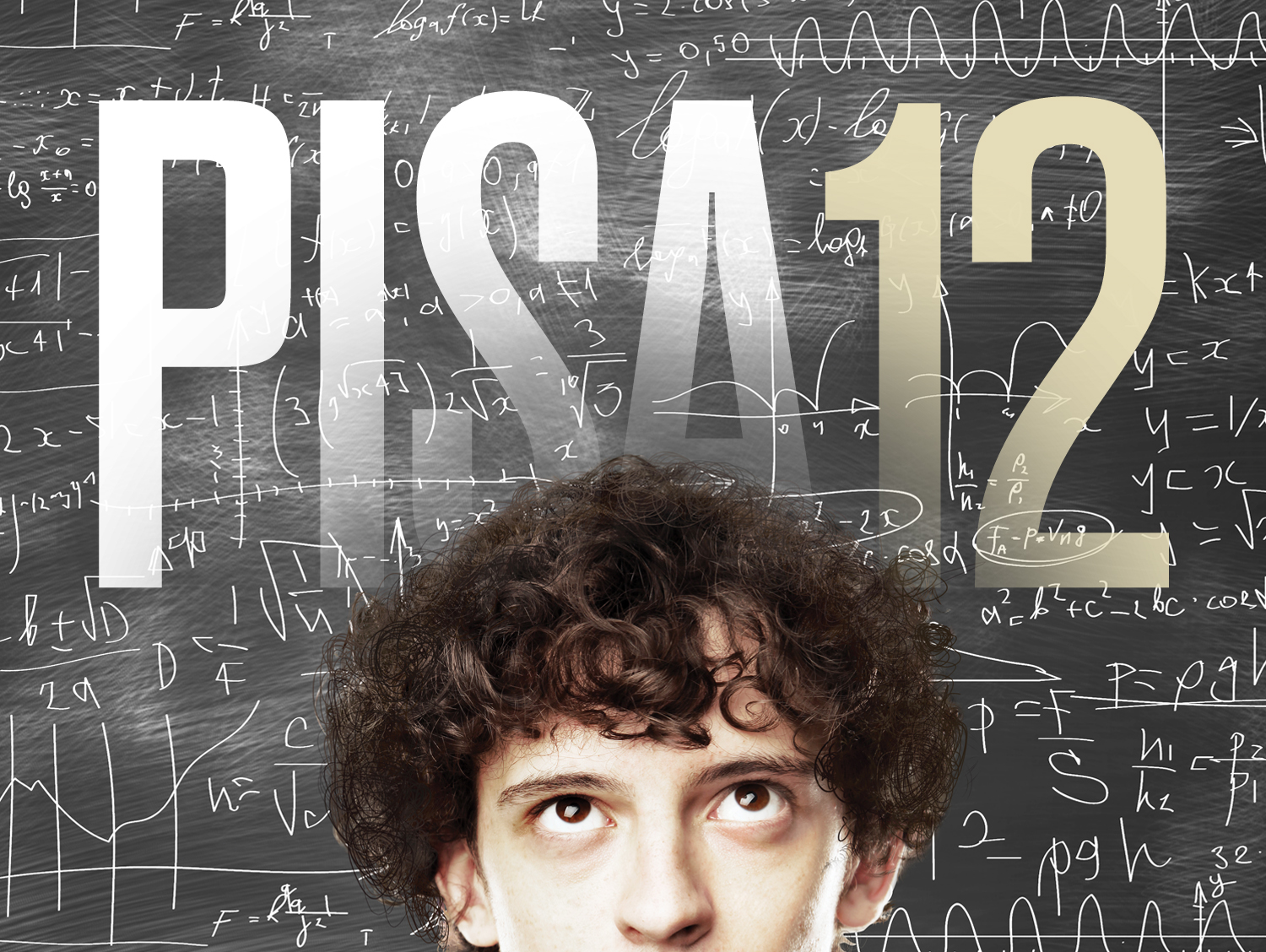 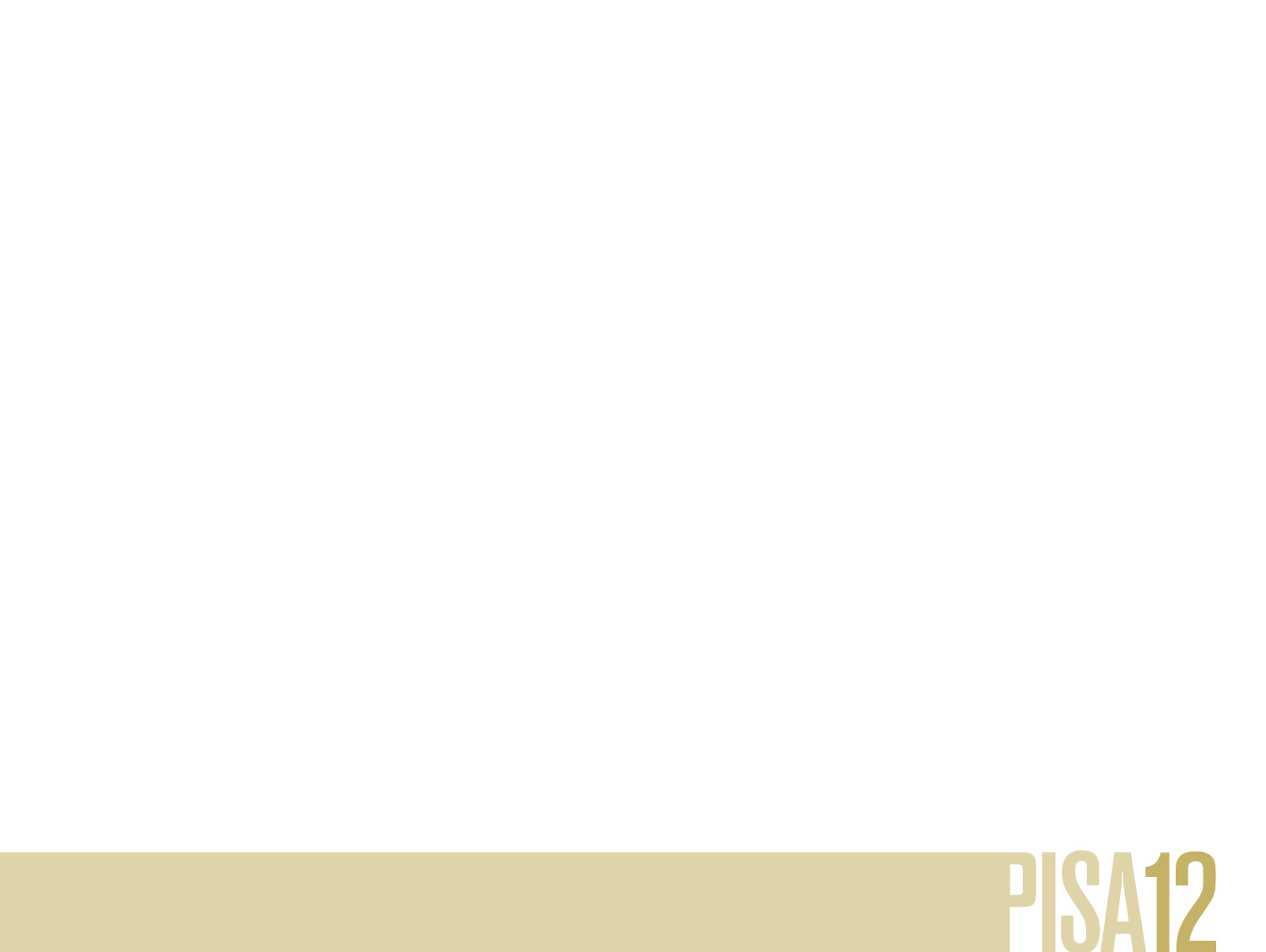 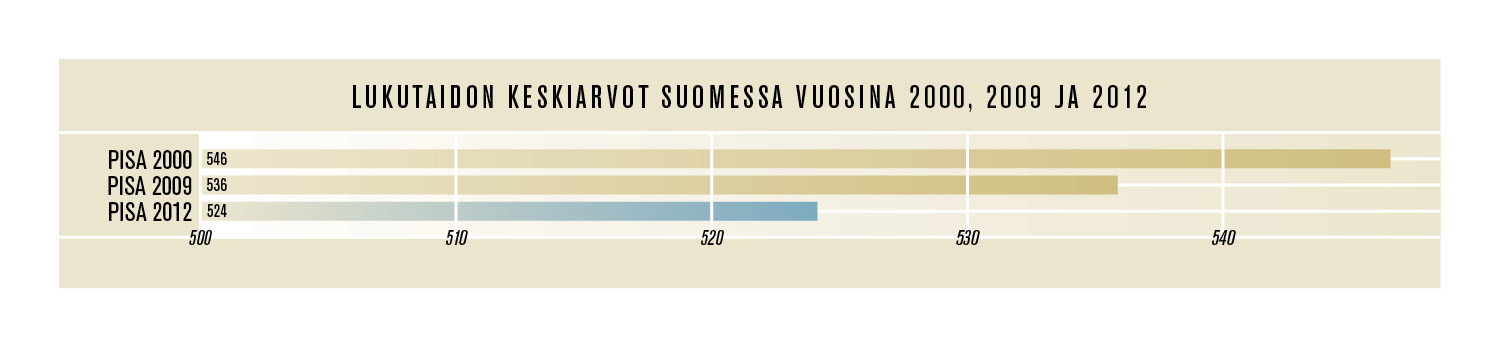 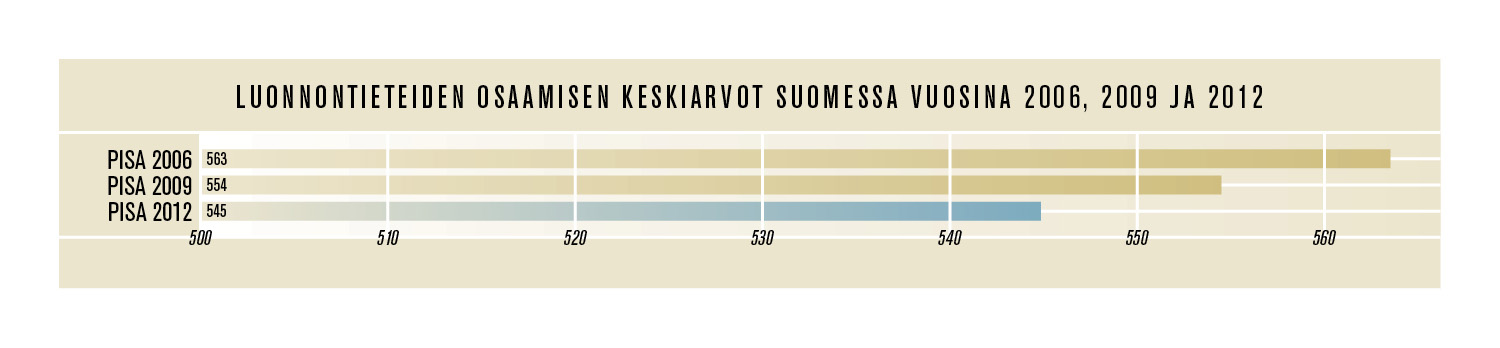 Lukutaidon taso on laskenut 22 pistettä vuodesta 2000

Luonnontieteiden osaamisen taso on laskenut 18 pistettä vuodesta 2006
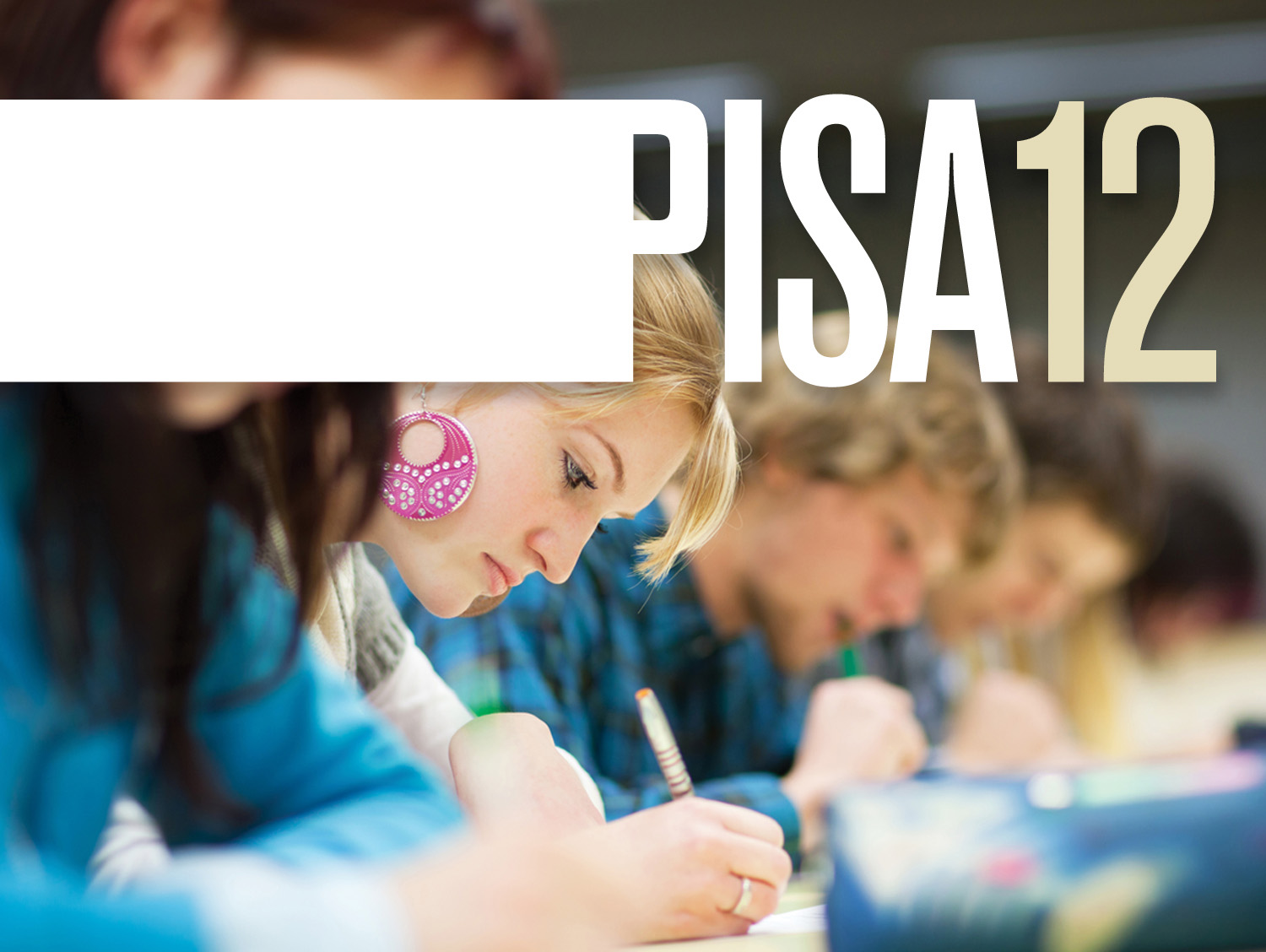 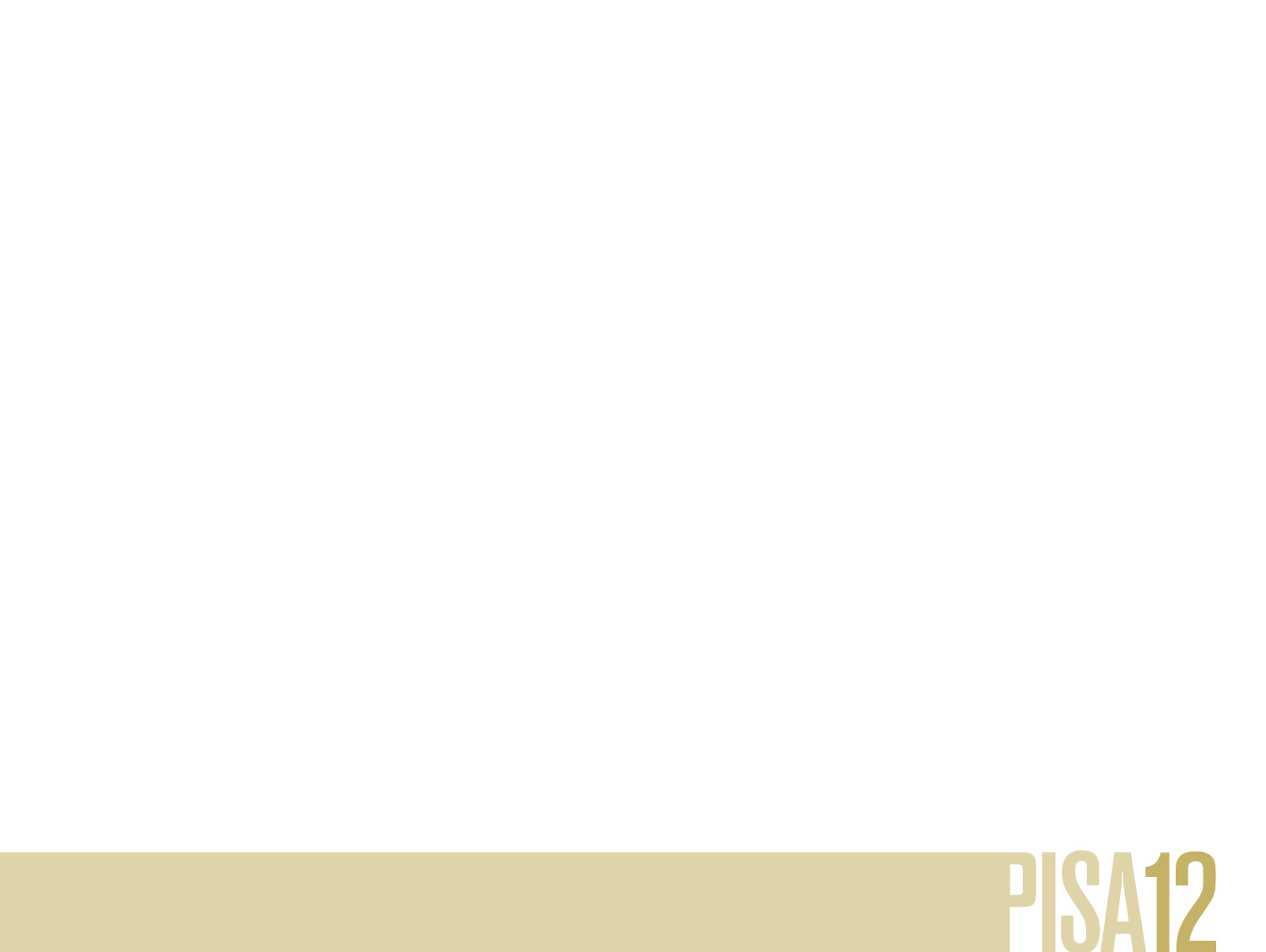 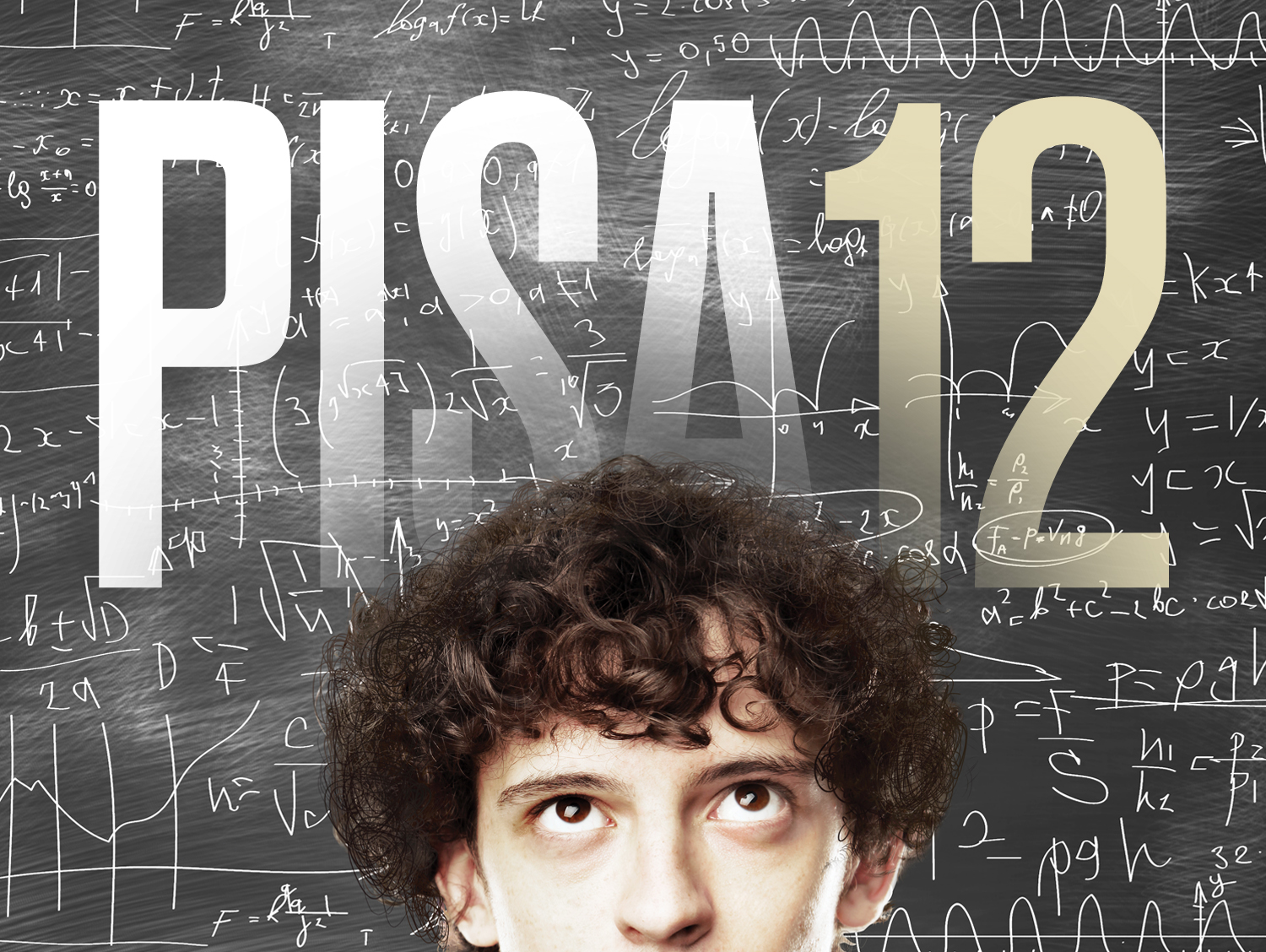 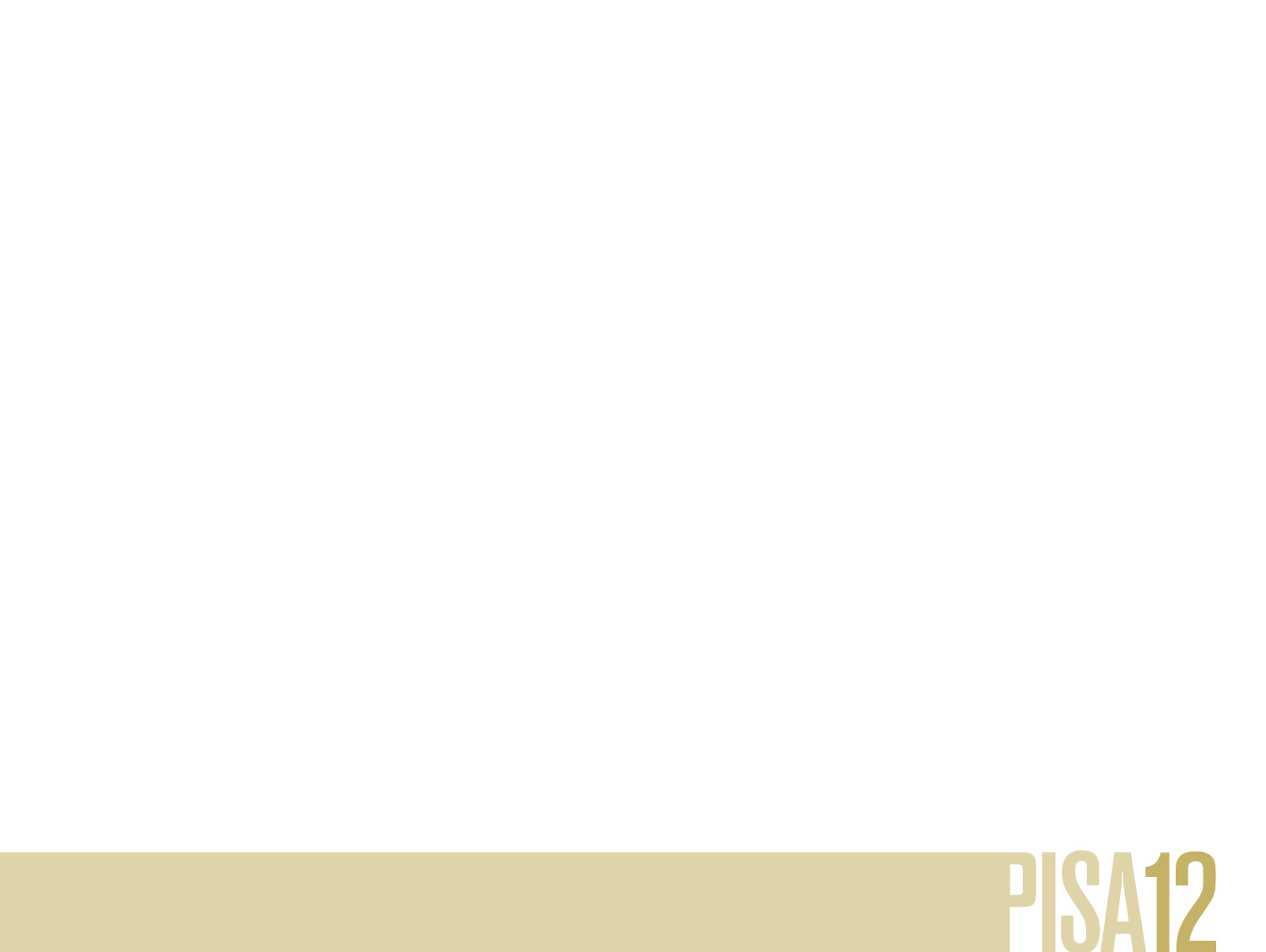 Koulutuksen 
tasa-arvo
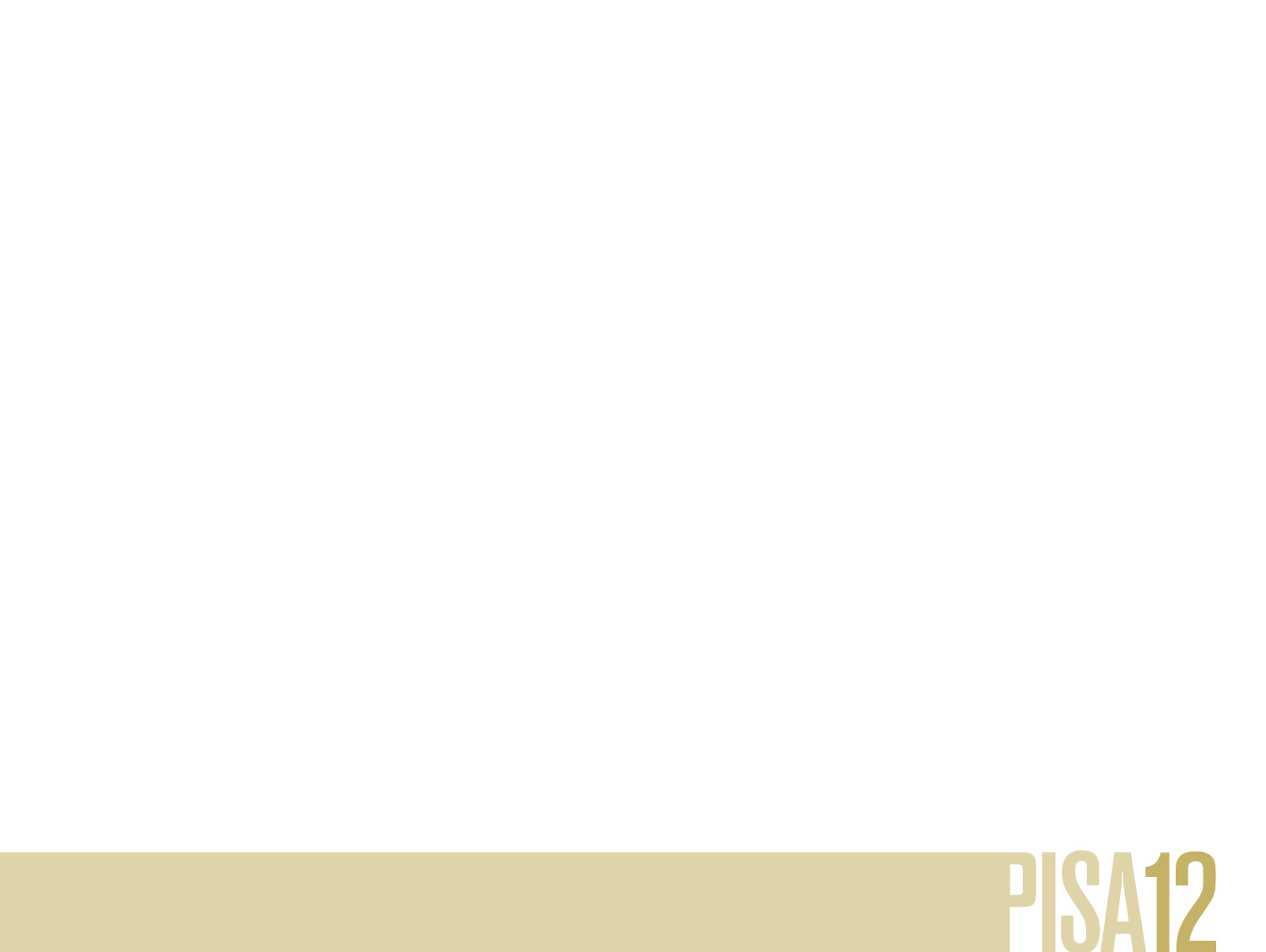 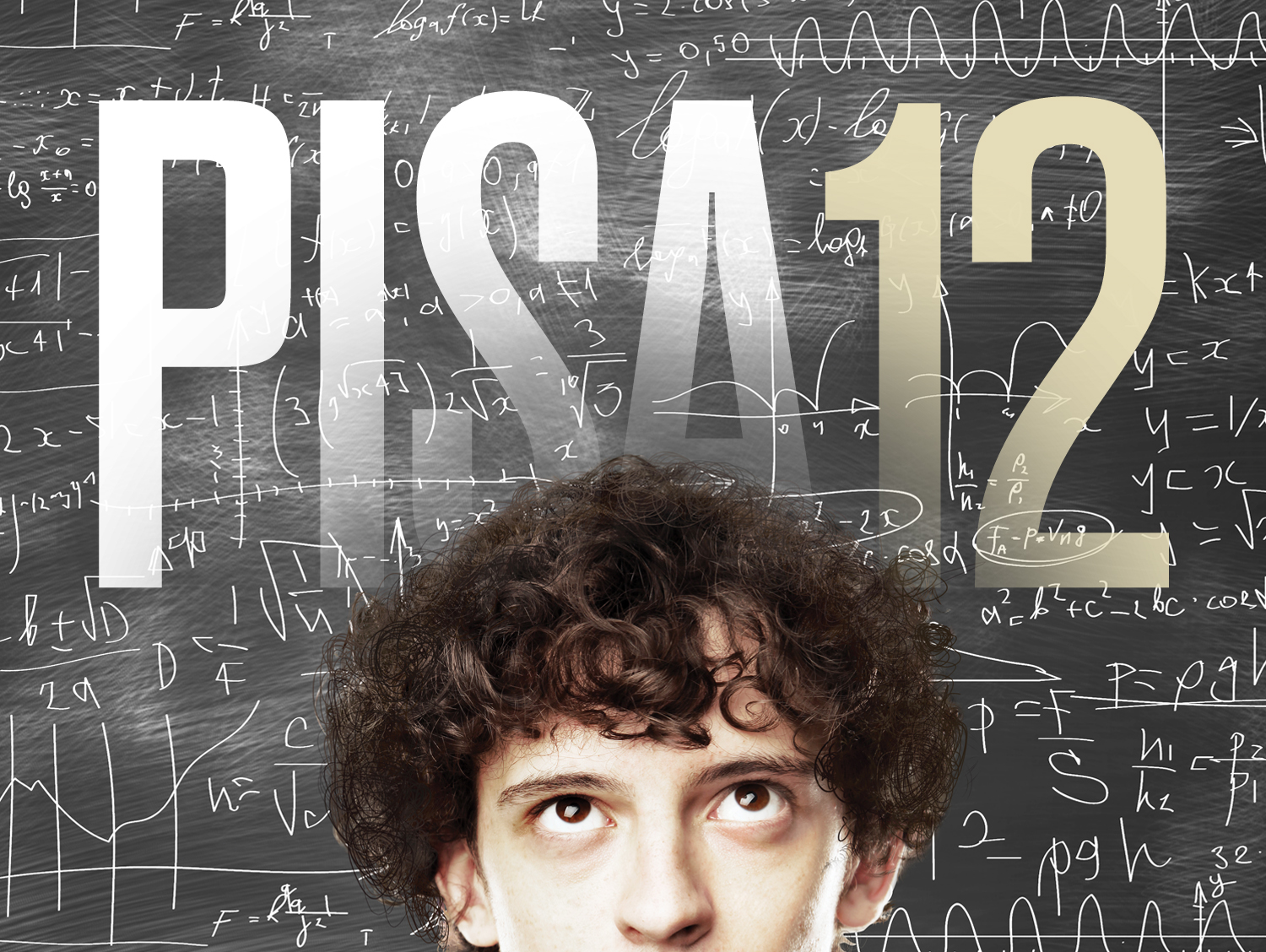 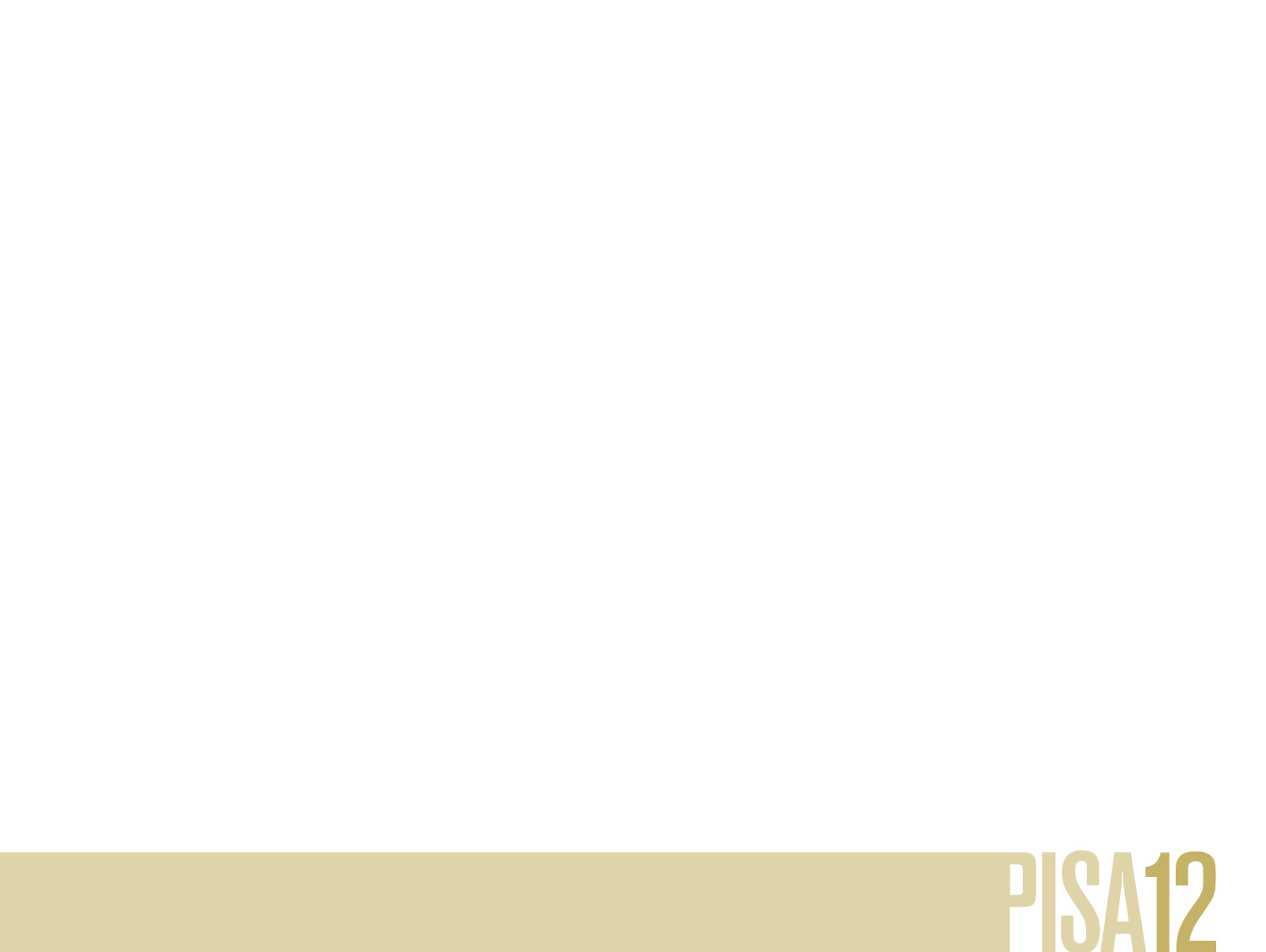 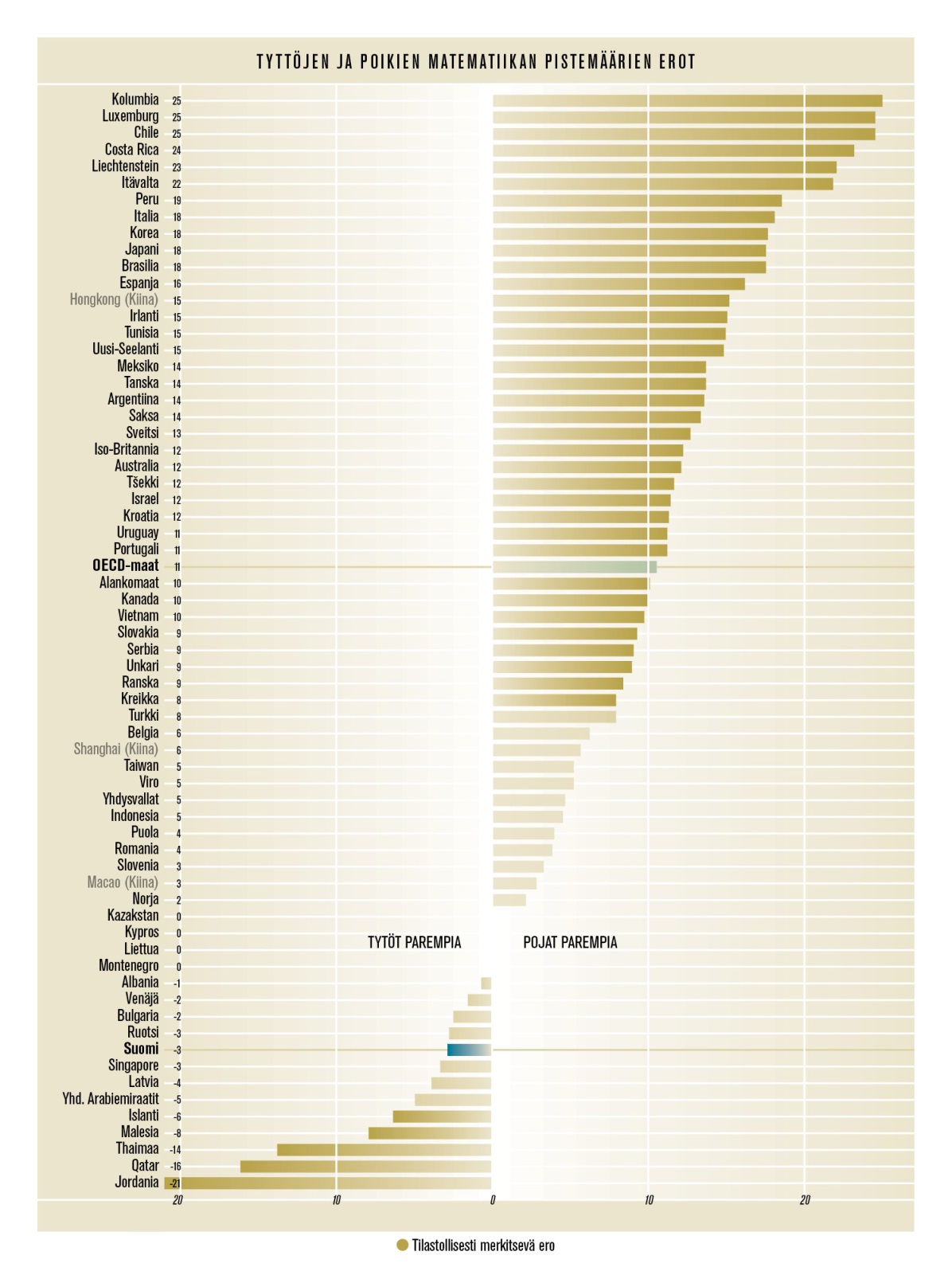 Ensimmäistä kertaa tytöt pärjäsivät matematiikassa paremmin kuin pojat, ero 3 pistettä
Vuodesta 2003 muutos tyttöjen ja poikien osaamisessa on ollut 10 pistettä tyttöjen eduksi 
Vuonna 2003 ero oli 7 pistettä poikien eduksi
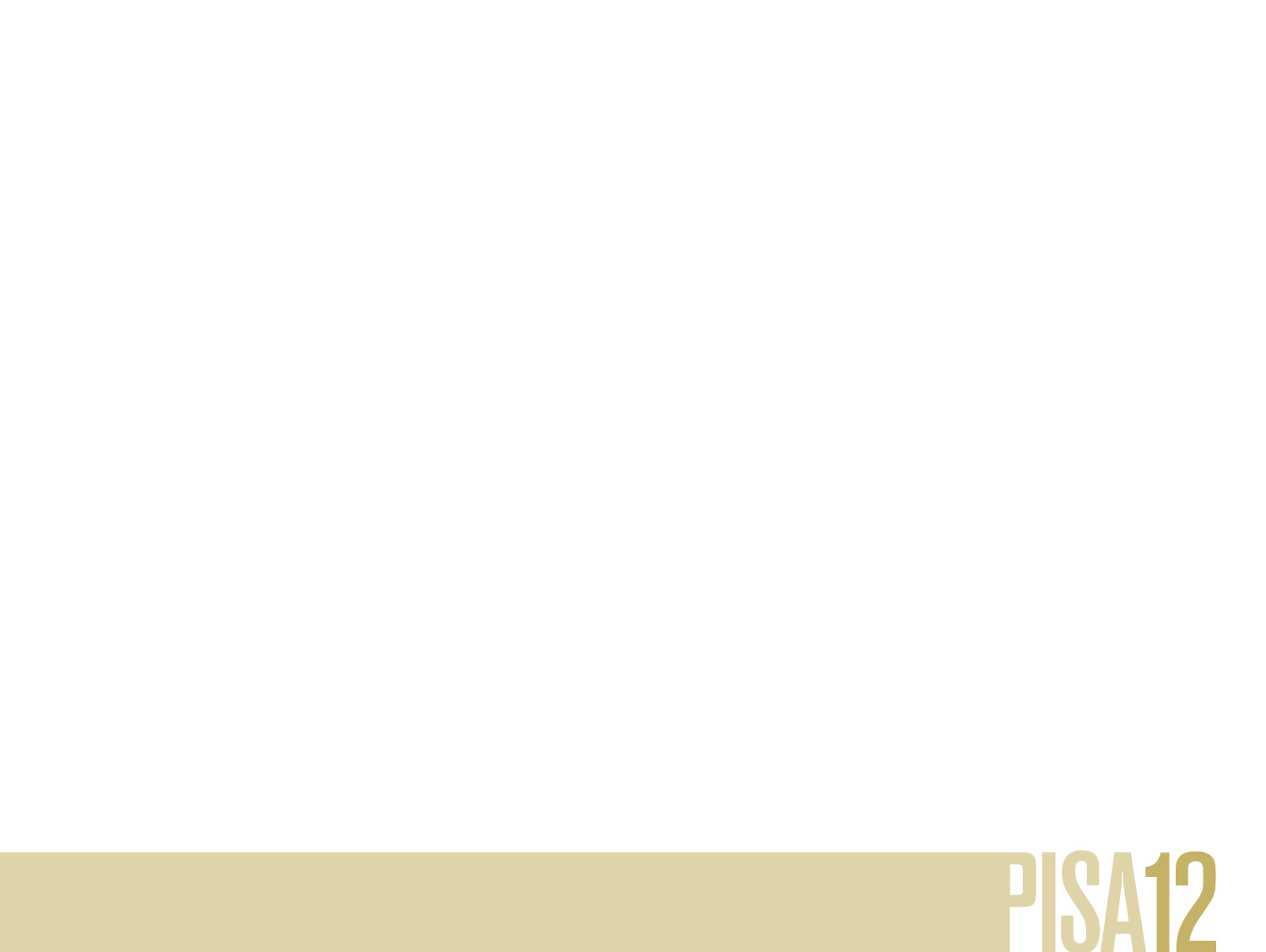 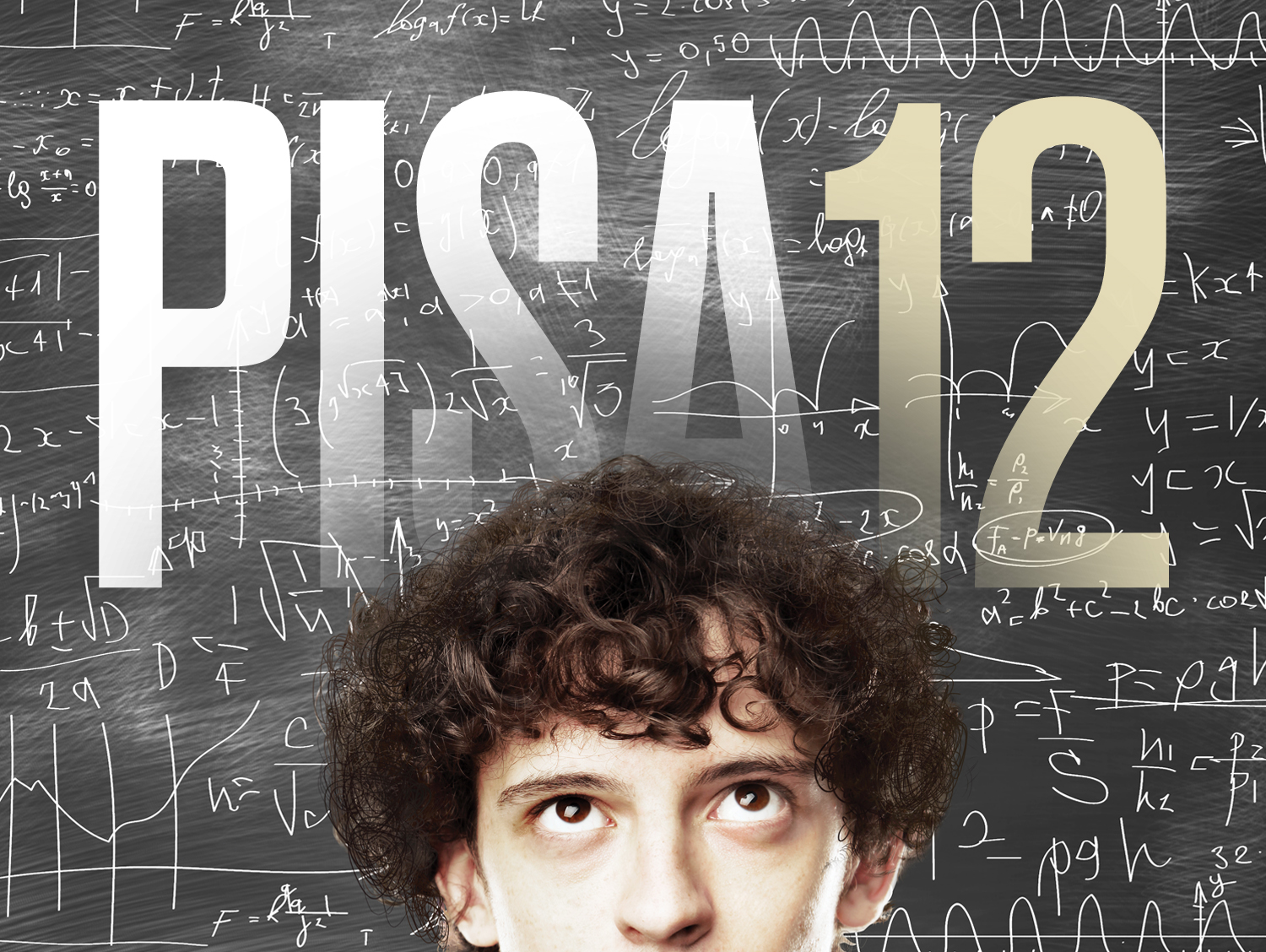 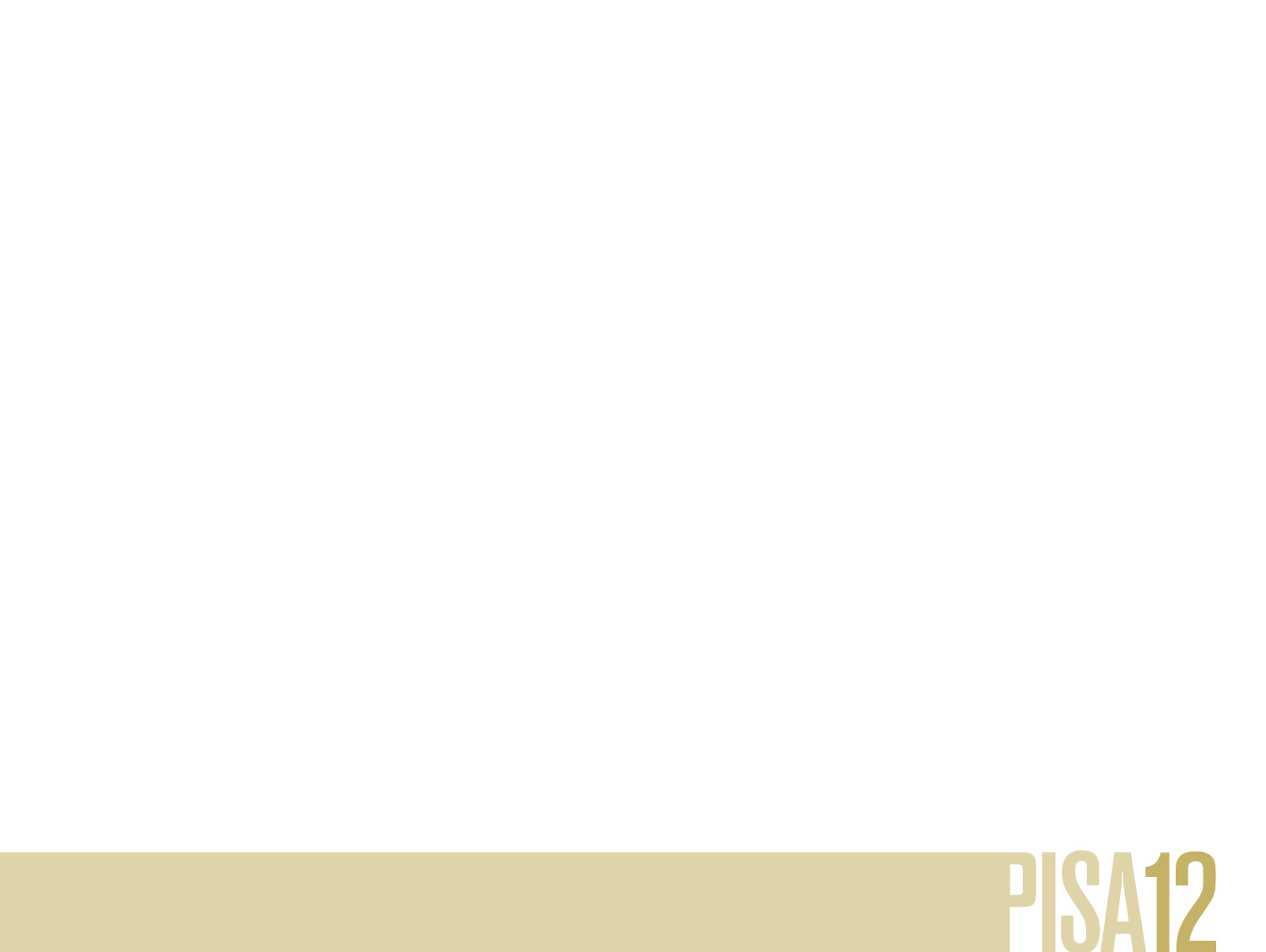 Lukutaito ja luonnontieteet

Suomessa tyttöjen (556) ja poikien (494) välinen ero lukutaidossa oli kaikista maista viidenneksi ja OECD-maista kaikkein suurin: ero oli peräti 62 pistettä eli noin puolentoista kouluvuoden verran

Lukutaidossa ero on kasvanut 11 pistettä vuodesta 2000 

Luonnontieteiden osaamisessa tyttöjen ja poikien välinen ero oli 16 pistettä tyttöjen eduksi, kun se vuonna 2006 oli   3 pistettä
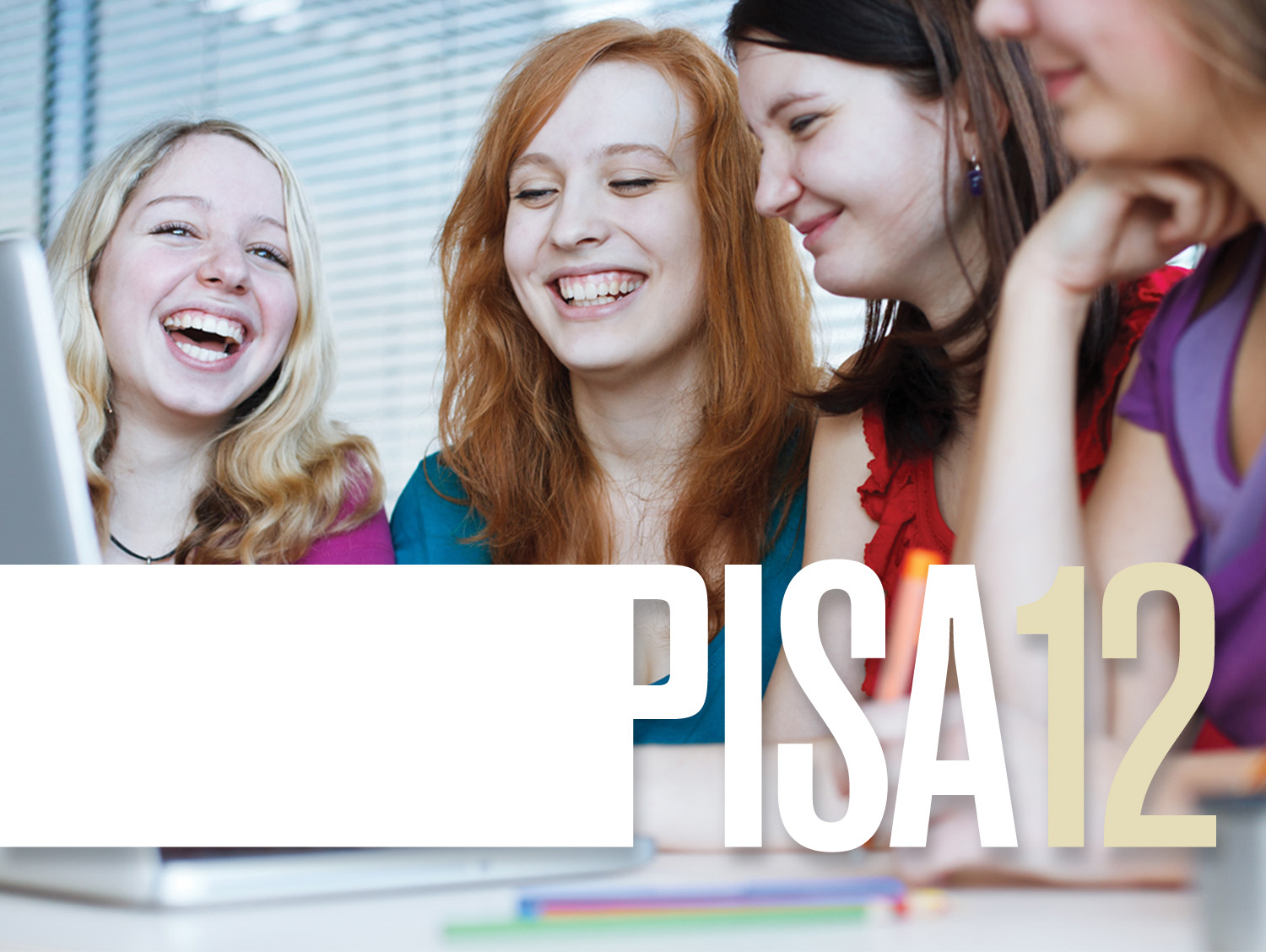 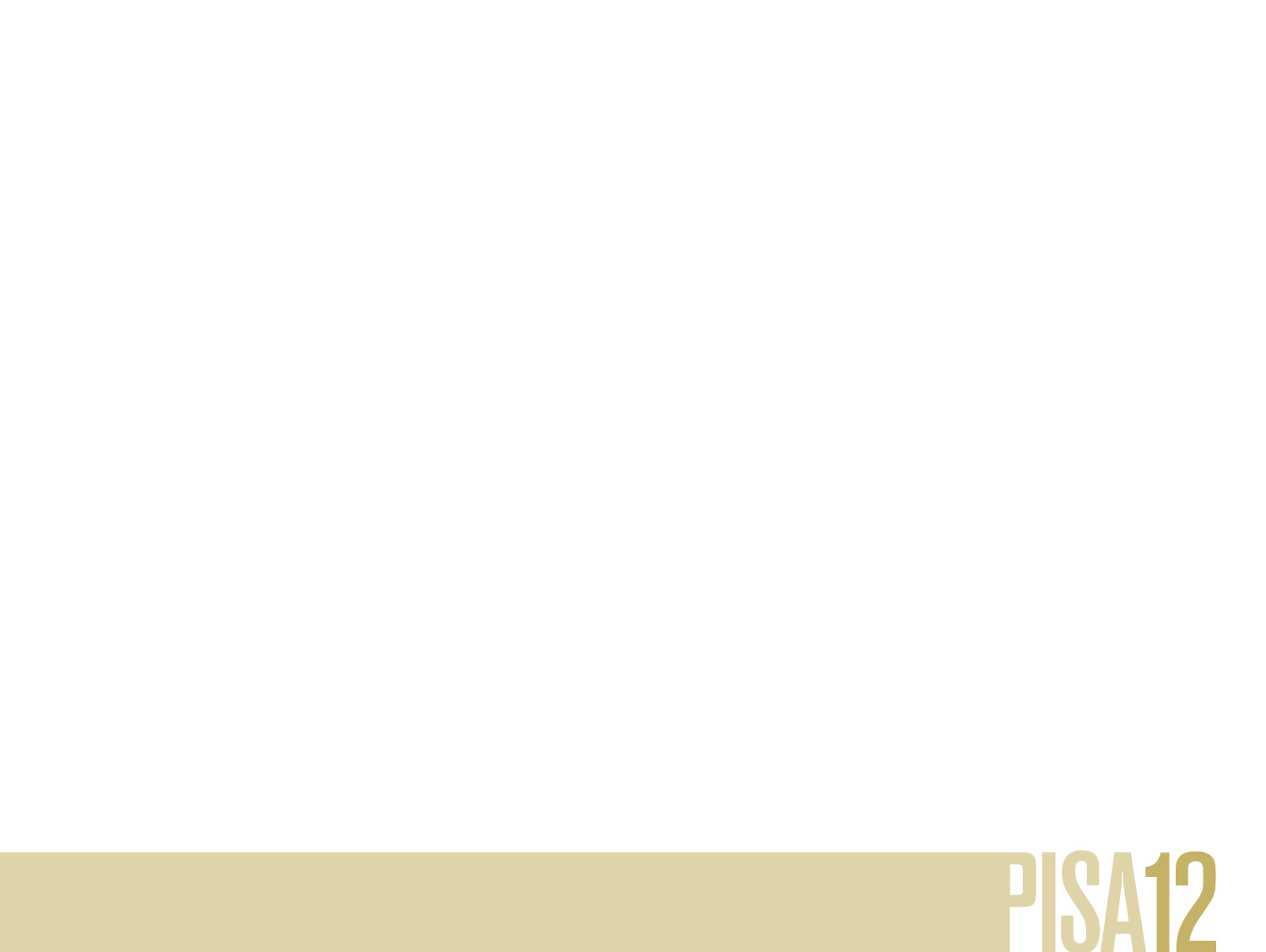 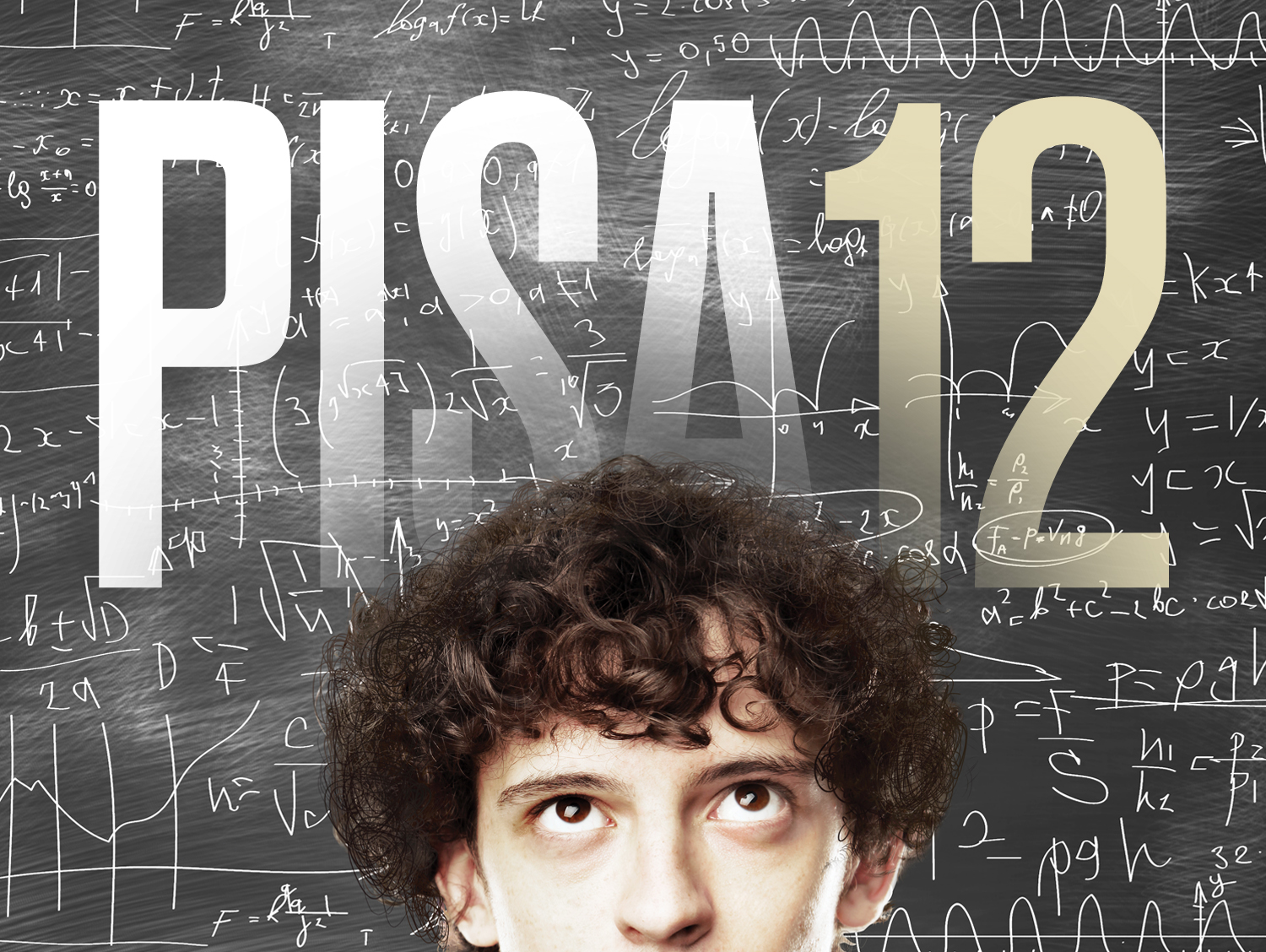 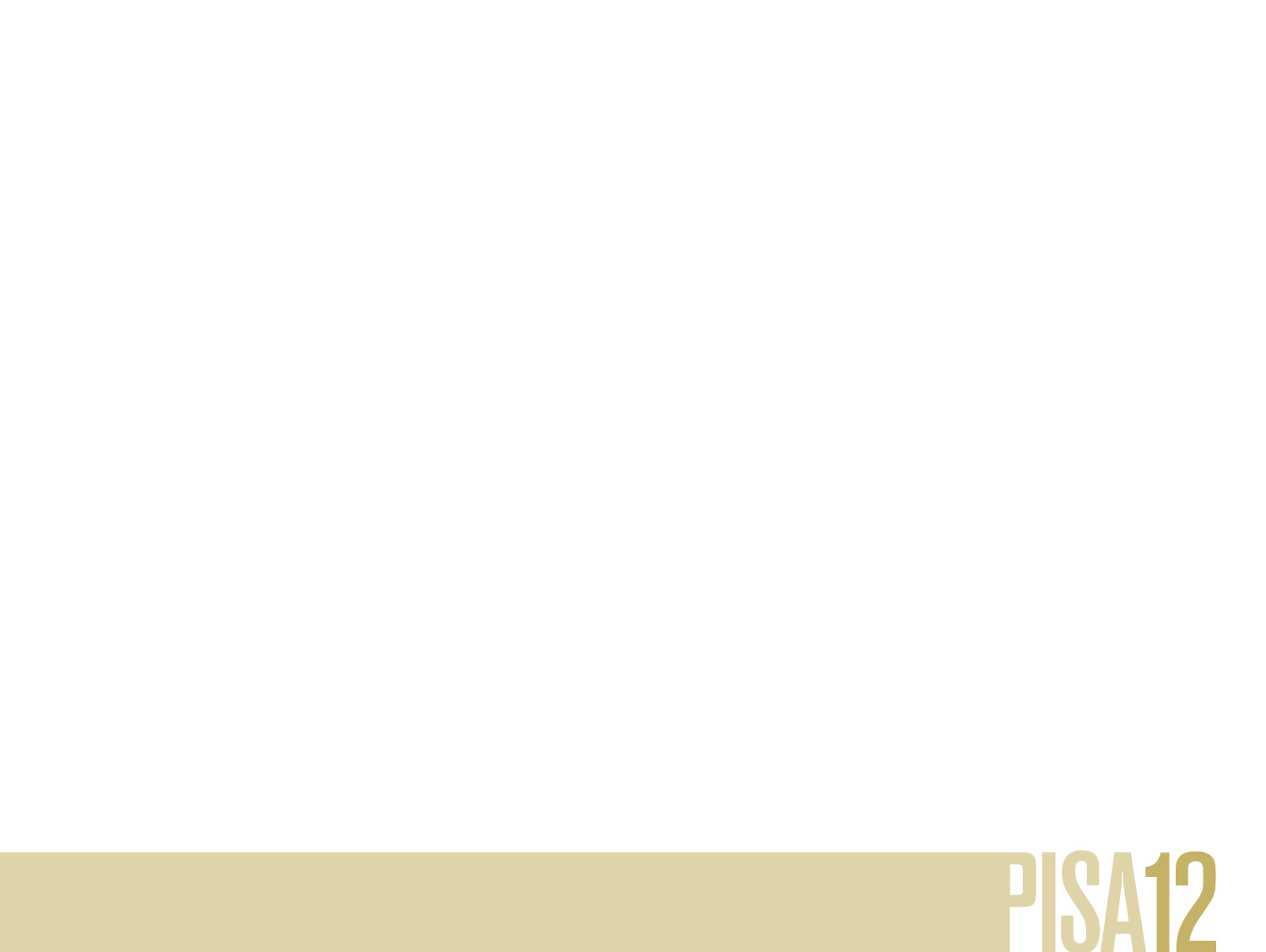 Motivaation ja asenteiden tärkeys
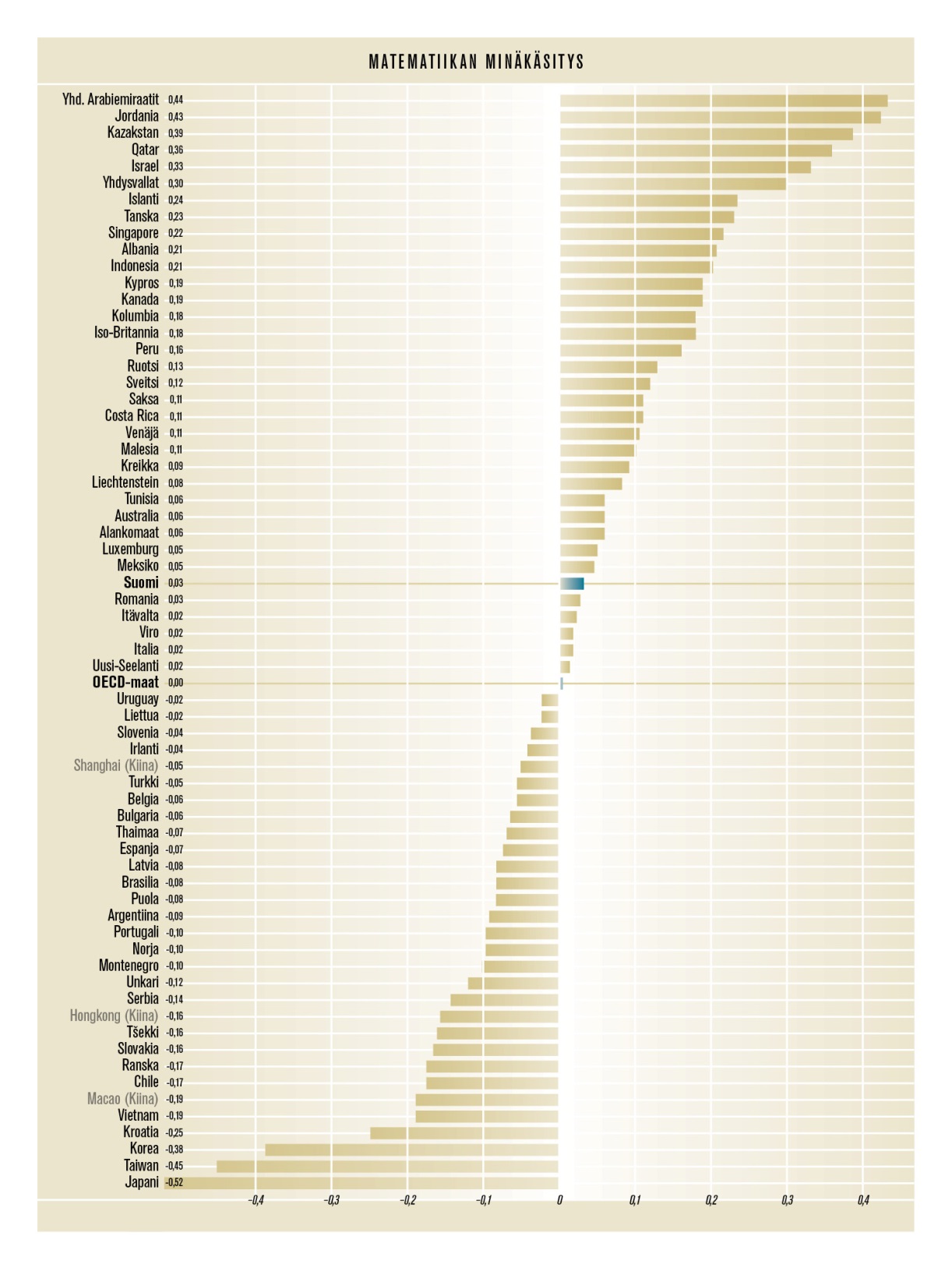 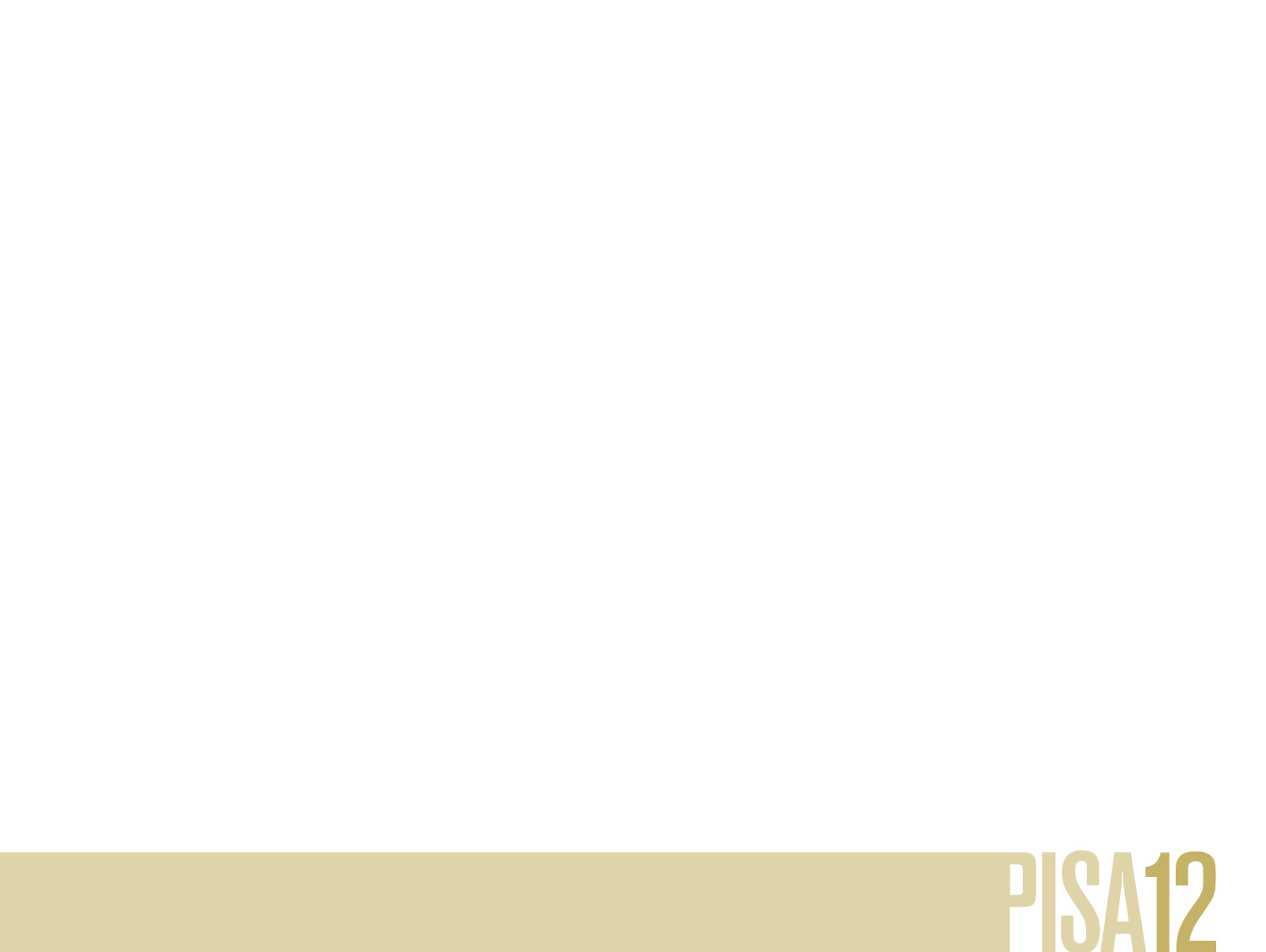 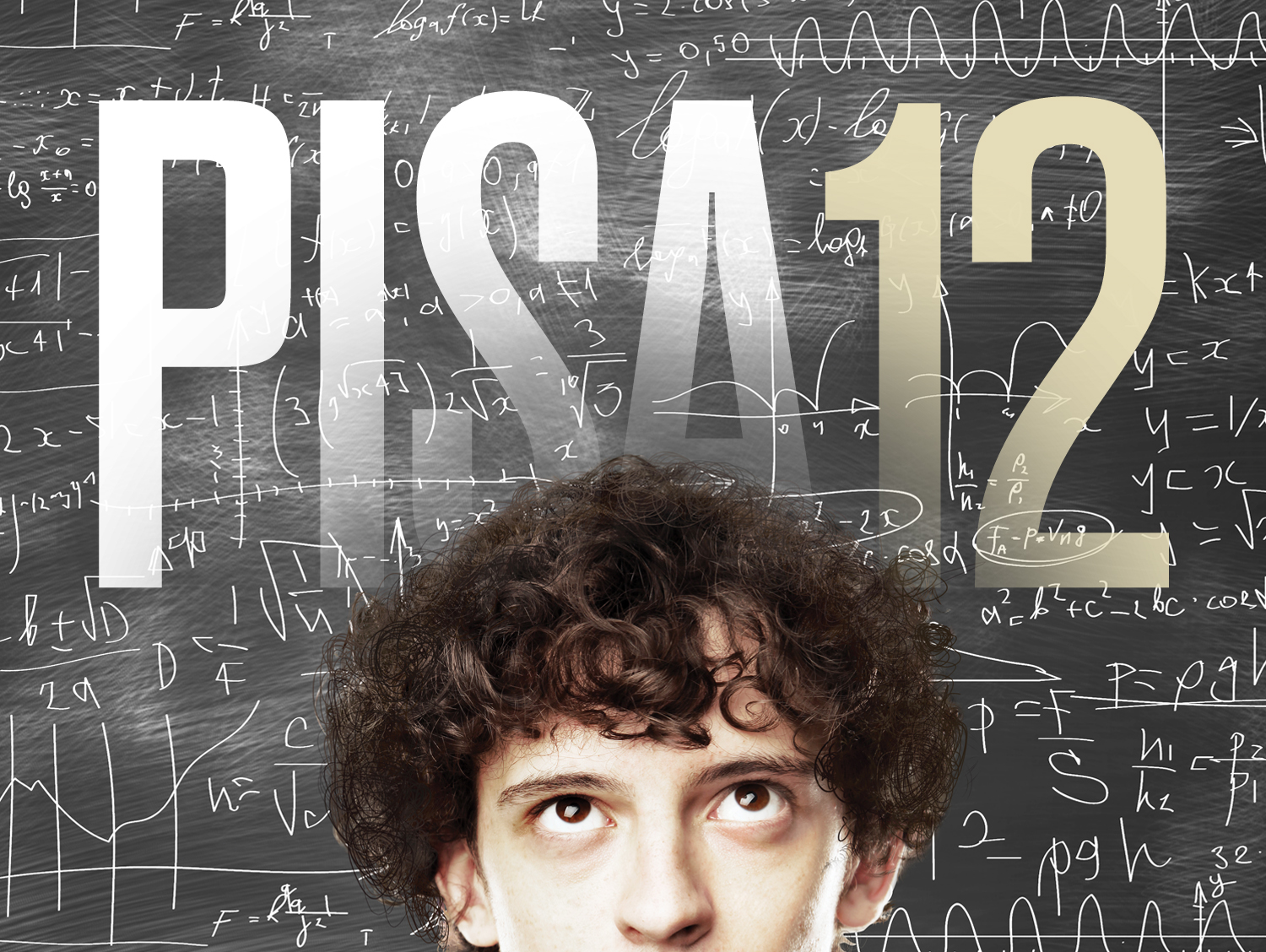 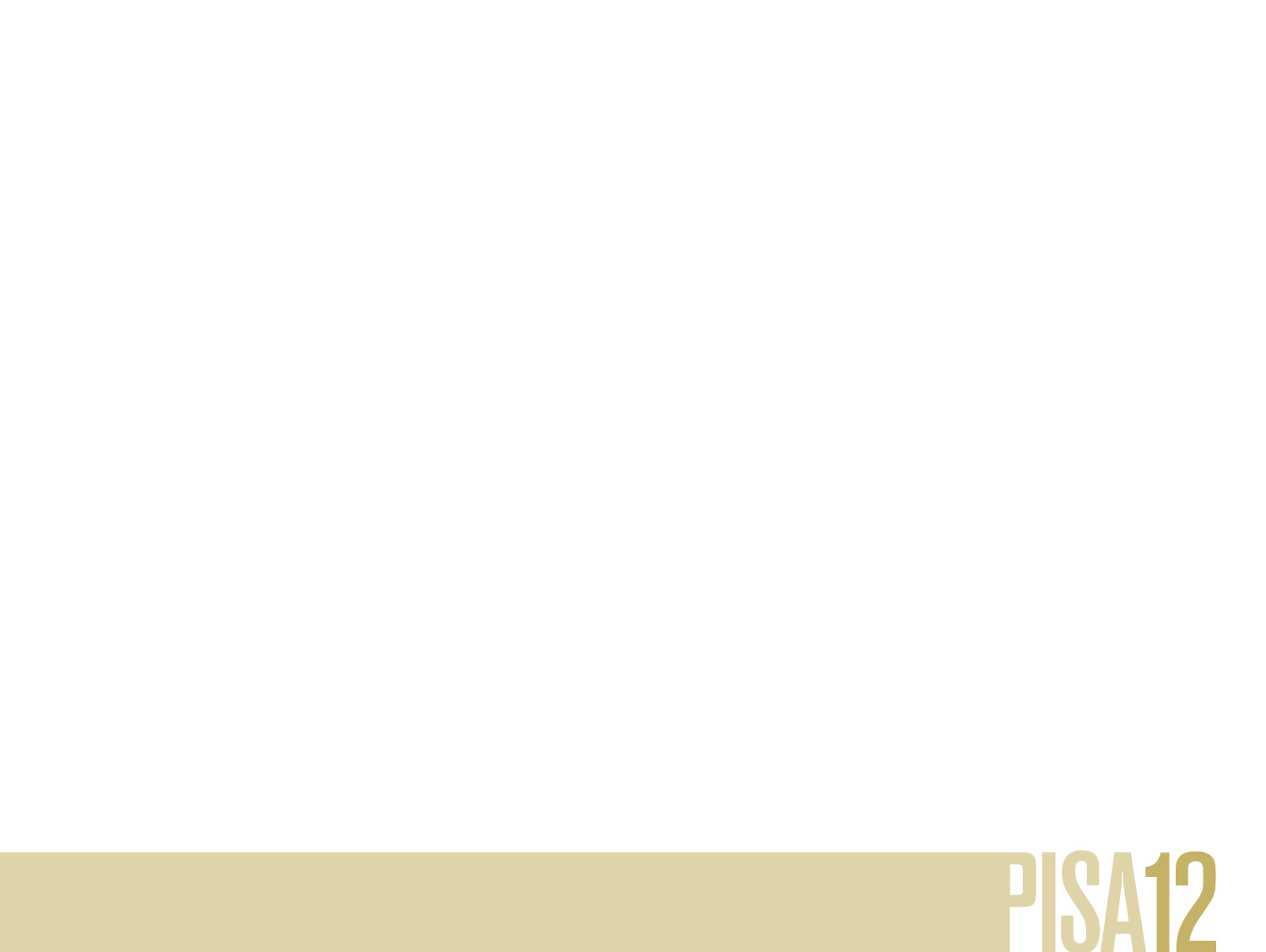 Suomessa poikien matematiikan minäkäsitys oli selvästi tyttöjen minäkäsitystä vahvempi ja ero minäkäsityksessä oli OECD-maiden keskiarvoa suurempi
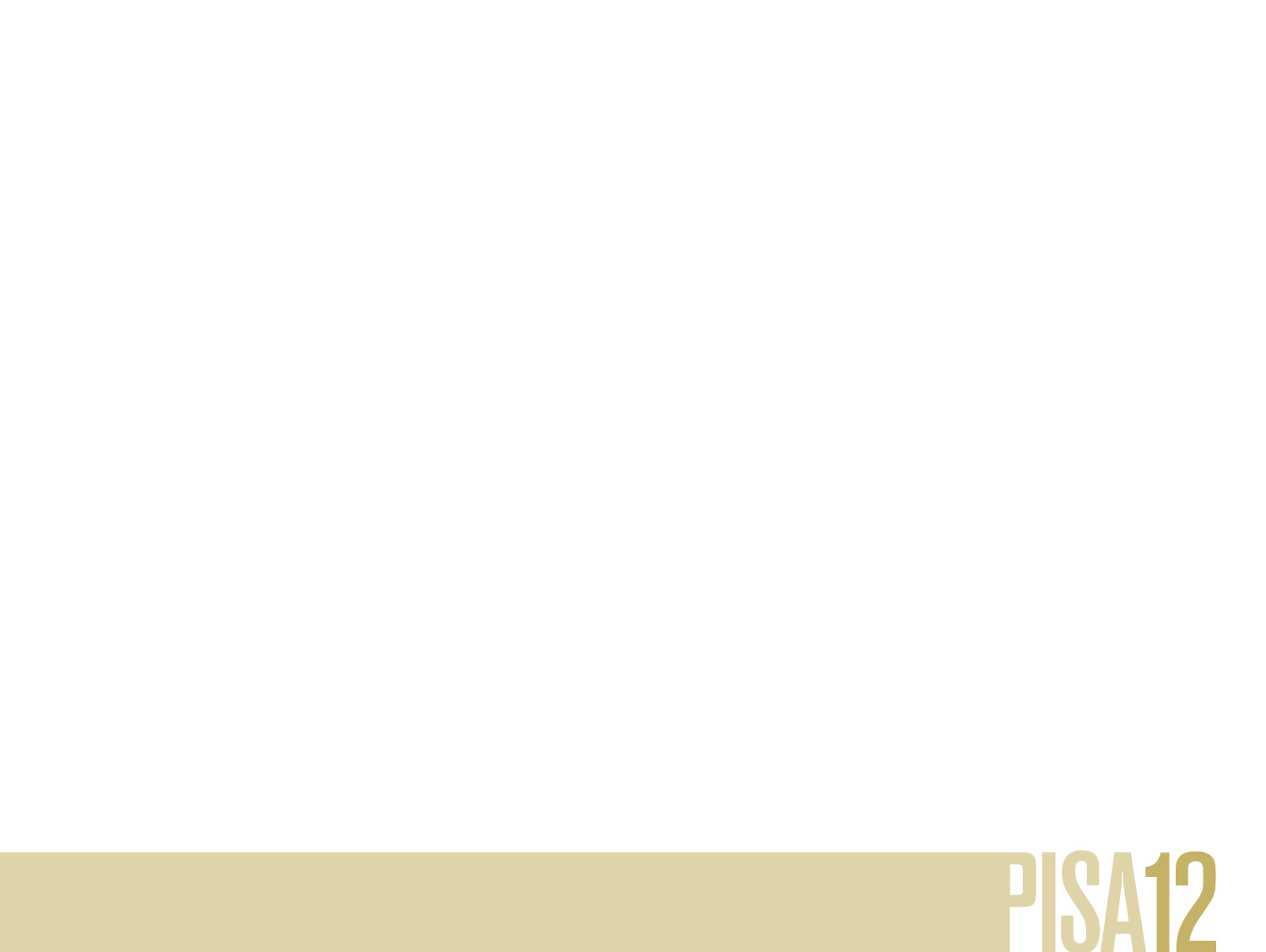 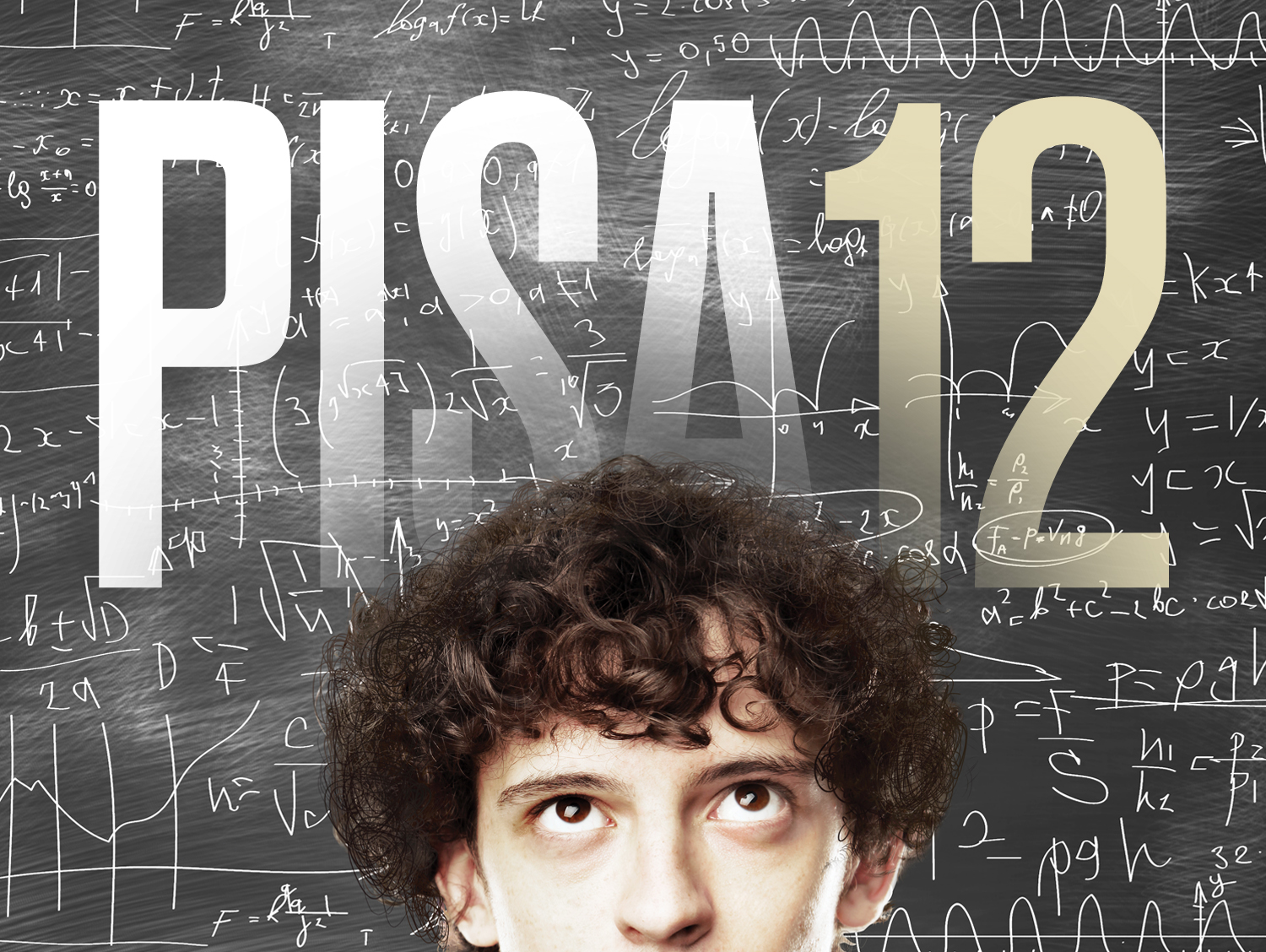 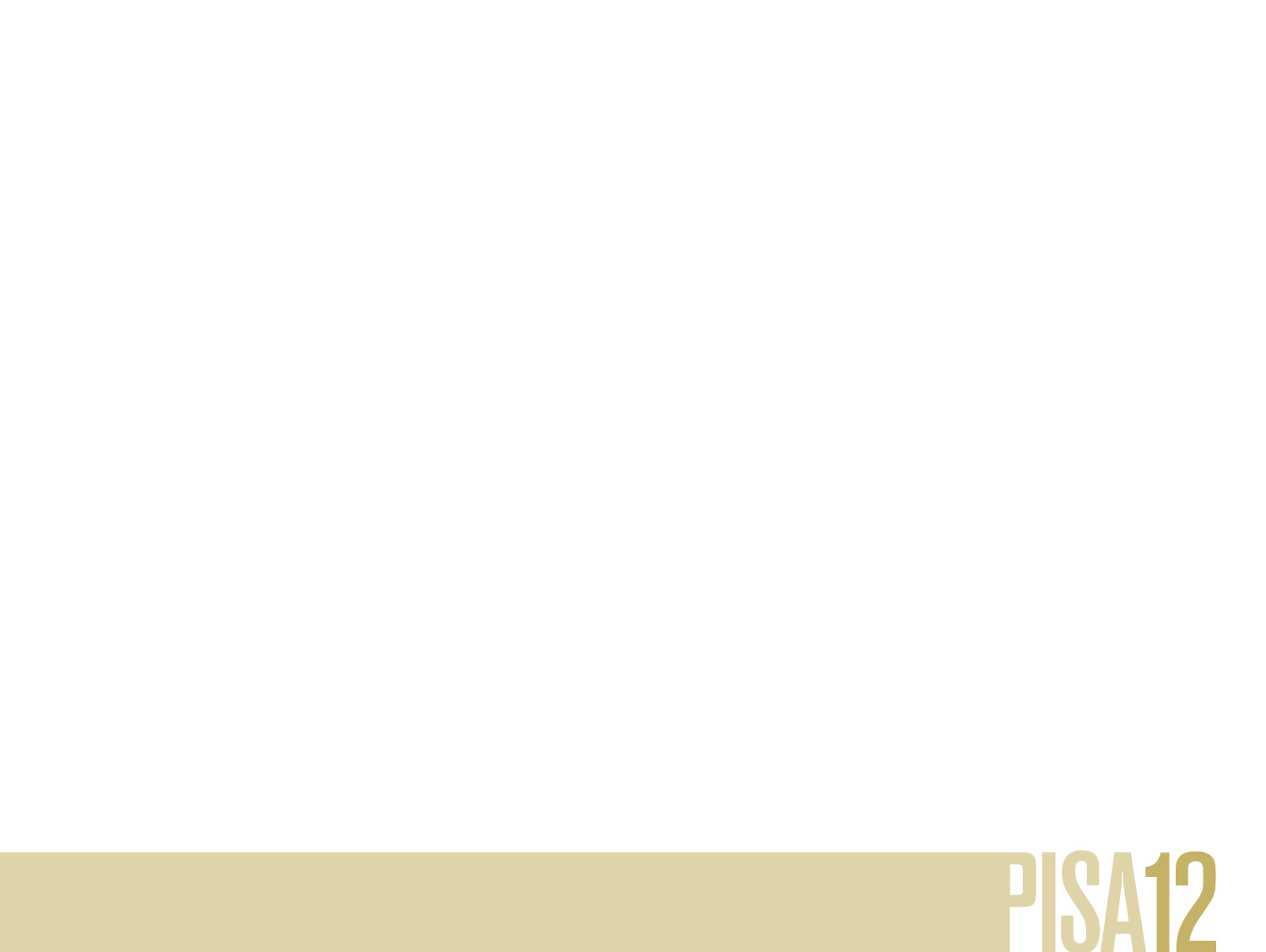 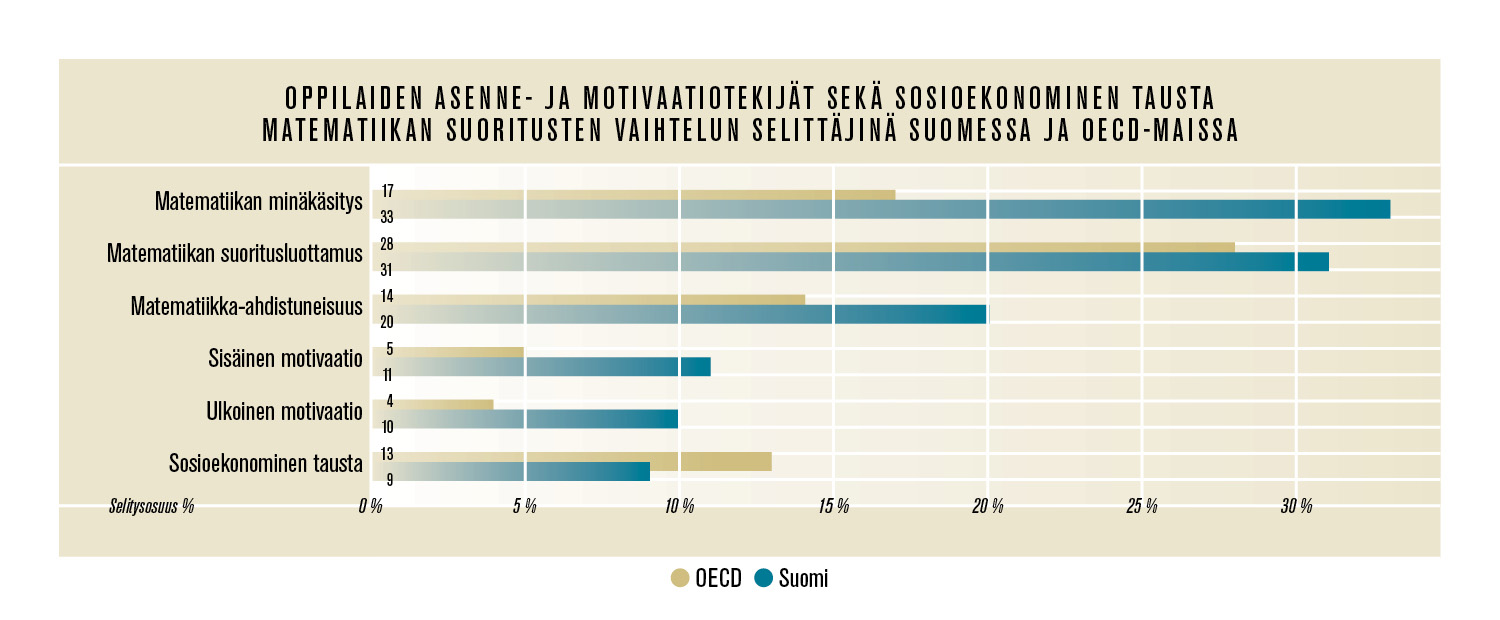 PISA 2012 -arvioinnin motivaatio- ja asennetekijät ovat Suomessa erittäin vahvoja matematiikan osaamisen selittäjiä.

Ne selittävät oppilaiden matematiikan suoritusten vaihtelusta Suomessa selvästi enemmän kuin OECD-maissa keskimäärin.
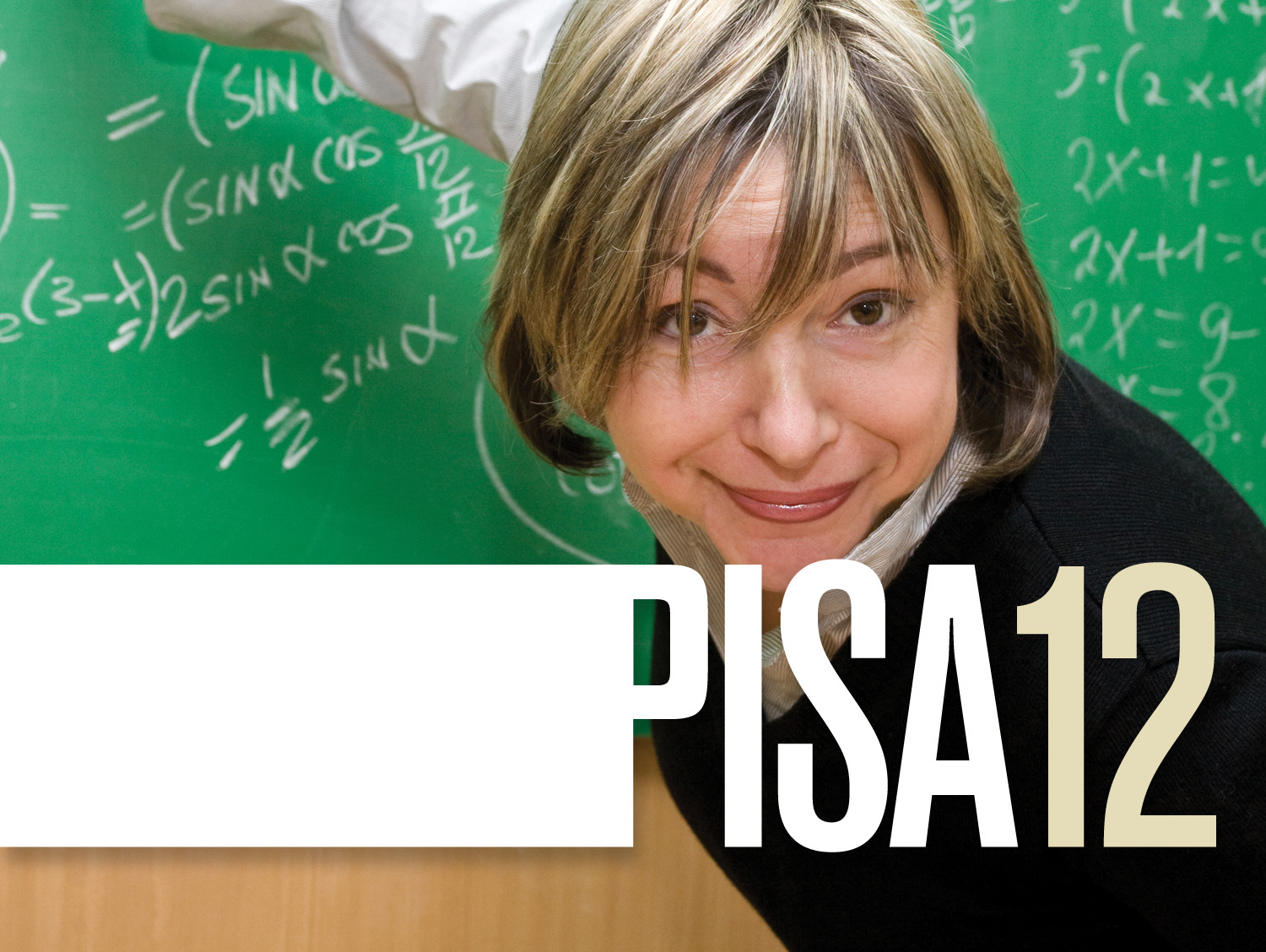 Miten taustat vaikuttavat?
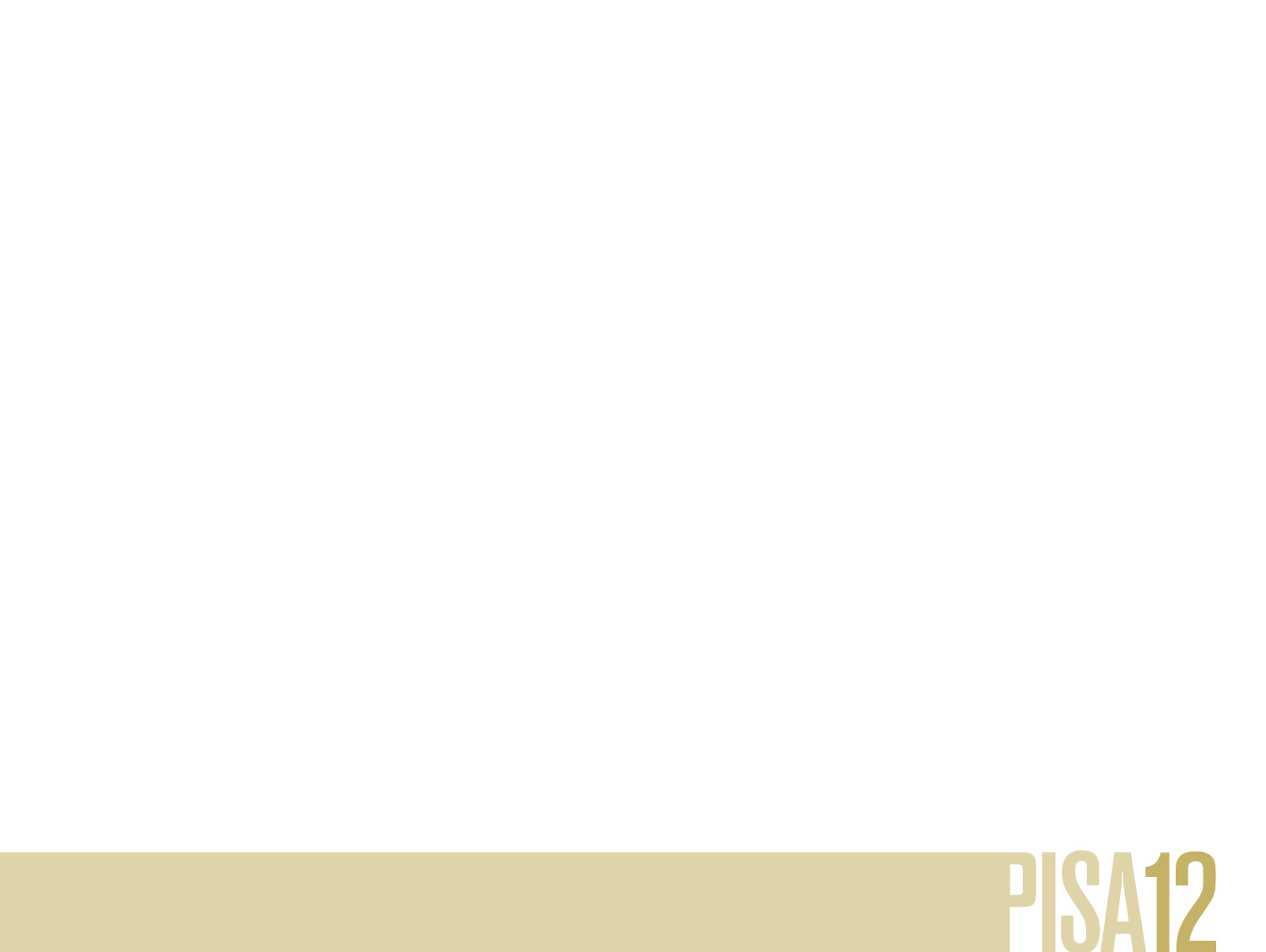 Sosiaalisen taustan ja matematiikan osaamisen yhteys
Kotitaustan vaikutus edelleen maiden pienimpiä.

Vaikutus kuitenkin voimistunut selvästi vuodesta 2003.
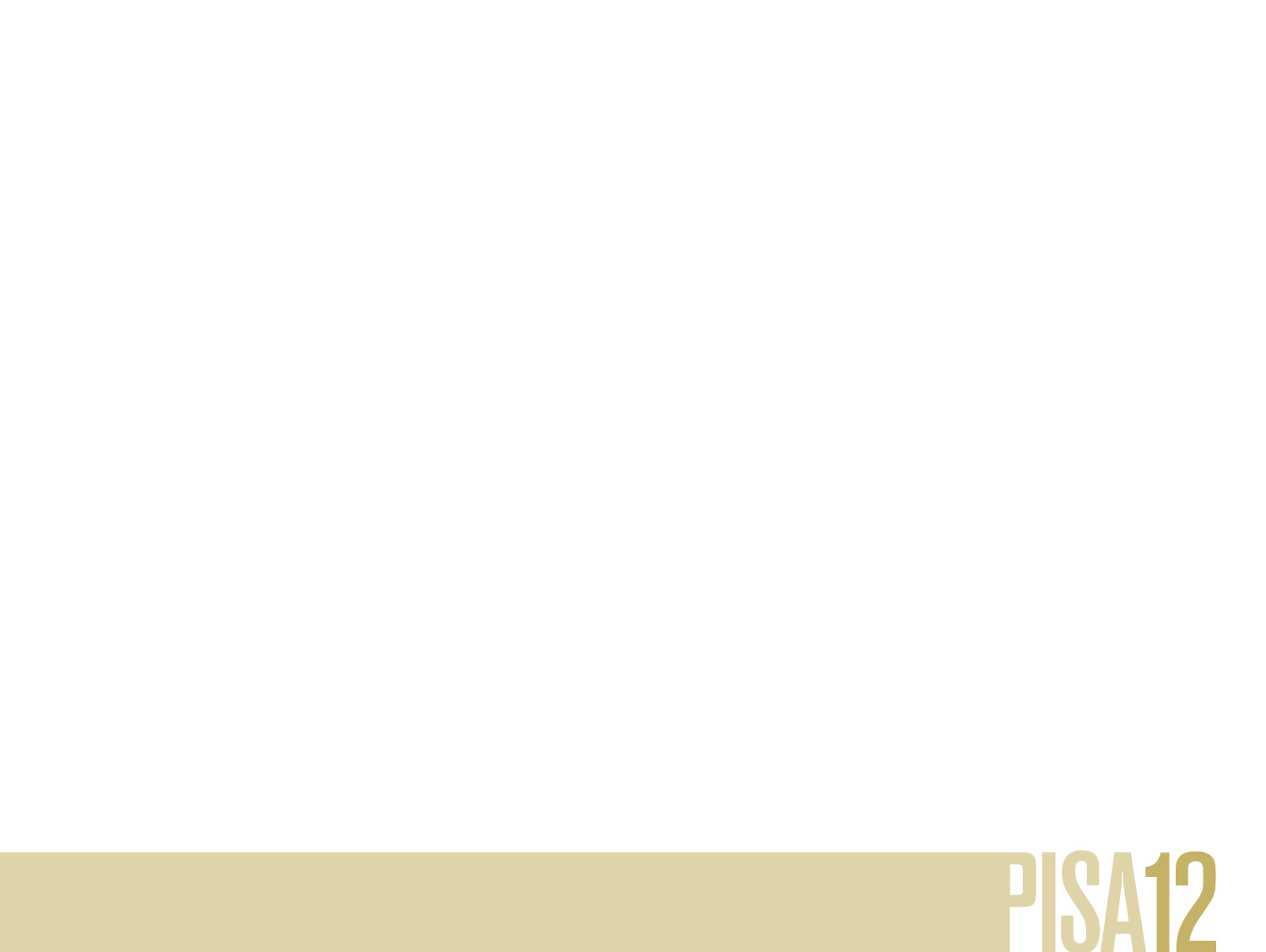 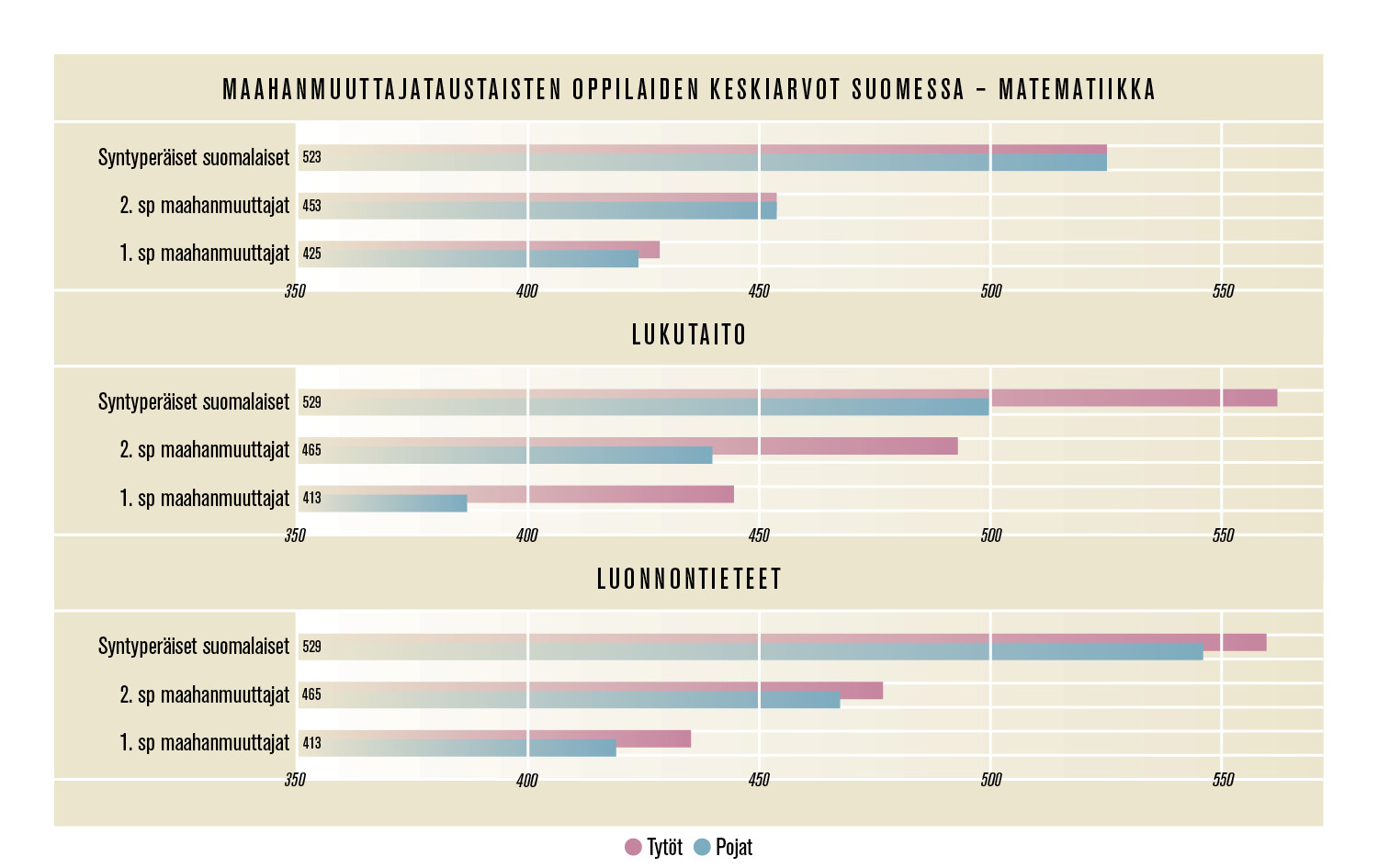 Erot syntyperäisten ja 1. sukupolven maahanmuuttajaoppilaiden välillä erittäin suuret.
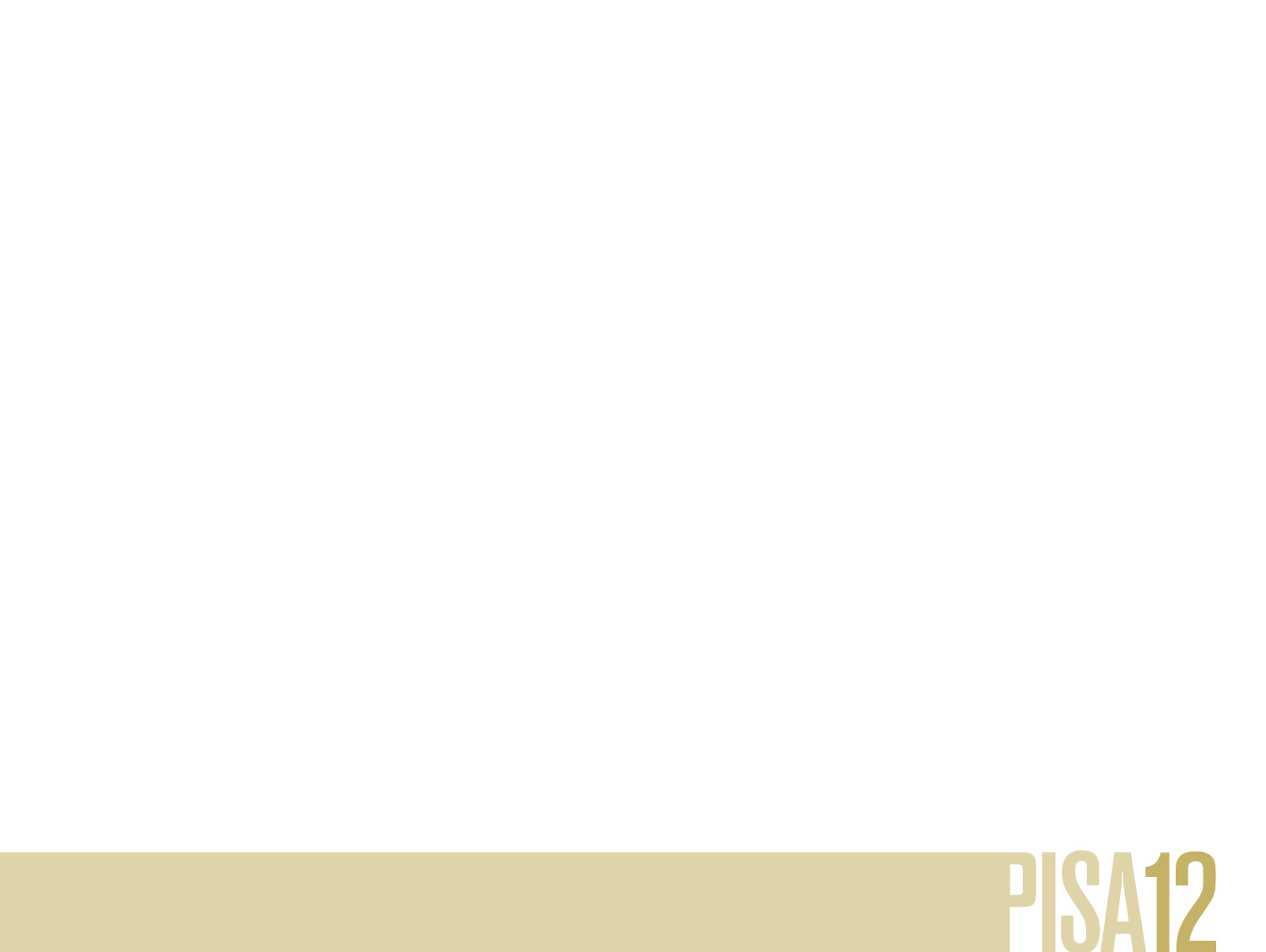 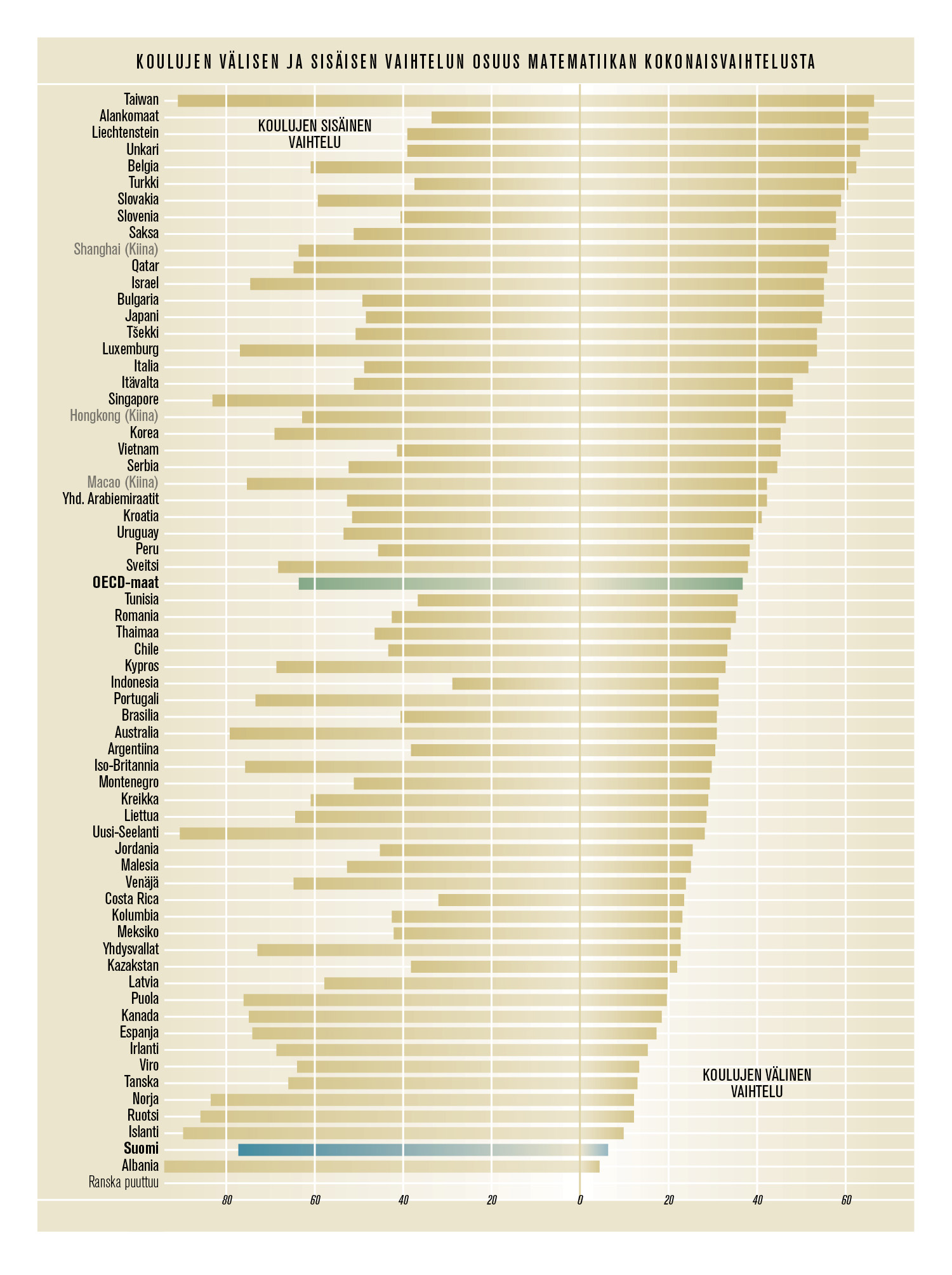 Koulujen väliset erot pieniä.

Erot hieman kasvaneet vuoteen 2003 verrattuna.

Heikosti menestyvien koulujen määrä kasvanut.
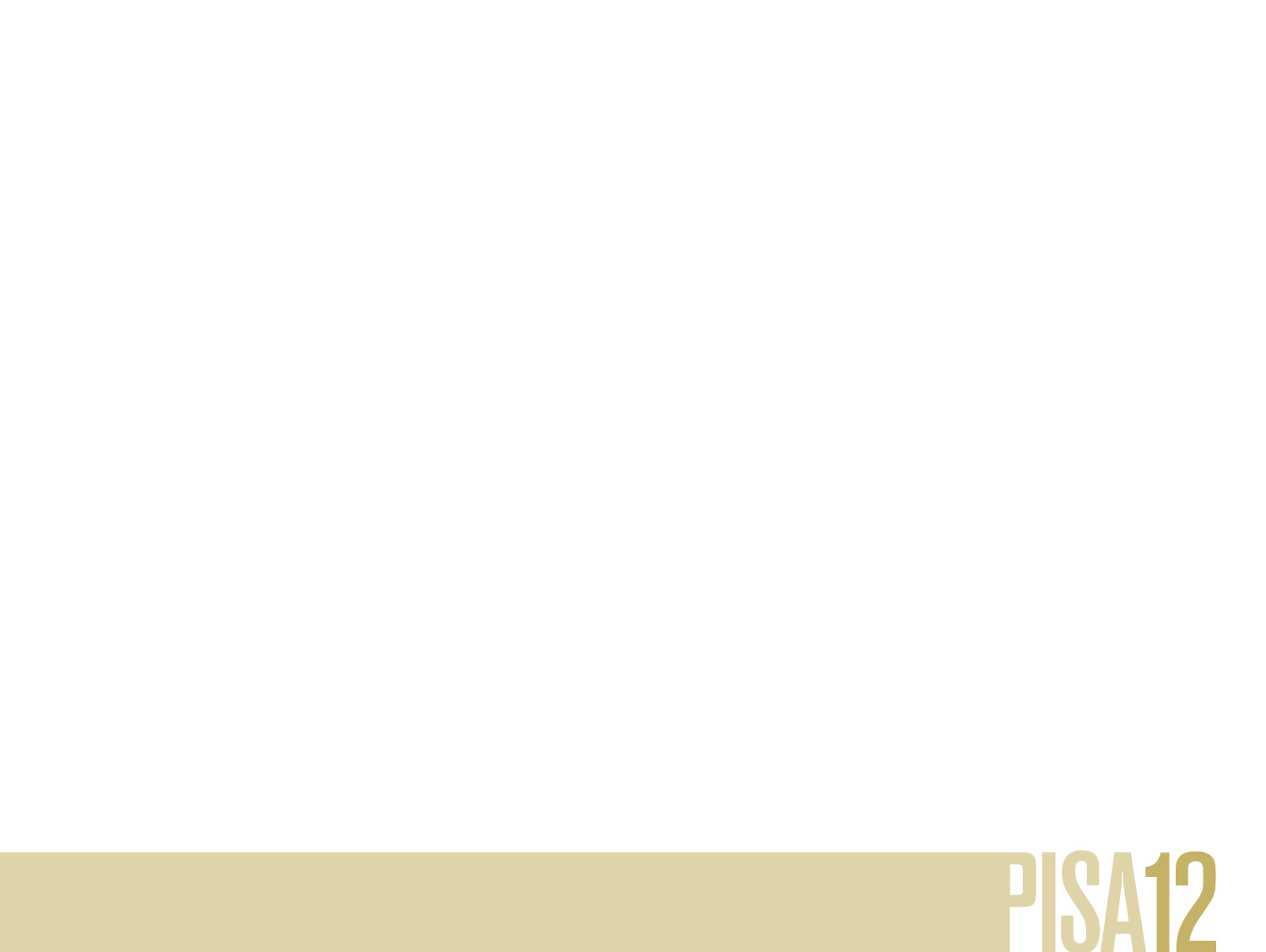 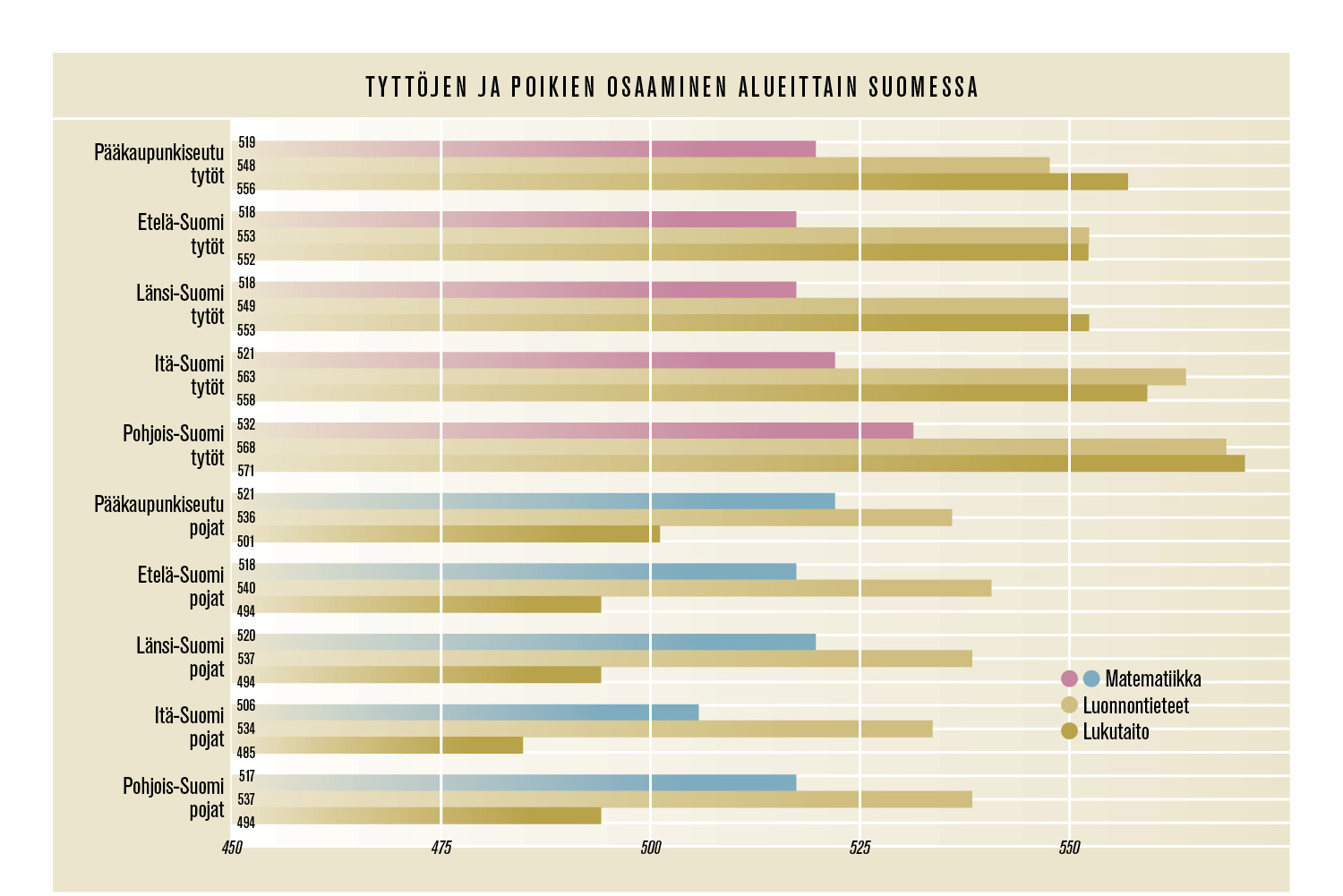 Alueiden välillä ei eroja

Poikien ja tyttöjen ero suurin Itä- ja Pohjois-Suomessa

Kaupungeissa ja maaseudulla menestytään yhtä hyvin
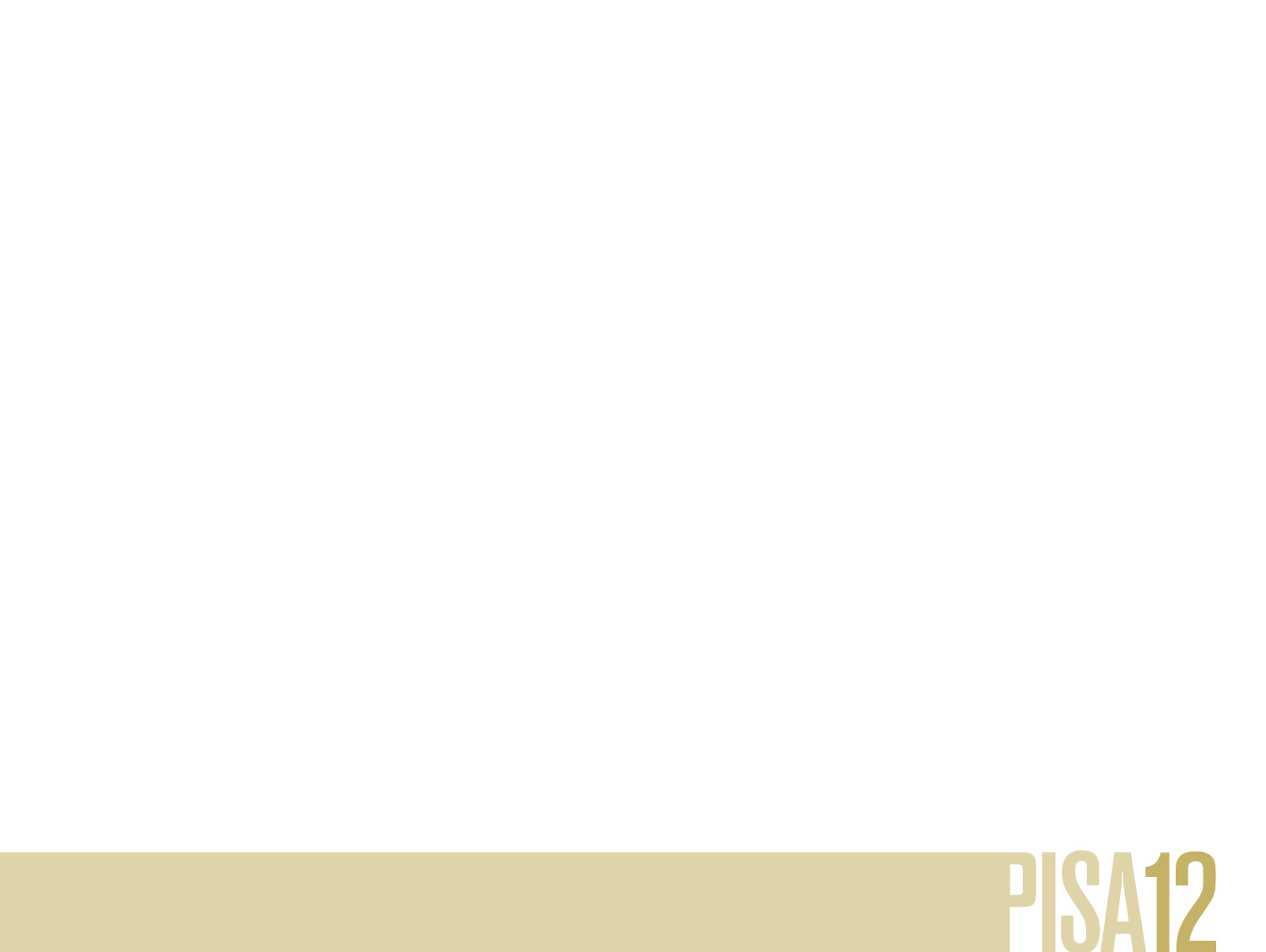 Suomen- ja ruotsinkielisten oppilaiden keskiarvot
Matematiikassa ei eroa kieliryhmien välillä.
Lukutaidossa ja luonnontieteissä suomenkieliset edelleen edellä.
Erot kaventuneet PISA-tutkimusohjelman aikana
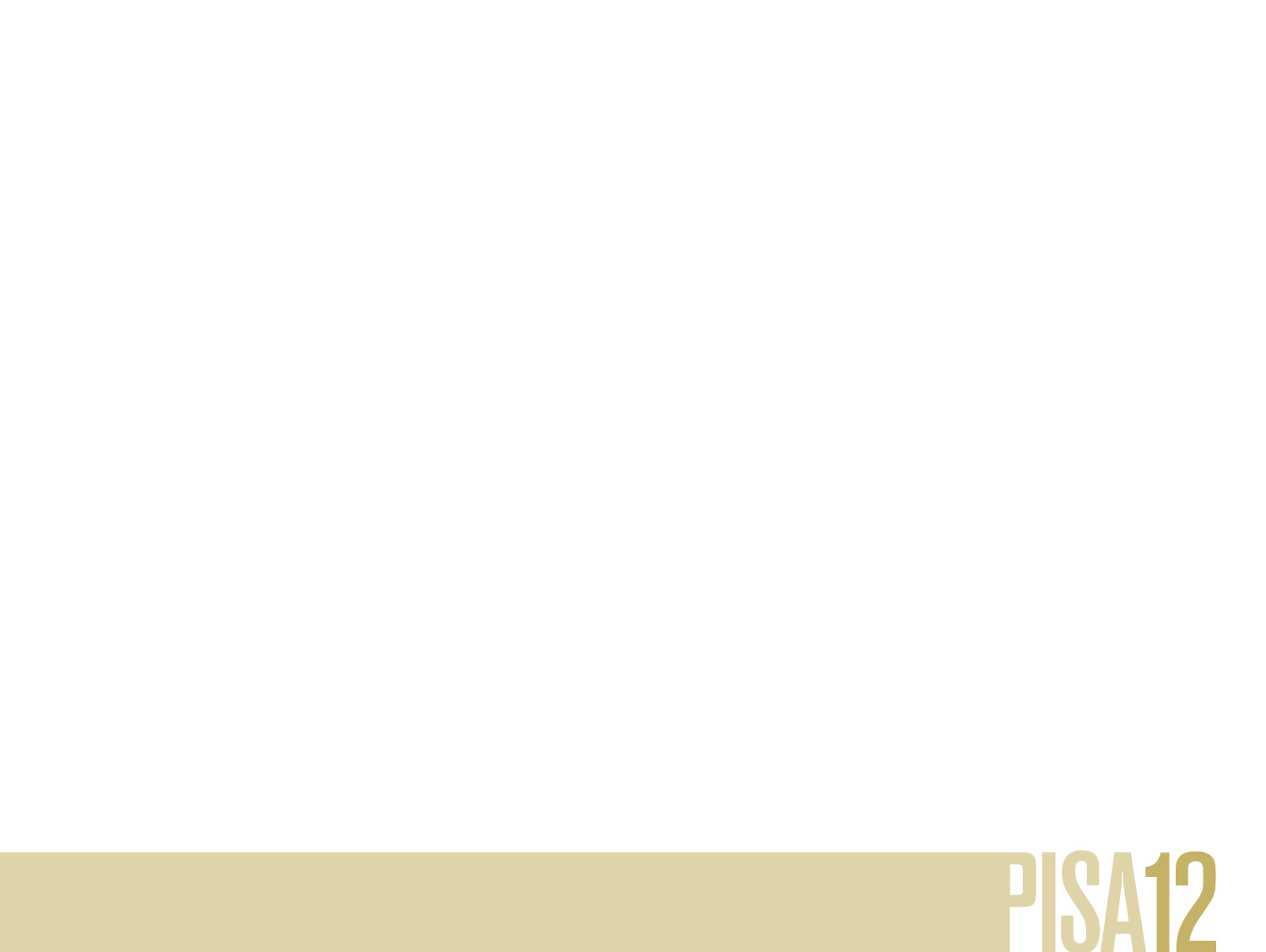 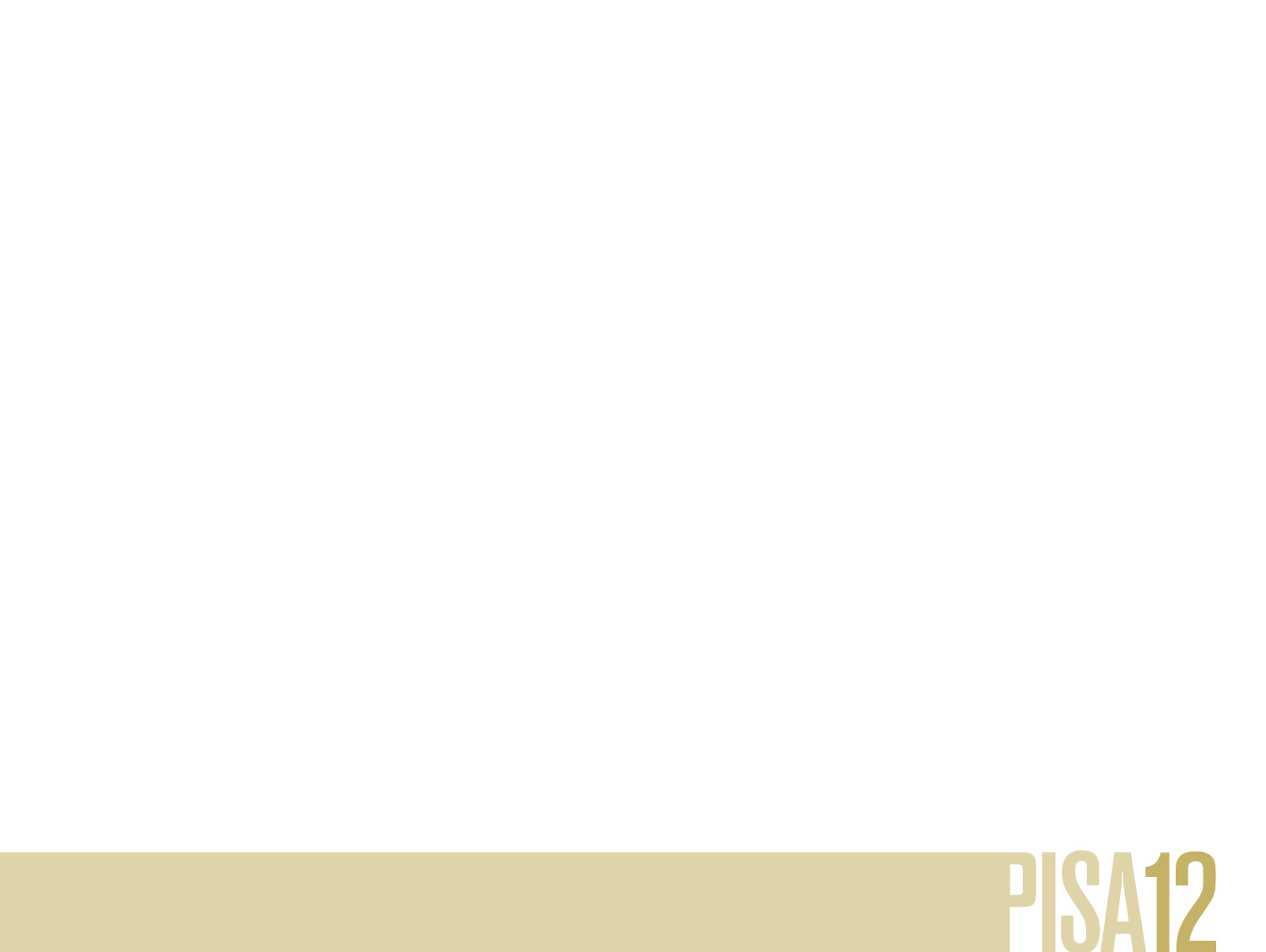 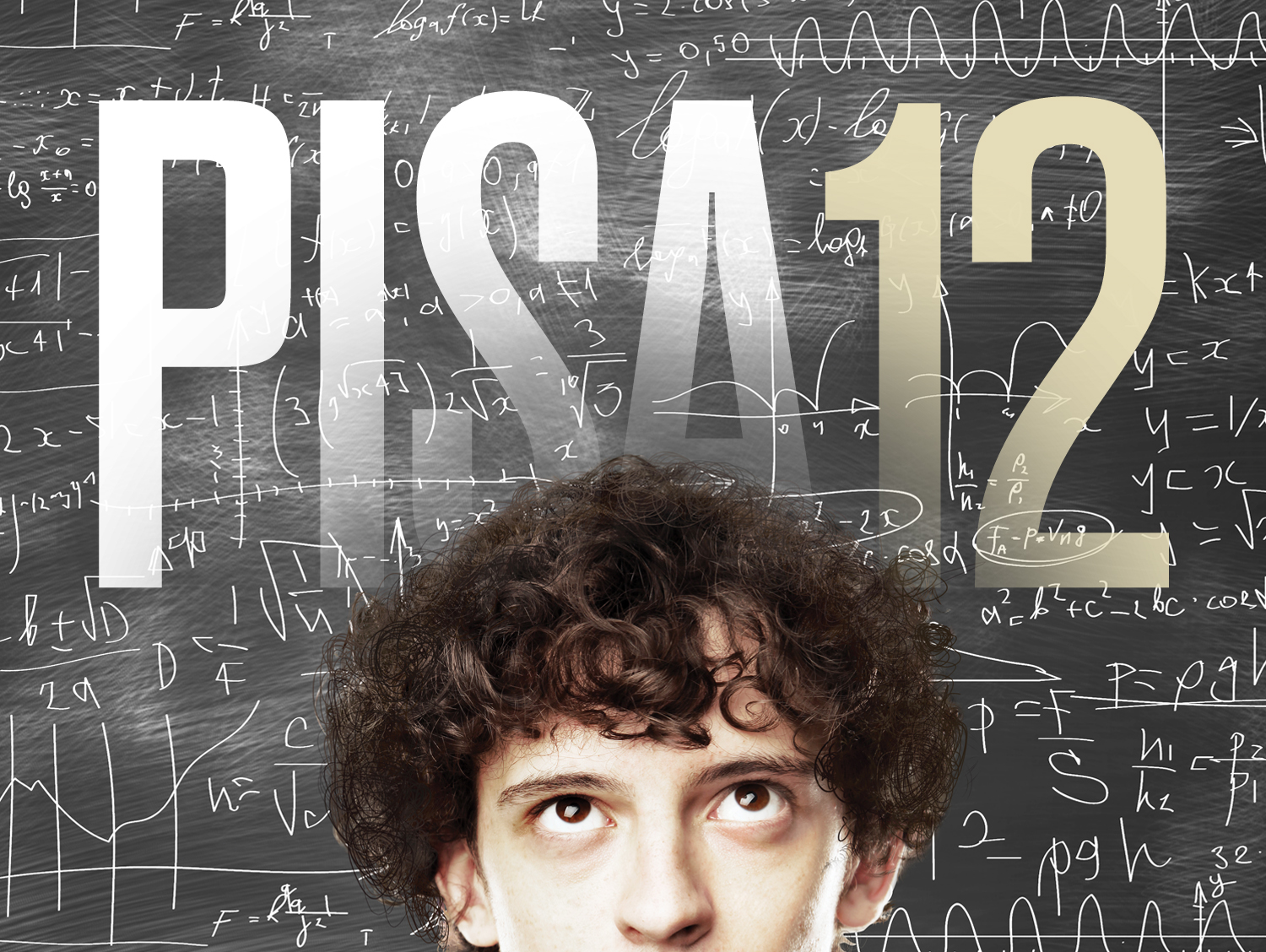 Yhteenveto
Suomalaisnuorten matematiikan osaaminen selvässä laskussa
Heikkojen matematiikan osaajien määrä kasvanut ja erinomaisten osaajien määrä vähentynyt
Lukutaito ja luonnontieteiden osaaminen heikentynyt
Alueiden ja koulujen erot vähäisiä
Kieliryhmien ero kaventunut
Sukupuolten ero ja maahanmuuttajaoppilaiden osaaminen haaste tasa-arvolle
Suomalaisnuoret edelleen OECD-maiden parhaimmistoa
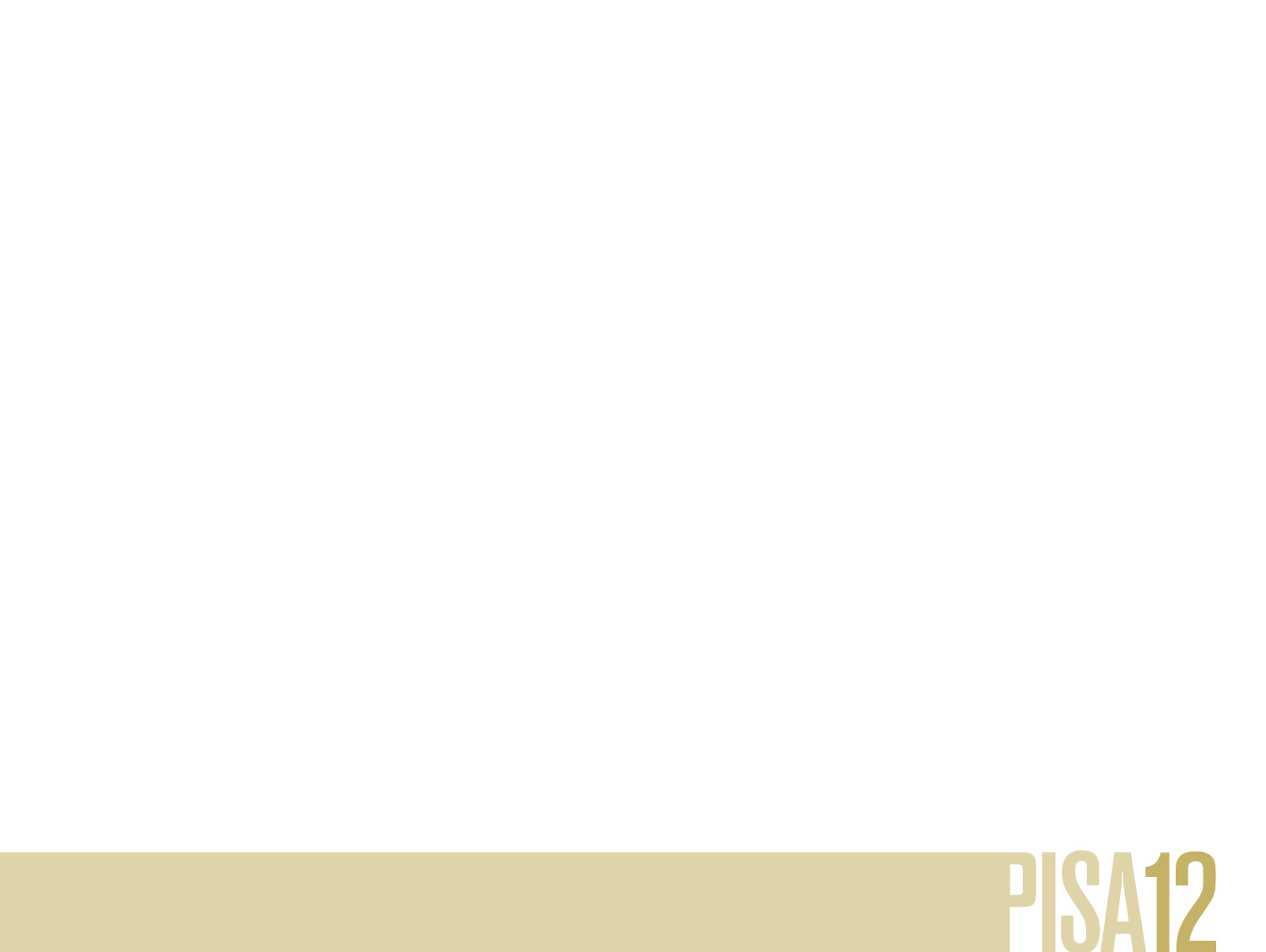 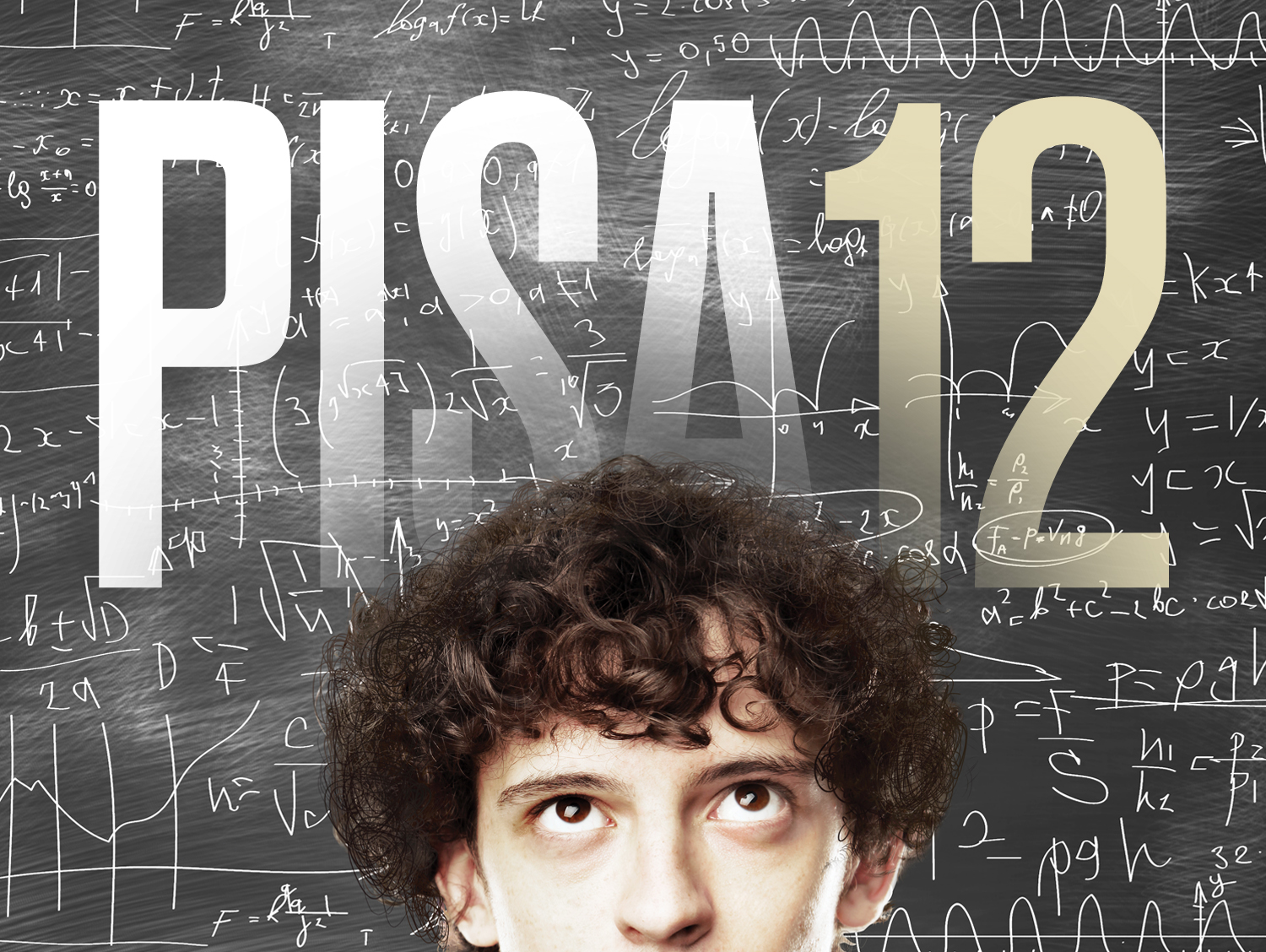 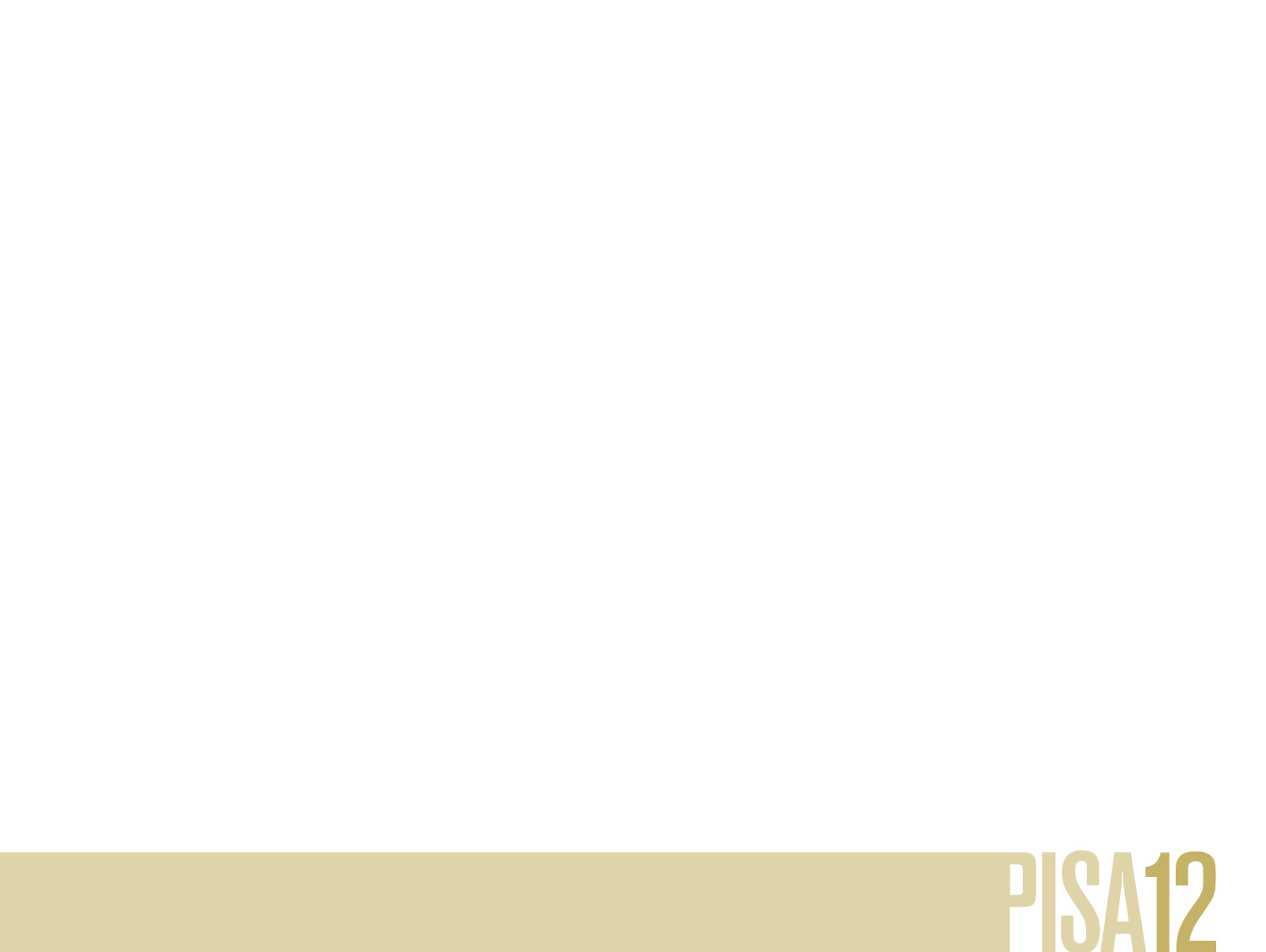 Katseet tulevaisuuteen
Nyt esitellyt tulokset ovat ensituloksia  Tulosten analysointi ja osaamiseen yhteydessä olevien tekijöiden selvittäminen jatkuu 
On selvää, että tulokset herättävät keskustelua ja synnyttävät enemmän kysymyksiä kuin antavat vastauksia
Tulosten pääviesti suomalaisnuorten osaamisen laskusta haastaa koko suomalaisen kouluväen syvälliseen pohdintaan ja etsimään keinoja tilanteen korjaamiseksi
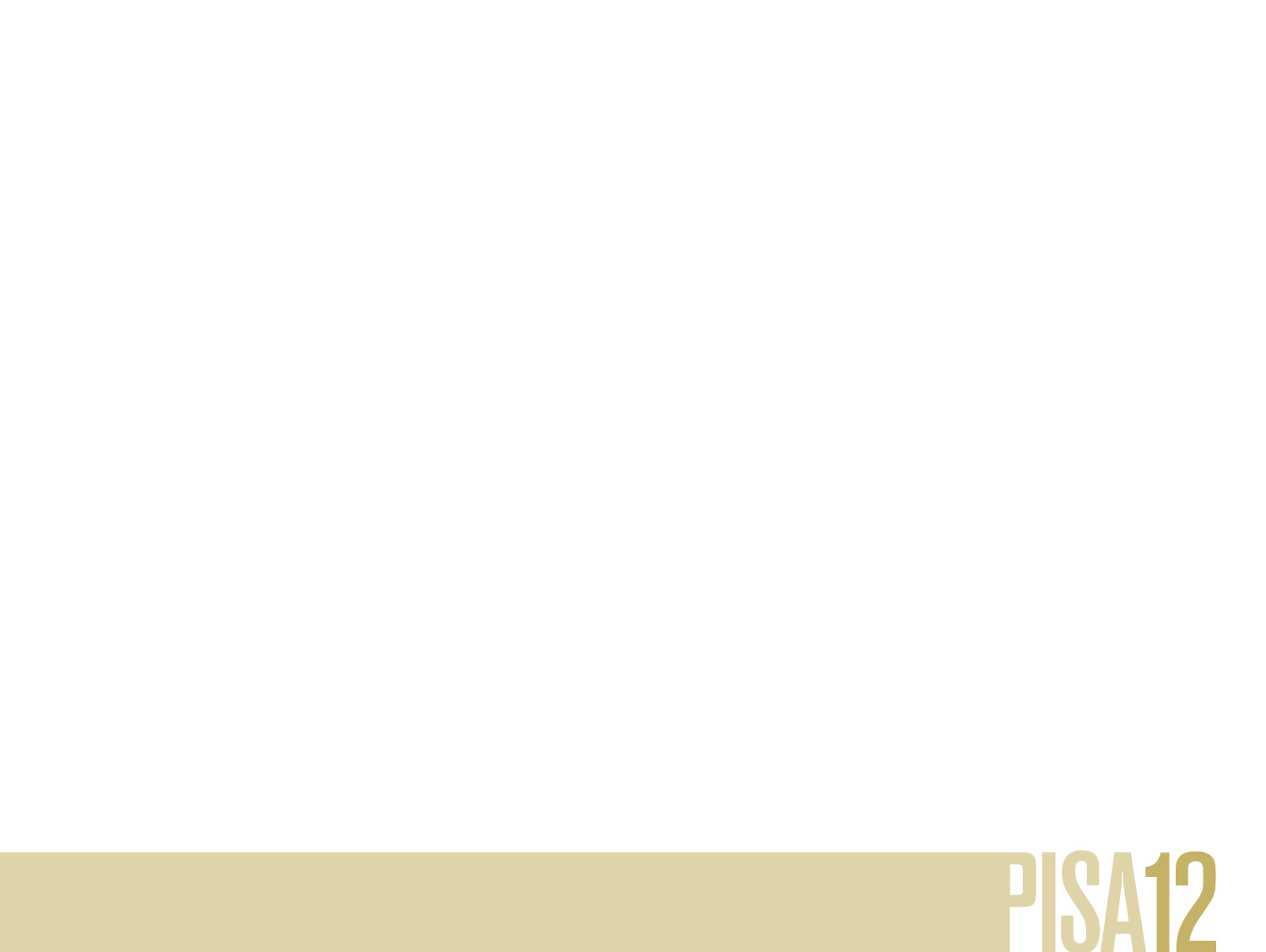 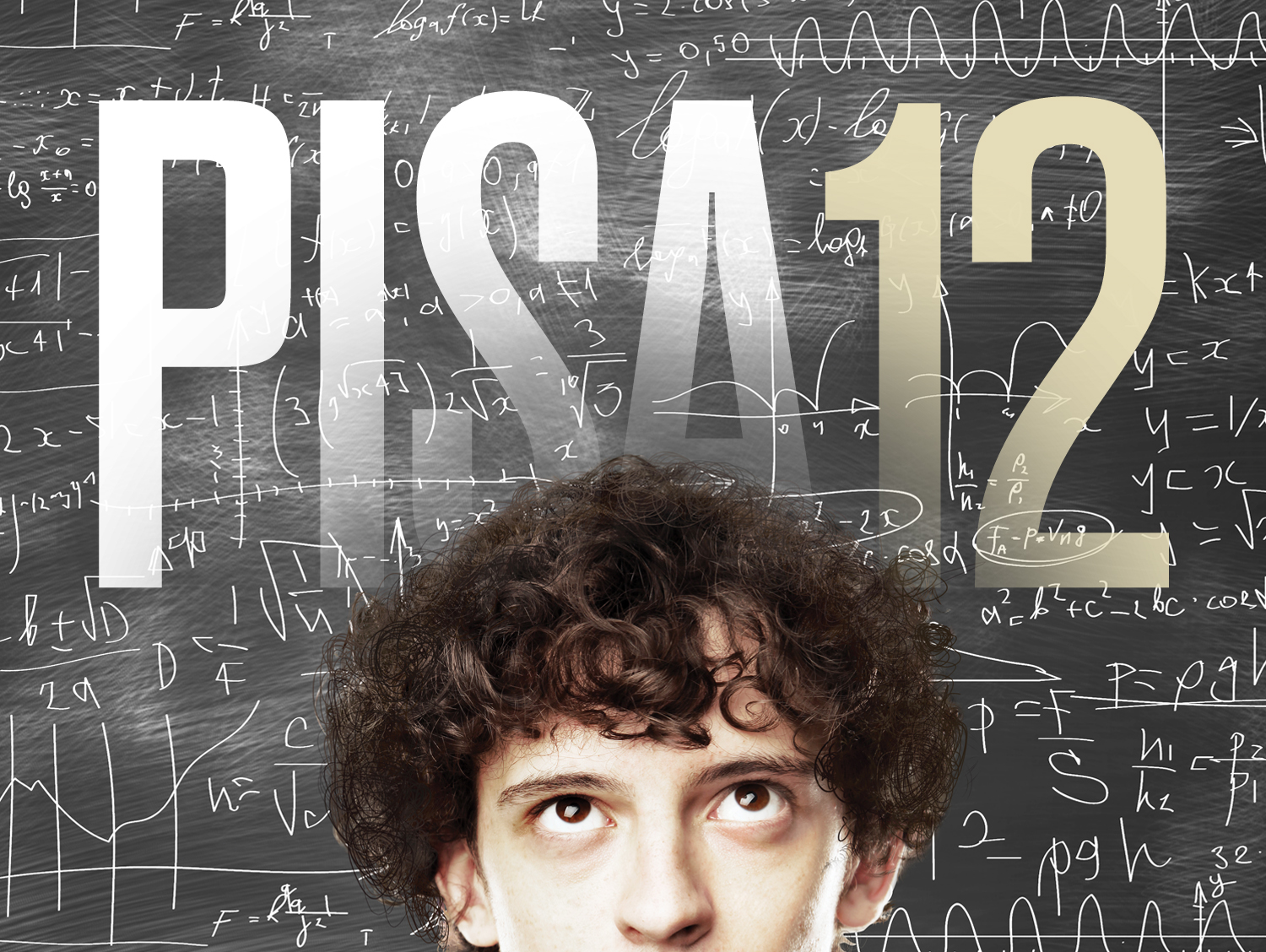 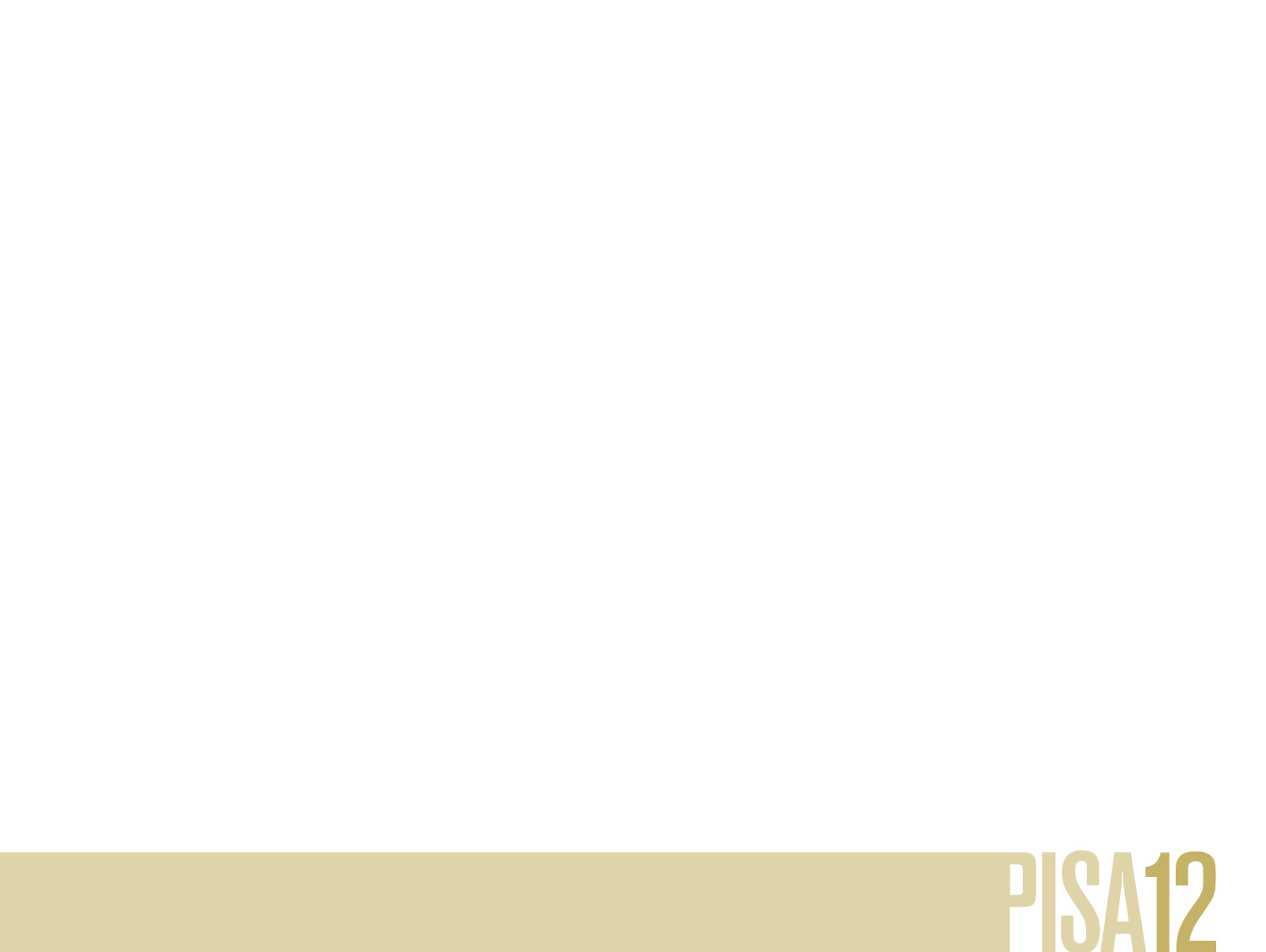 Lisää tietoa
www.pisa.oecd.org  
http://www.minedu.fi/pisa 
http://ktl.jyu.fi/ktl/pisa
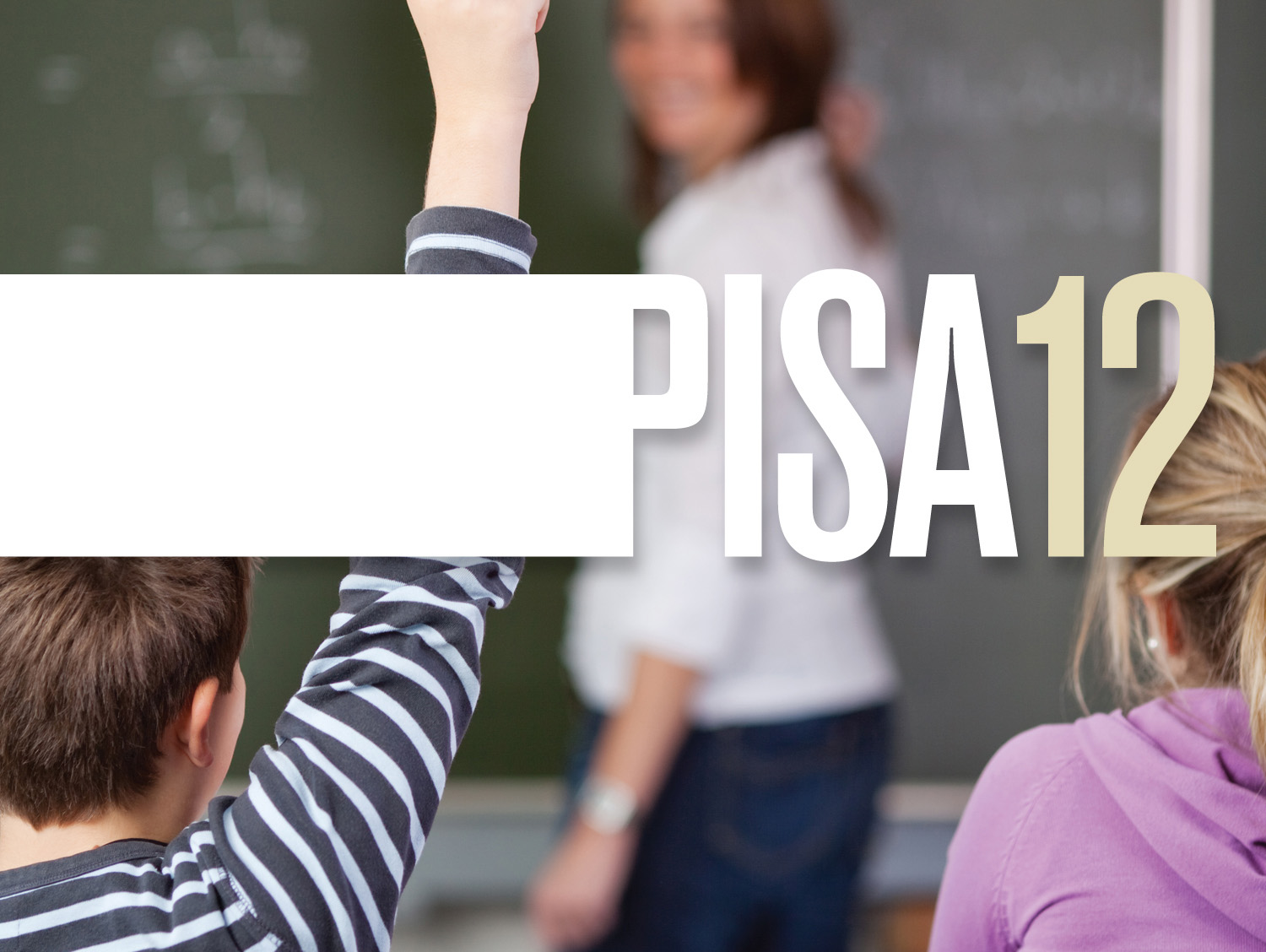 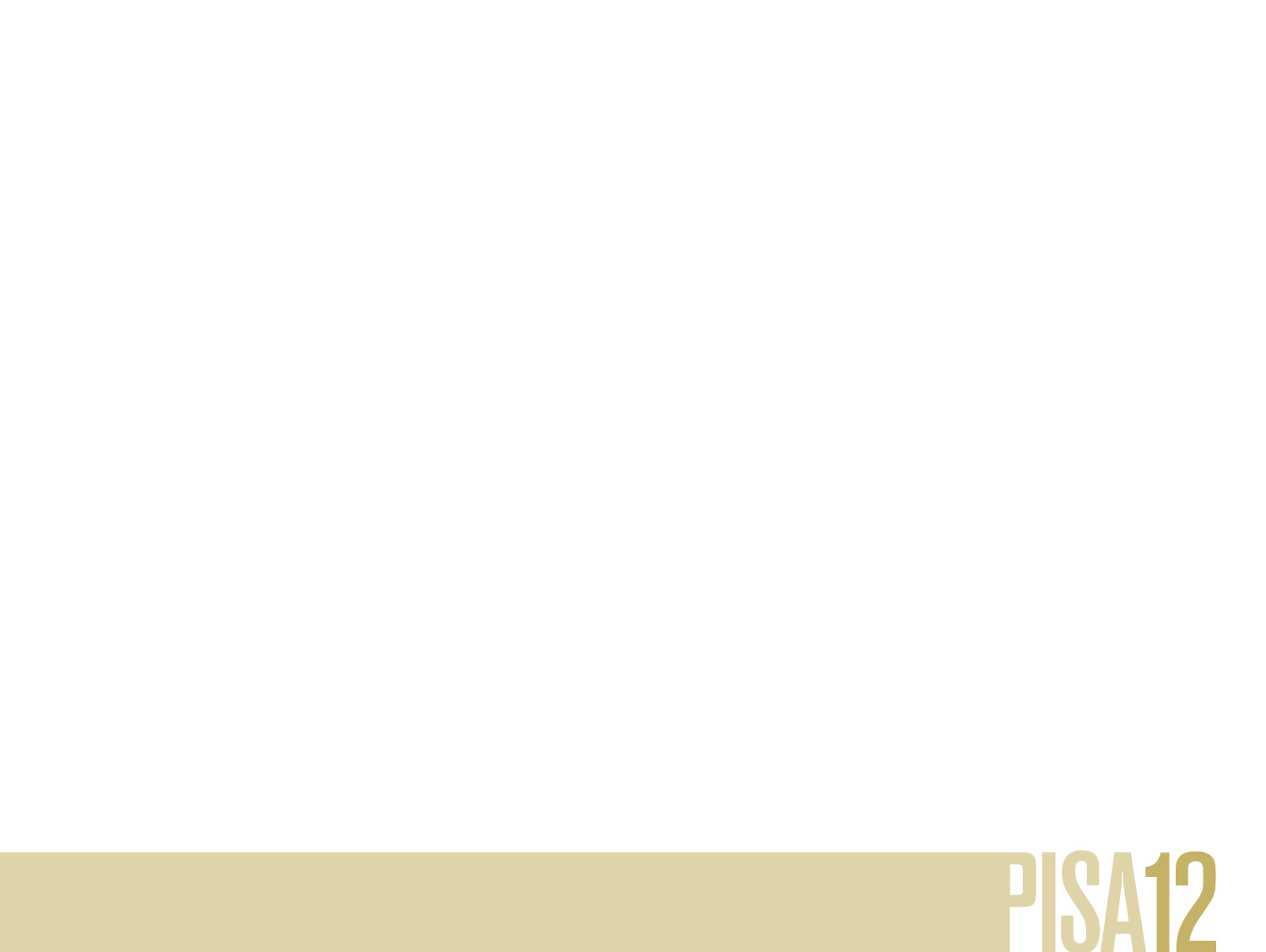 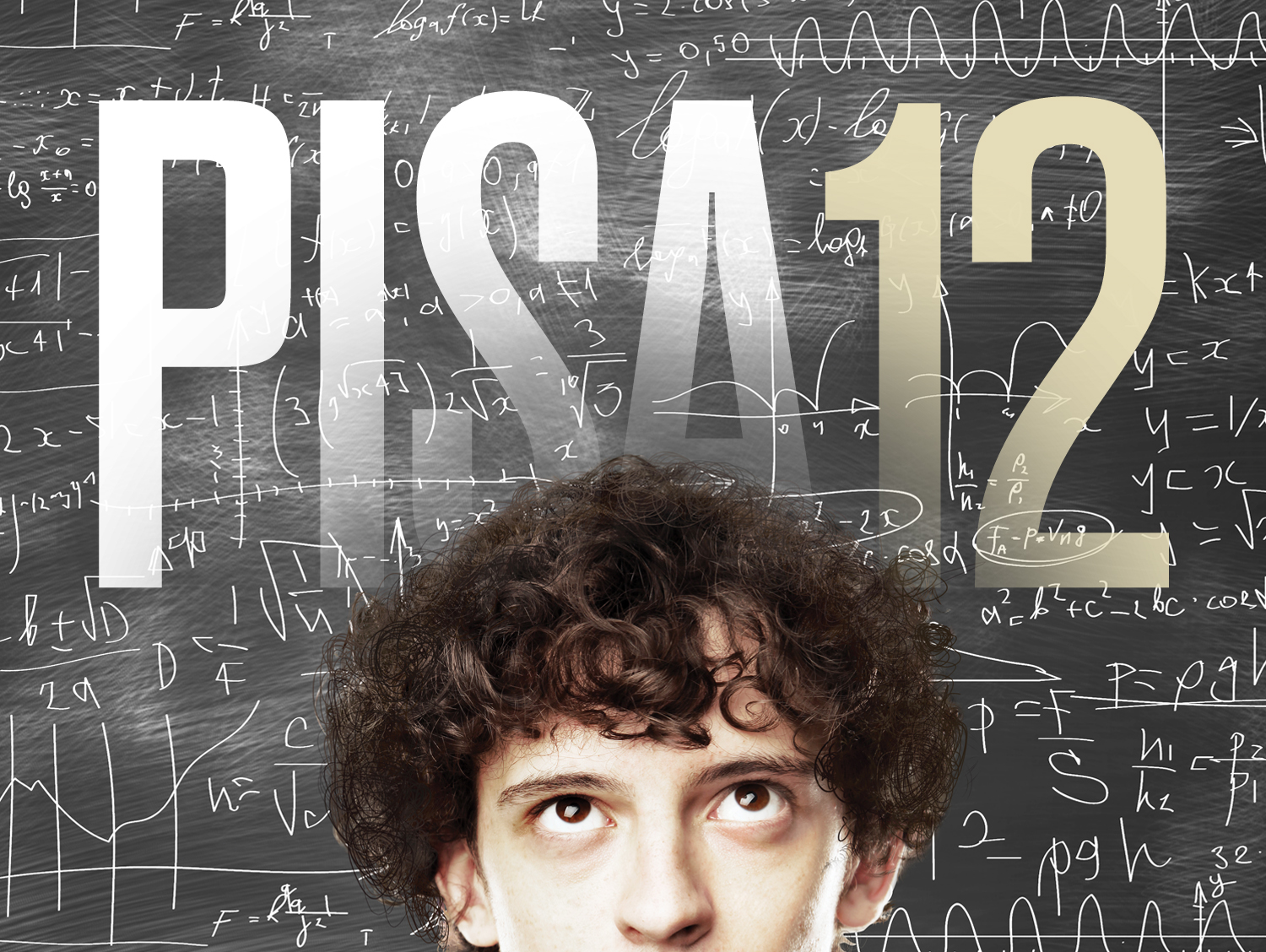 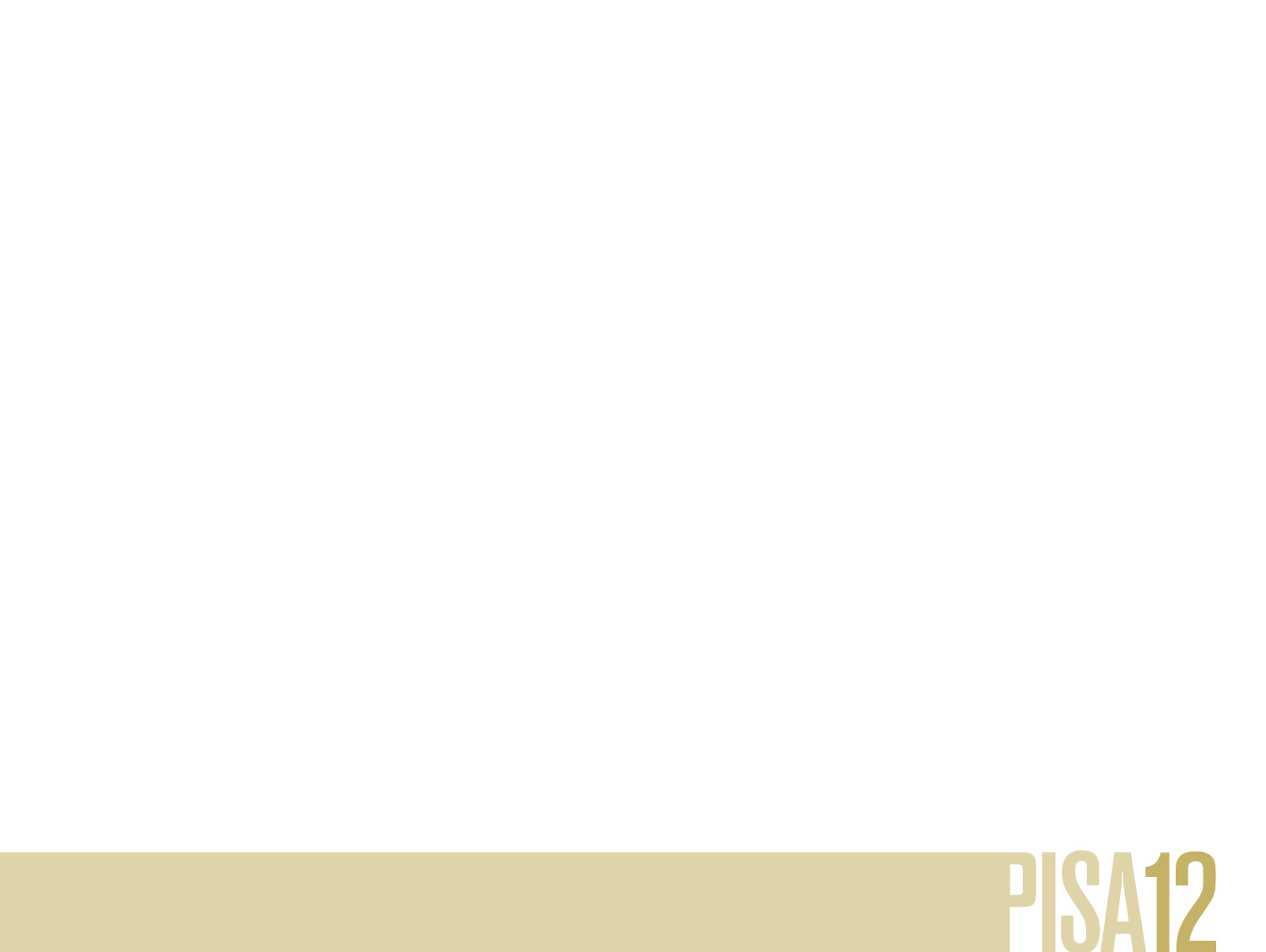 KIITOS !